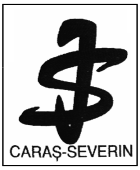 STAREA UNITĂȚILOR DE ÎNVĂȚĂMÂNT DIN JUDEȚUL CARAȘ-SEVERIN
LA DATA ÎNCEPERII  CURSURILOR, ÎN ANUL ȘCOLAR
2020-2021
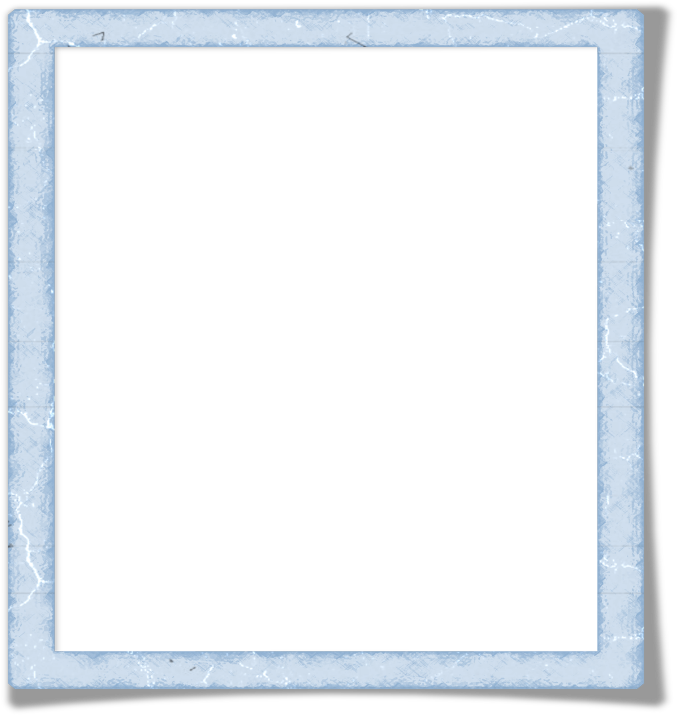 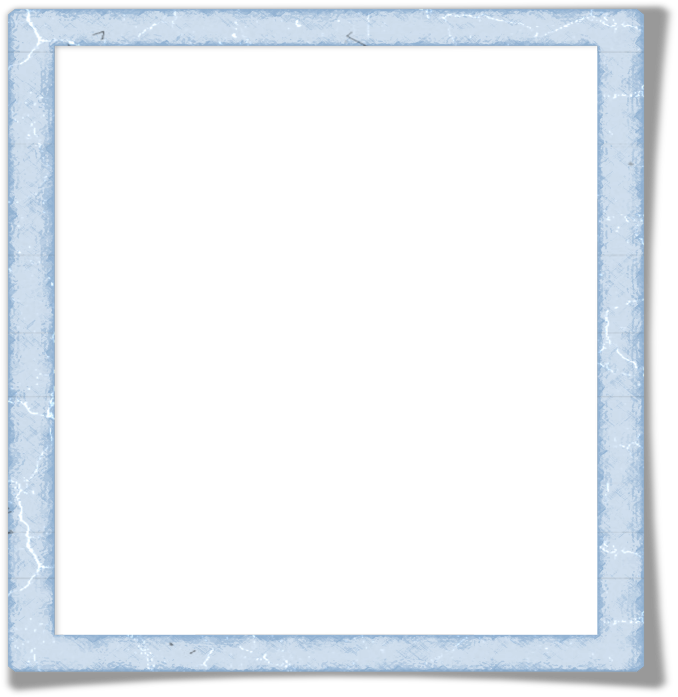 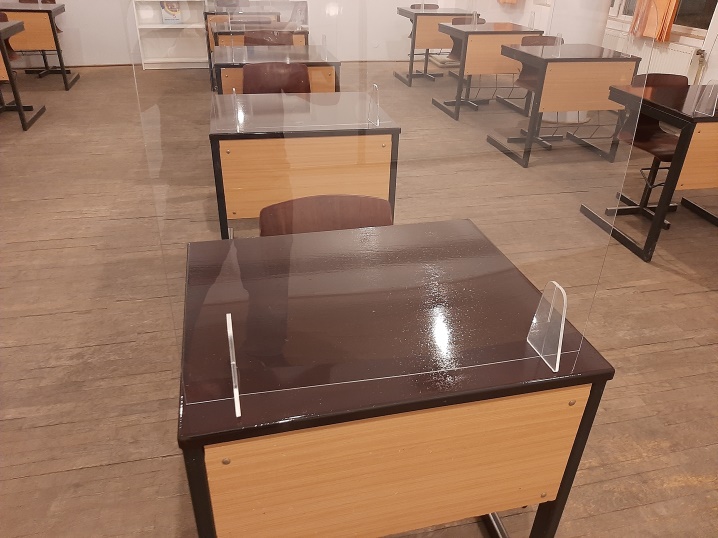 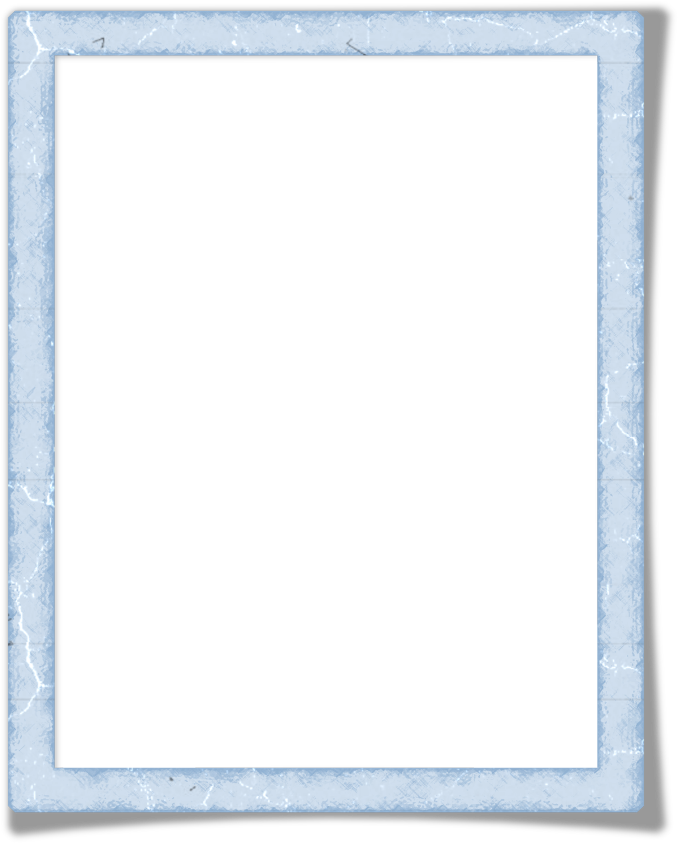 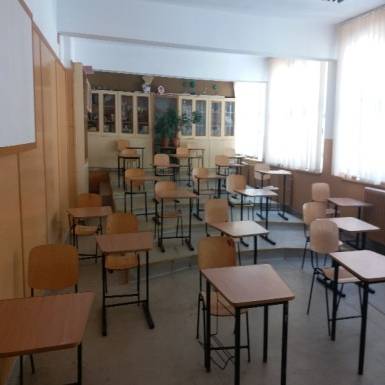 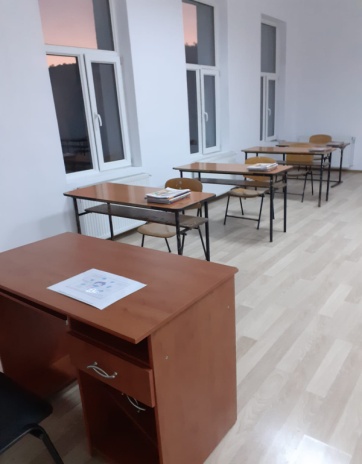 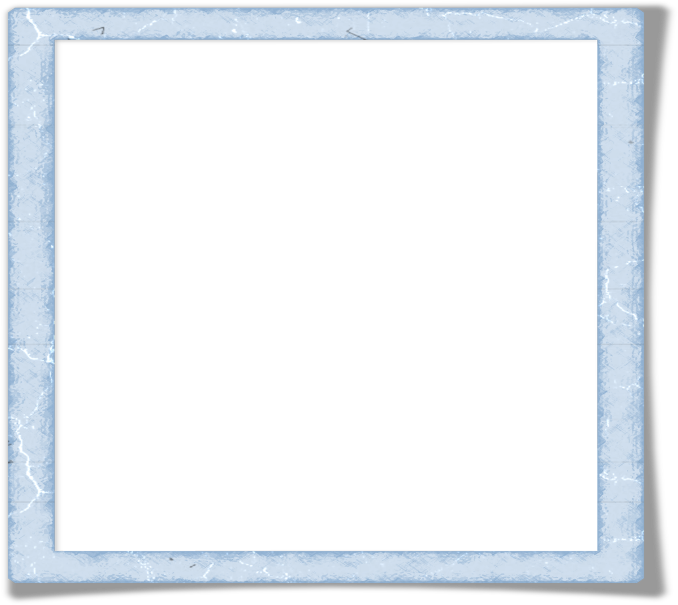 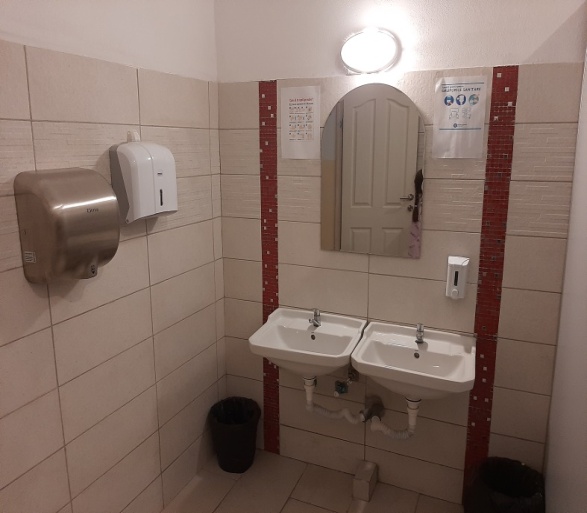 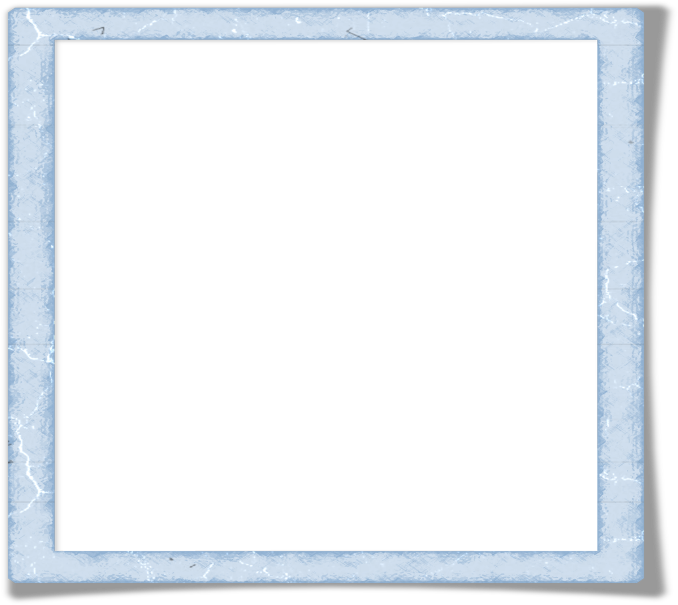 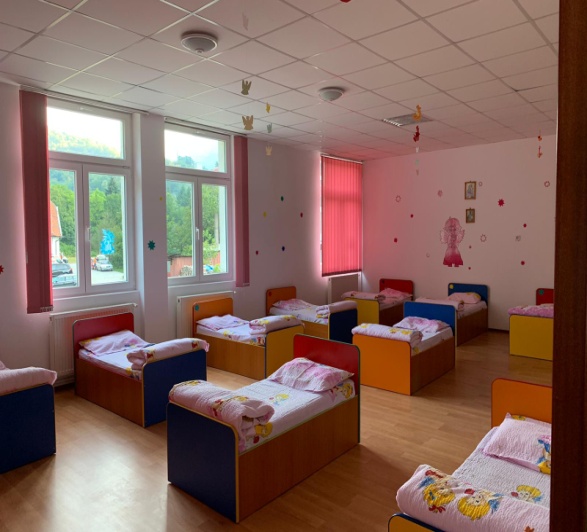 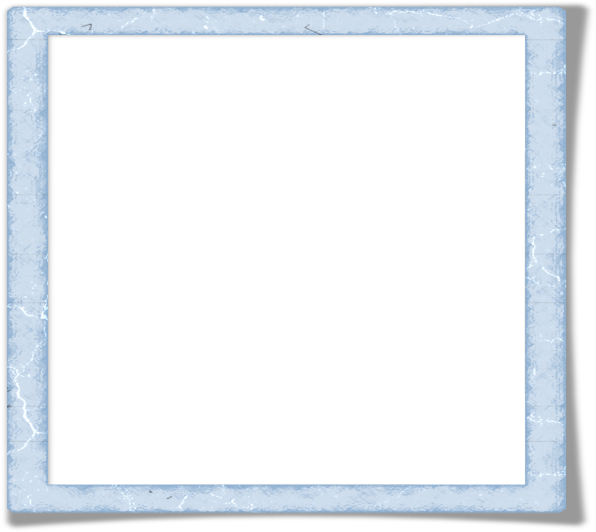 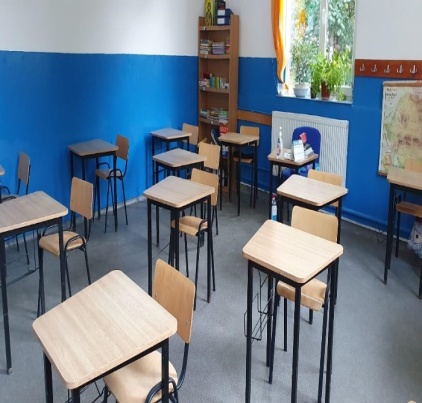 ZONA BĂILE-HERCULANE
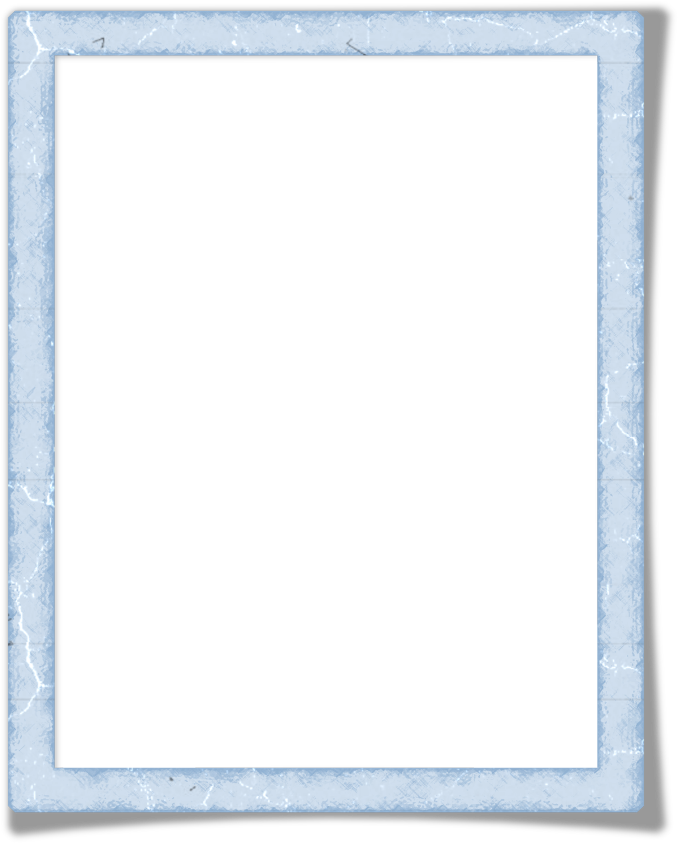 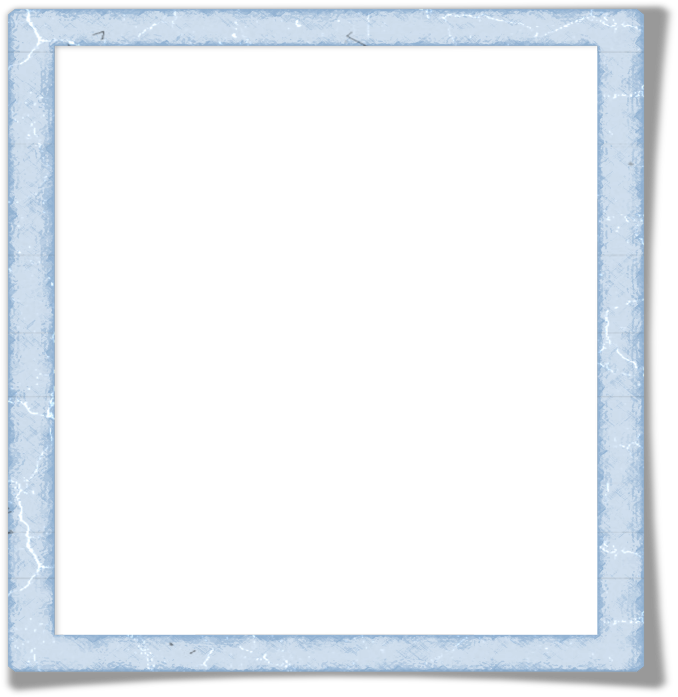 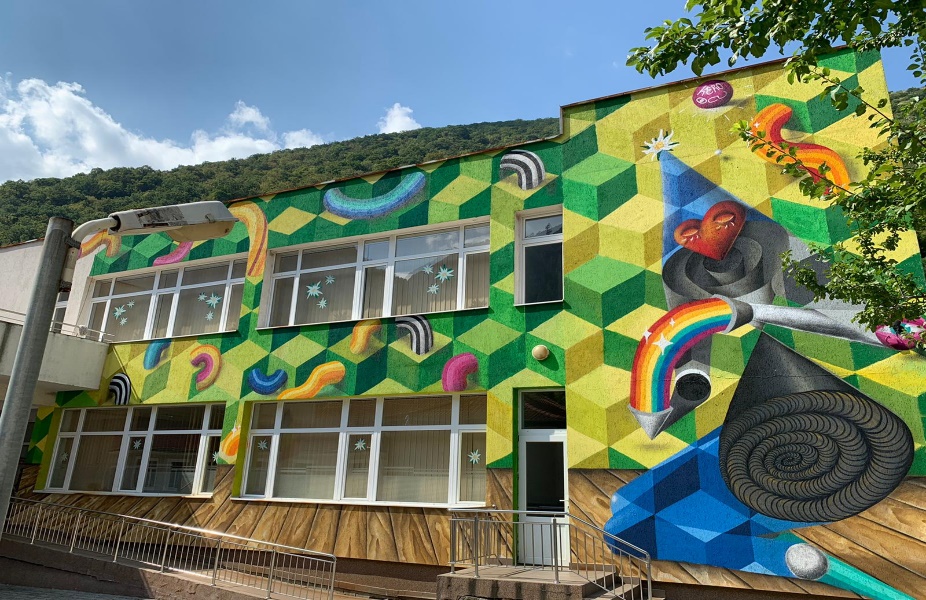 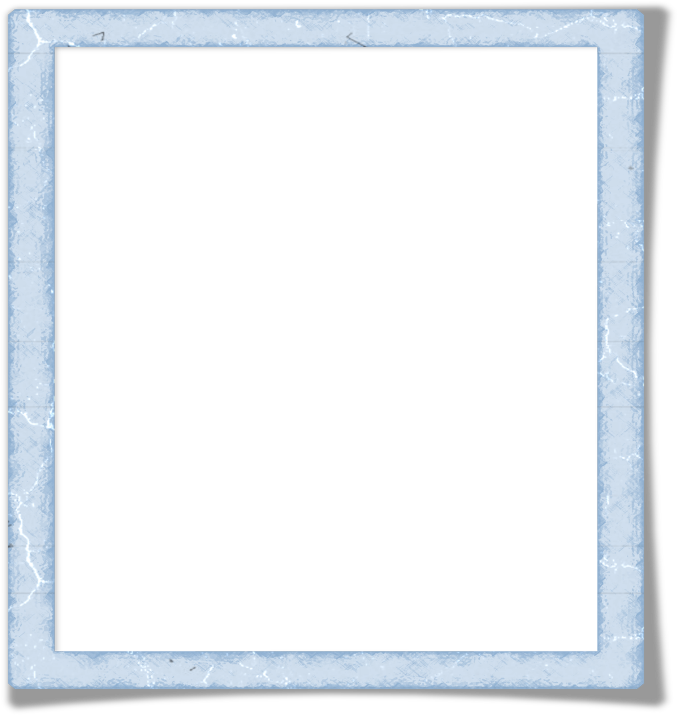 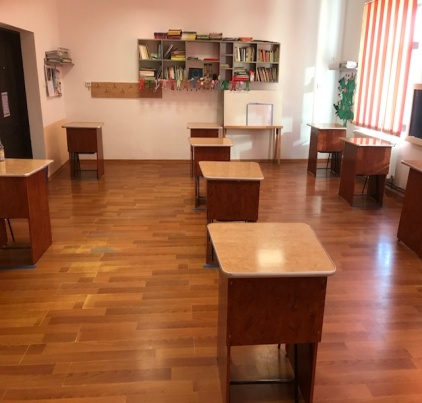 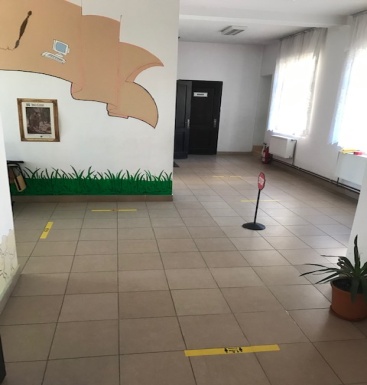 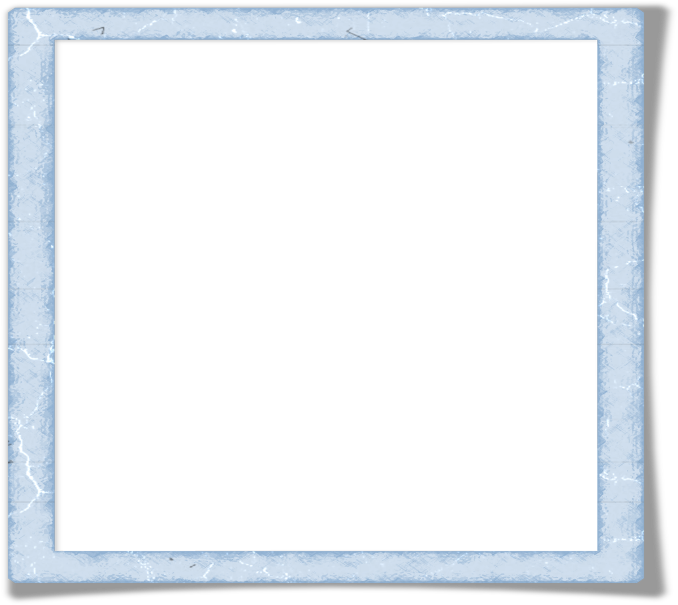 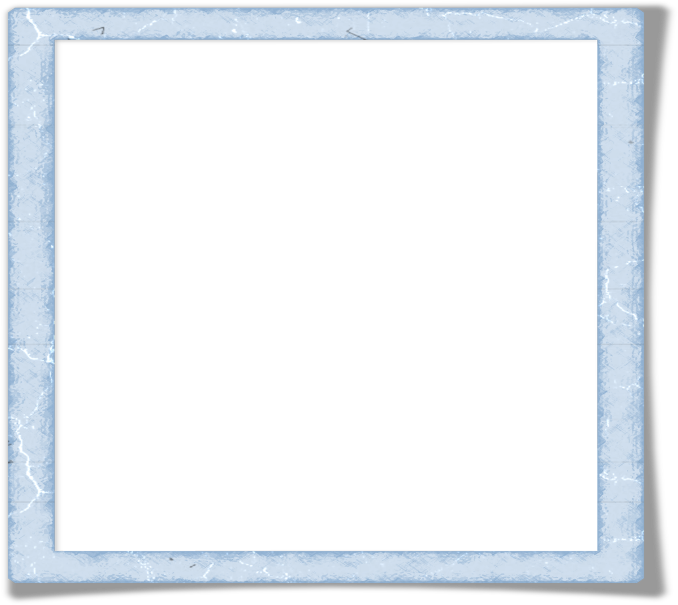 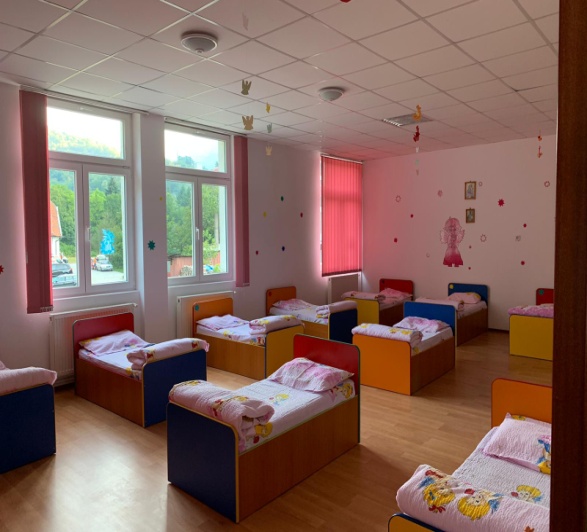 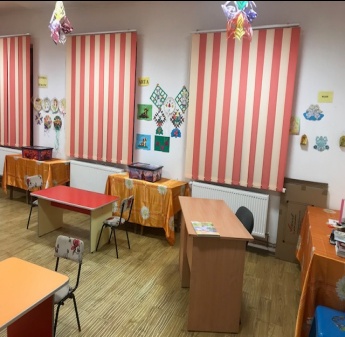 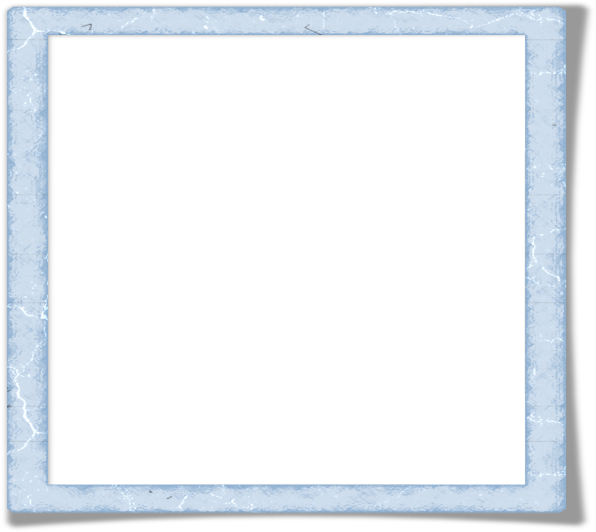 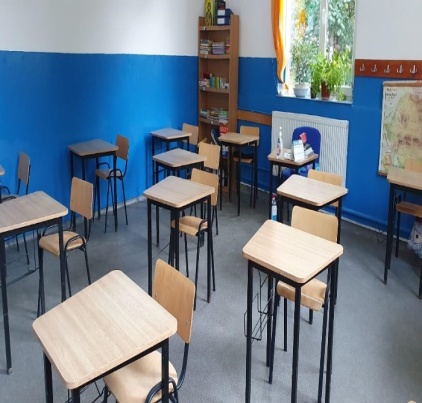 ZONA BĂILE-HERCULANE
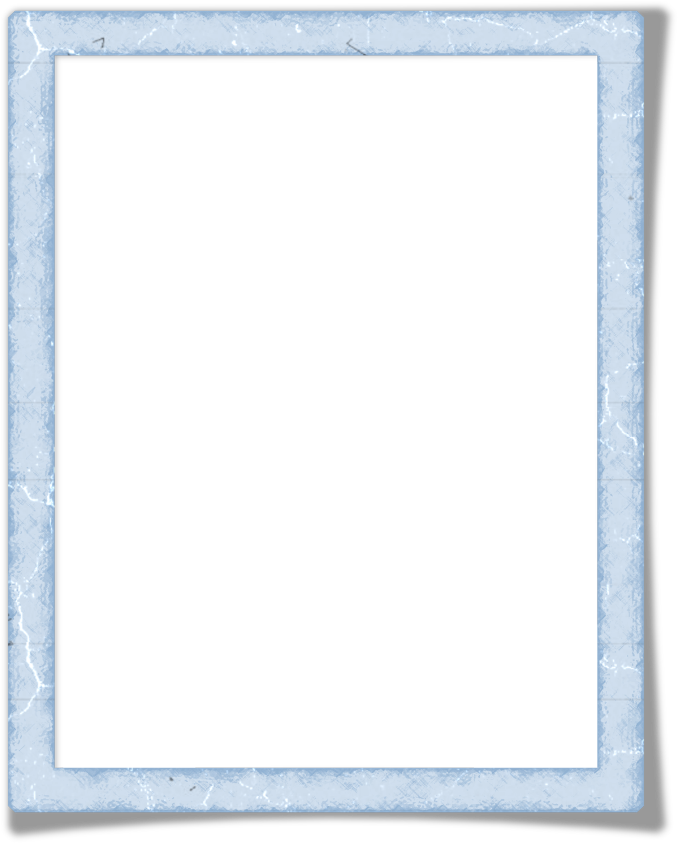 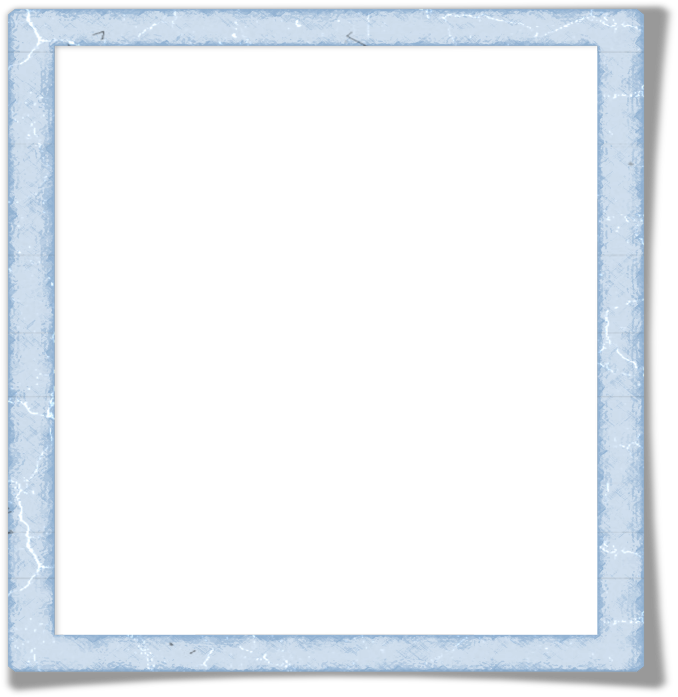 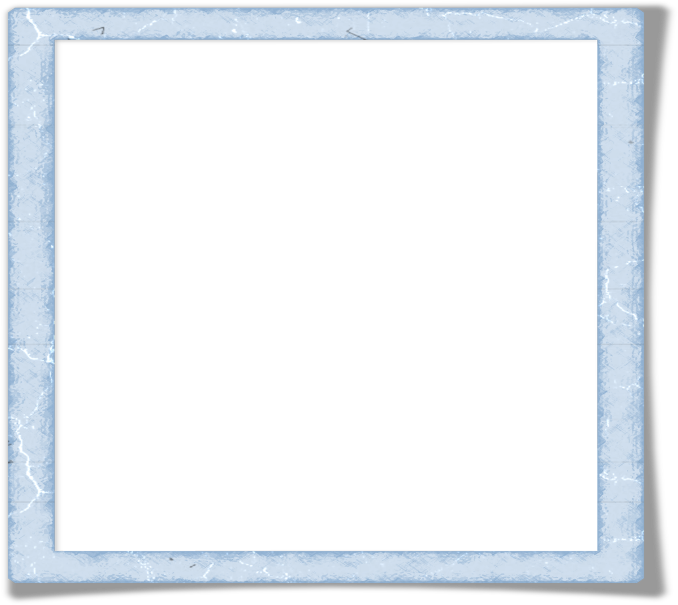 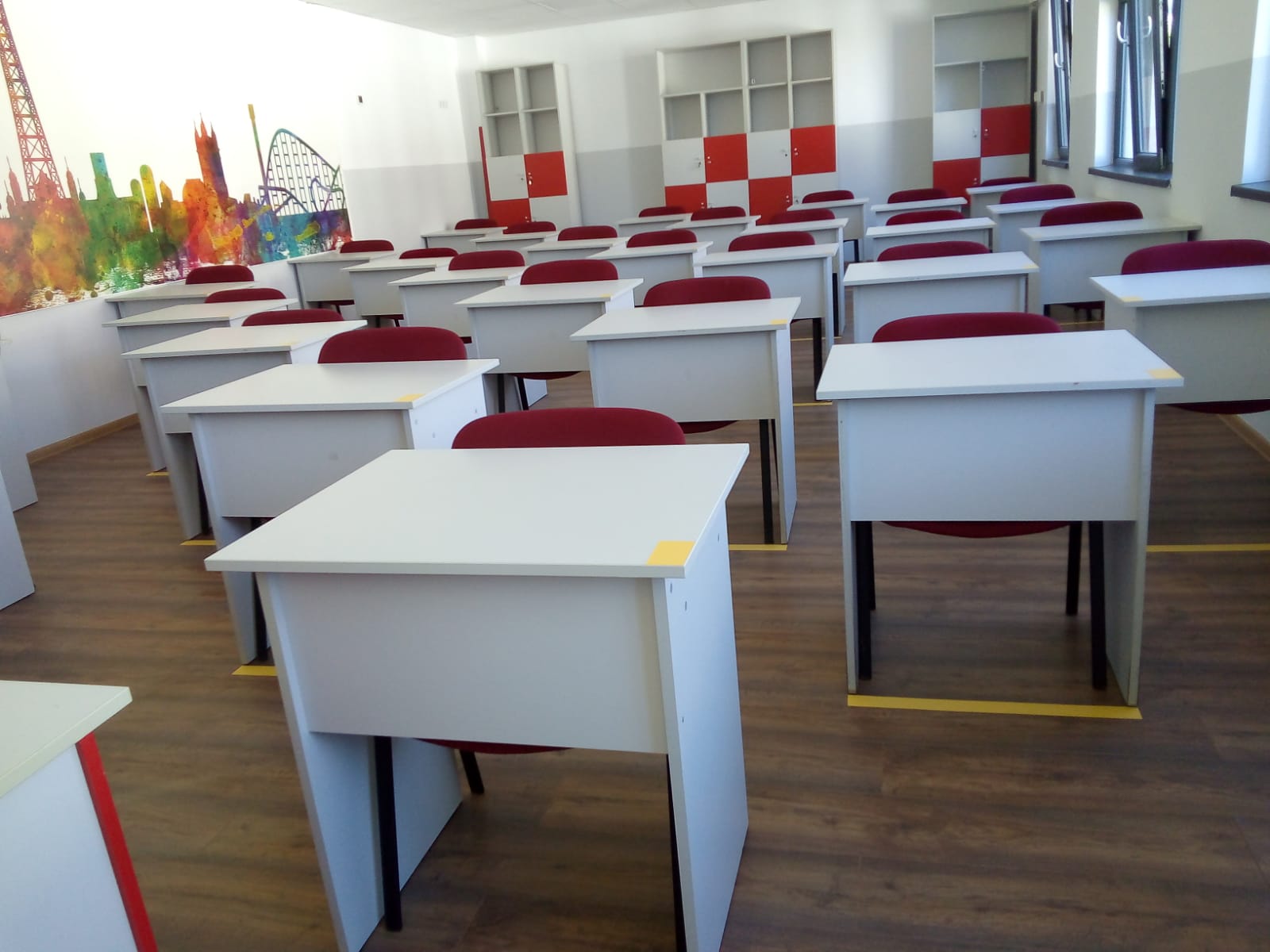 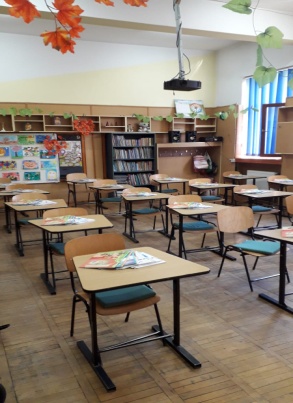 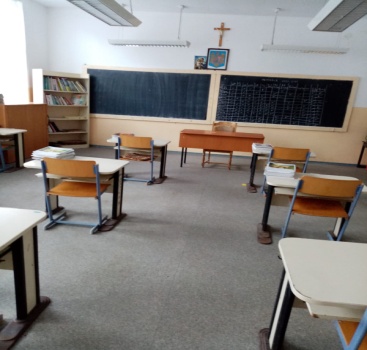 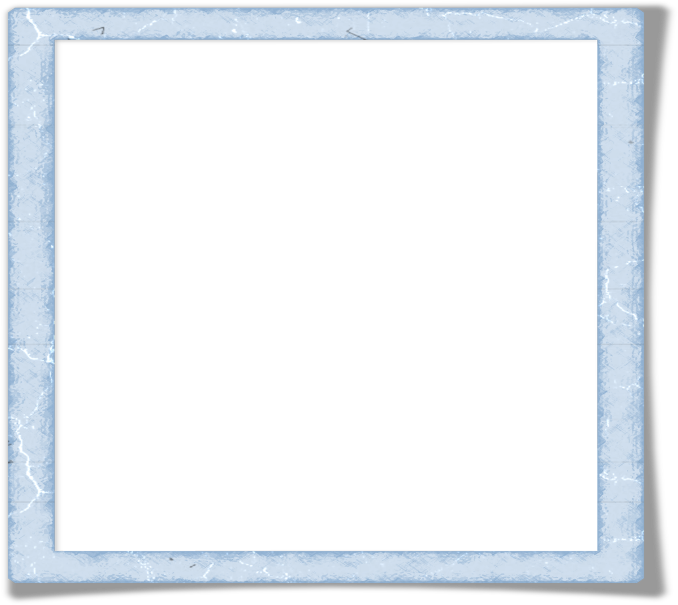 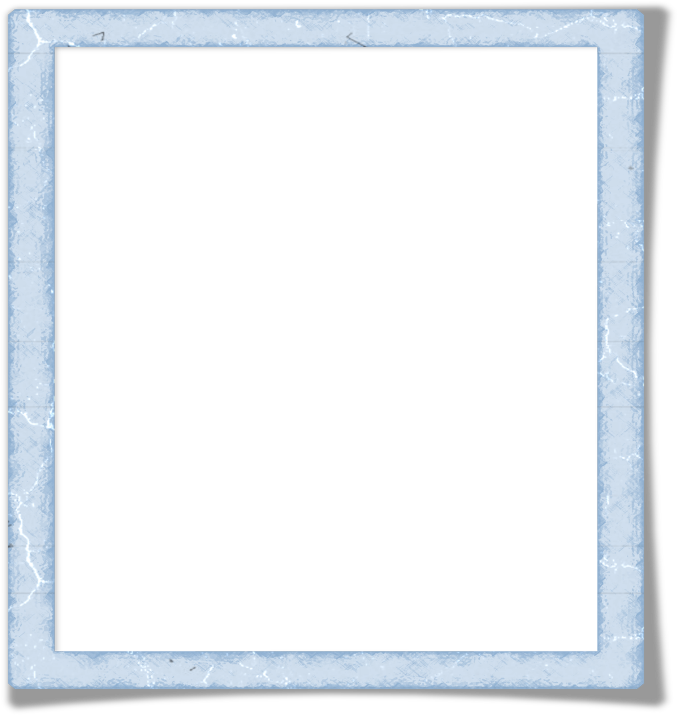 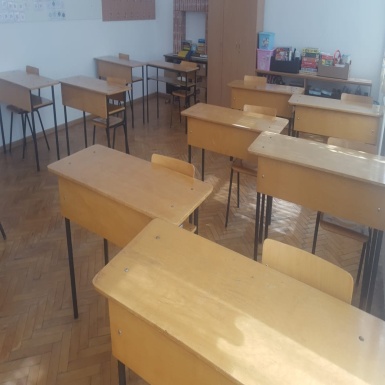 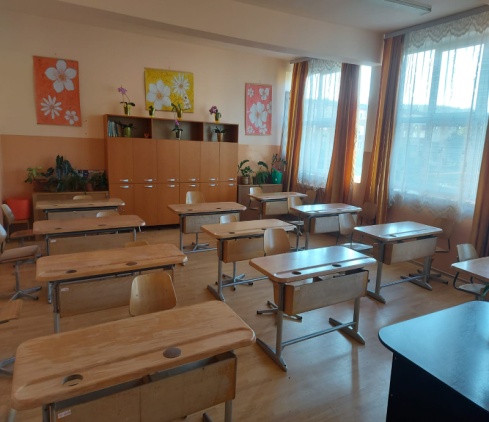 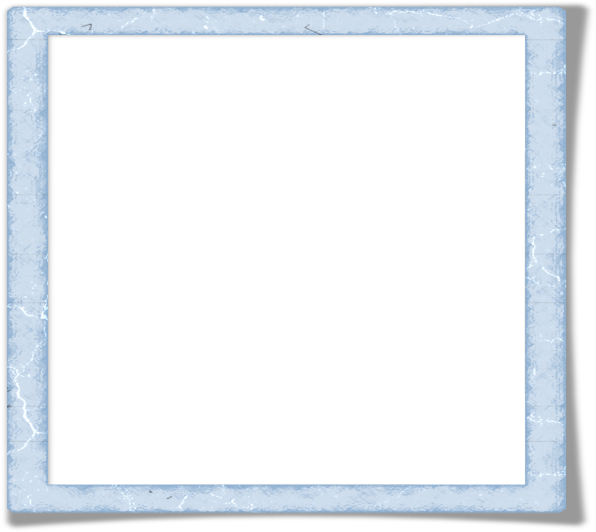 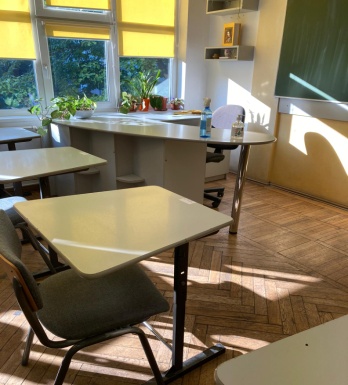 ZONA REȘIȚA
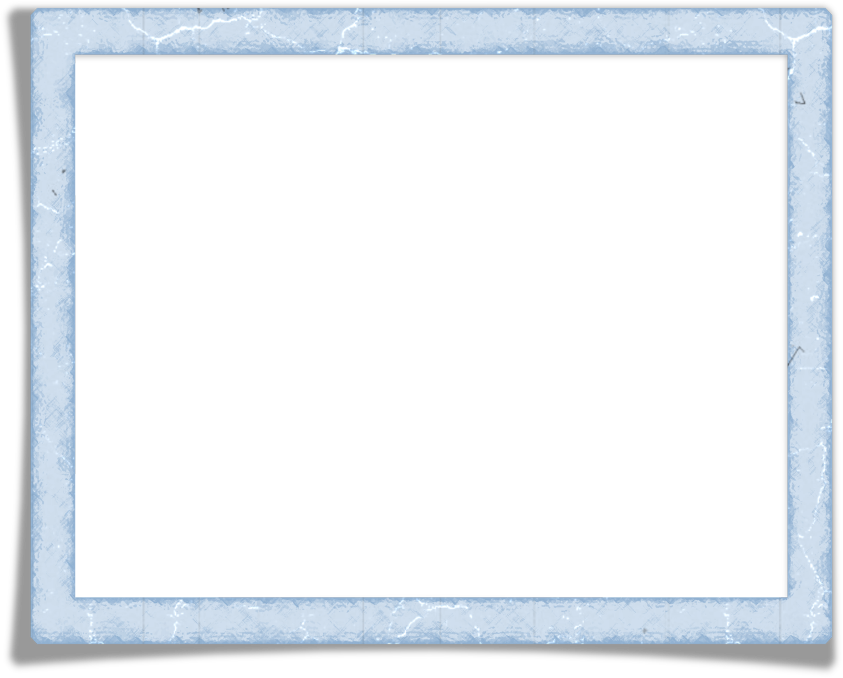 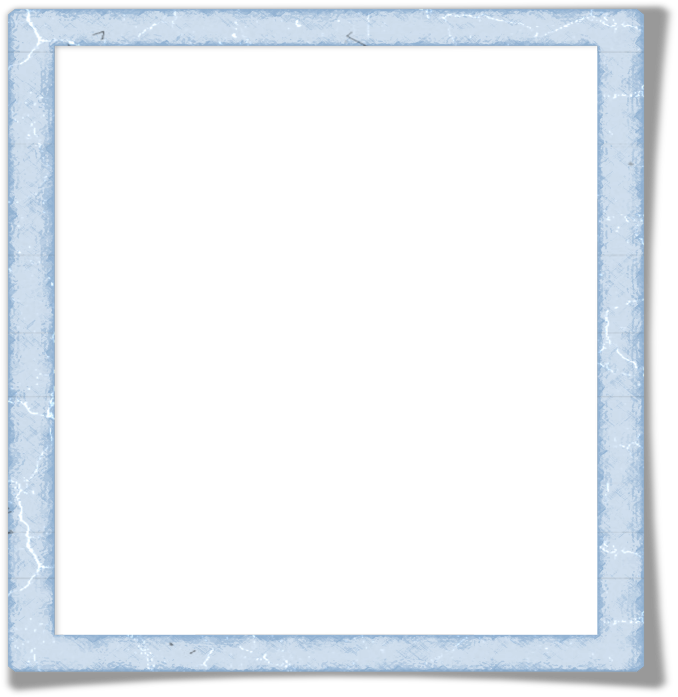 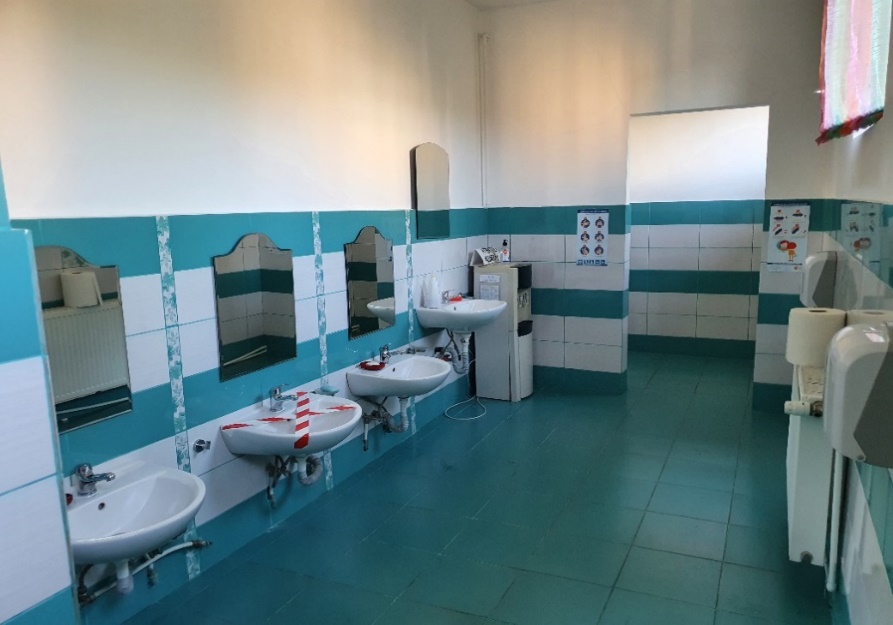 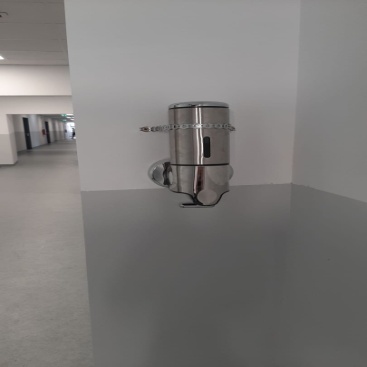 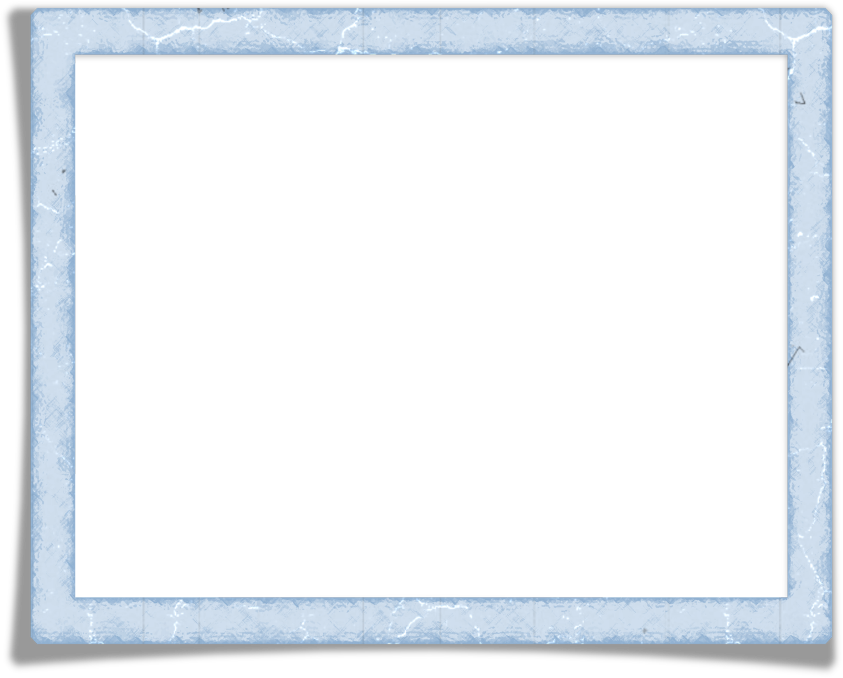 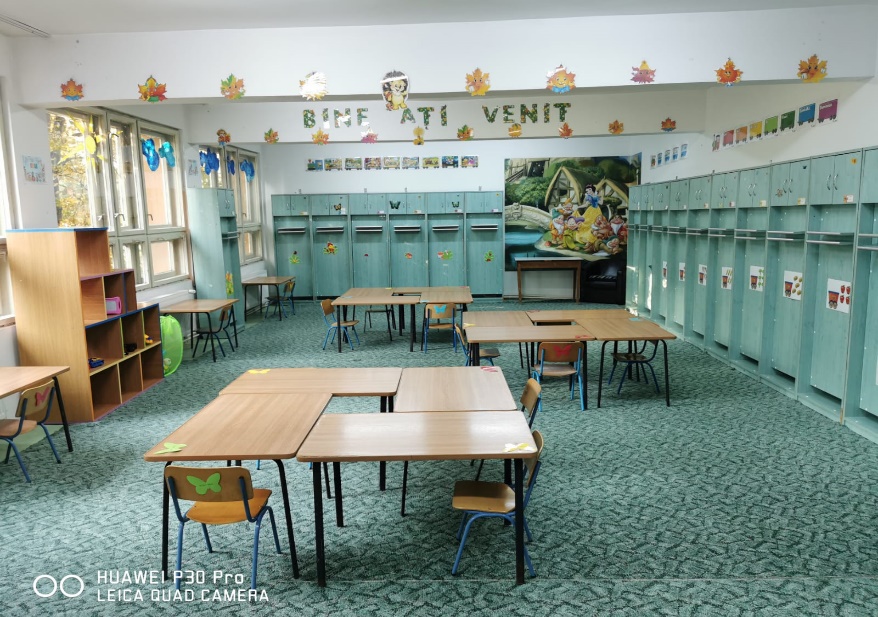 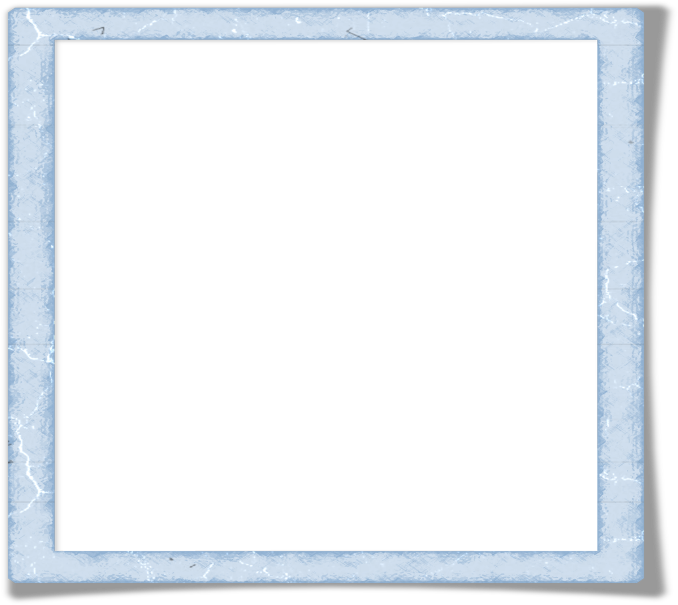 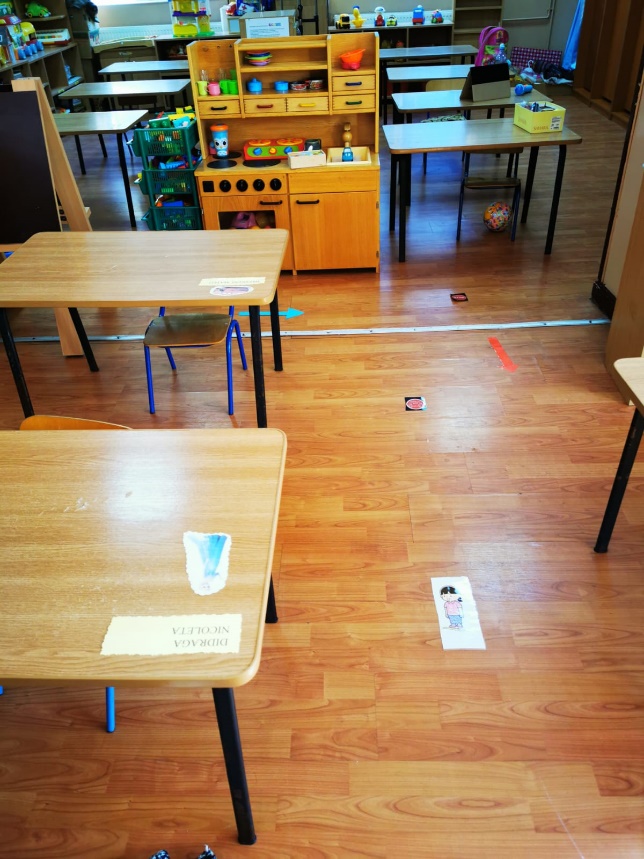 ZONA REȘIȚA
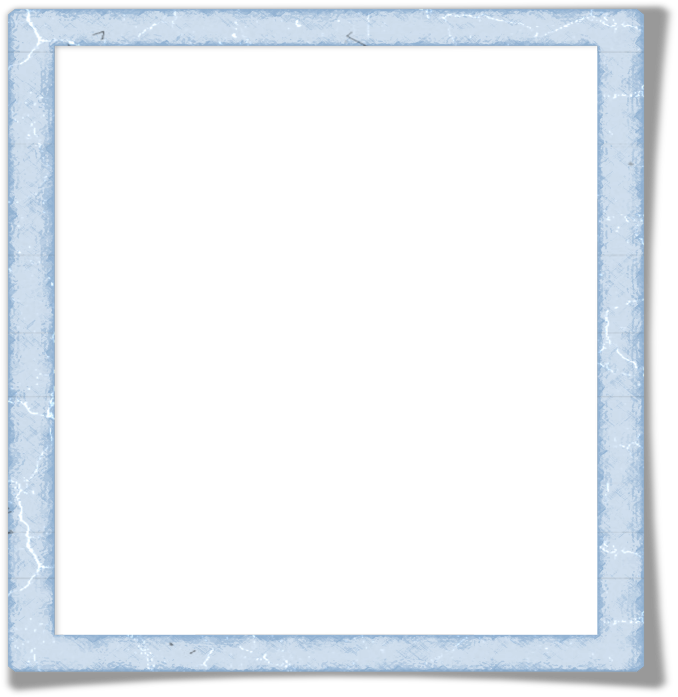 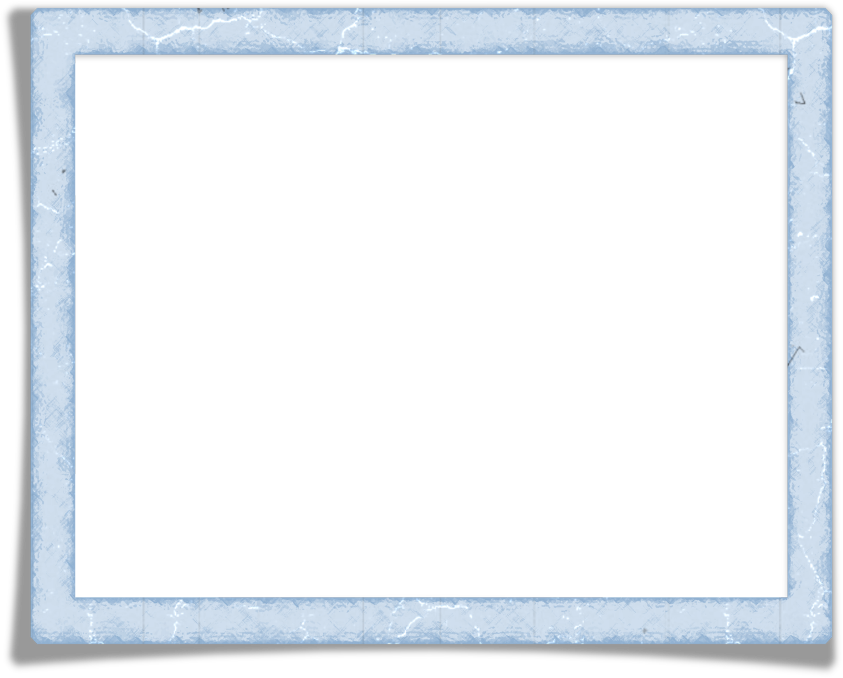 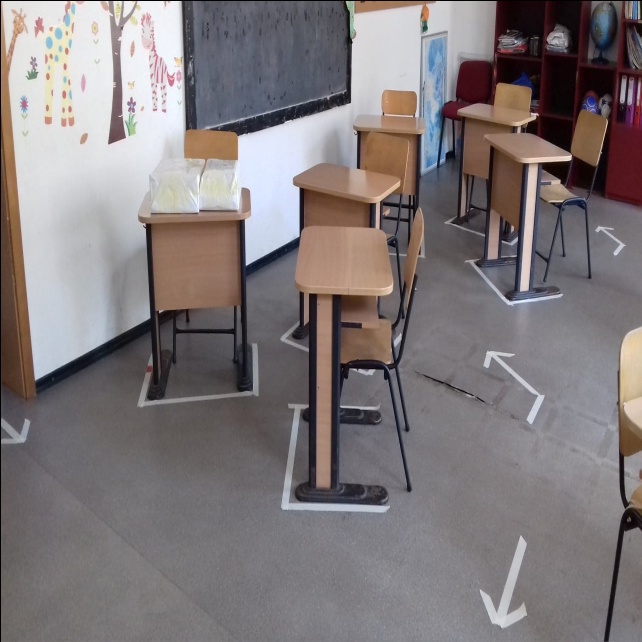 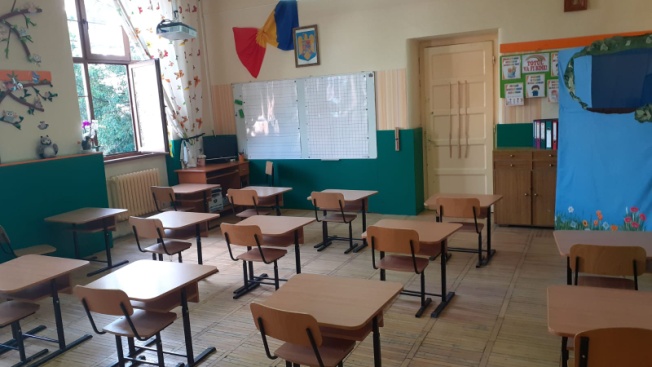 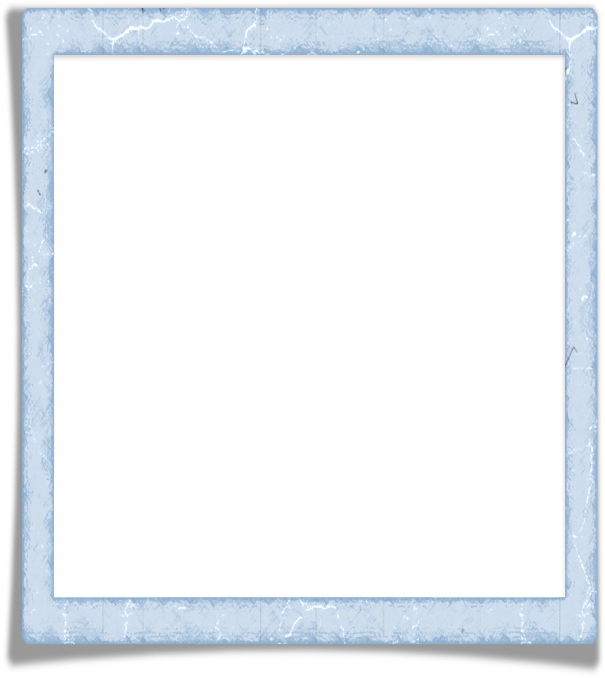 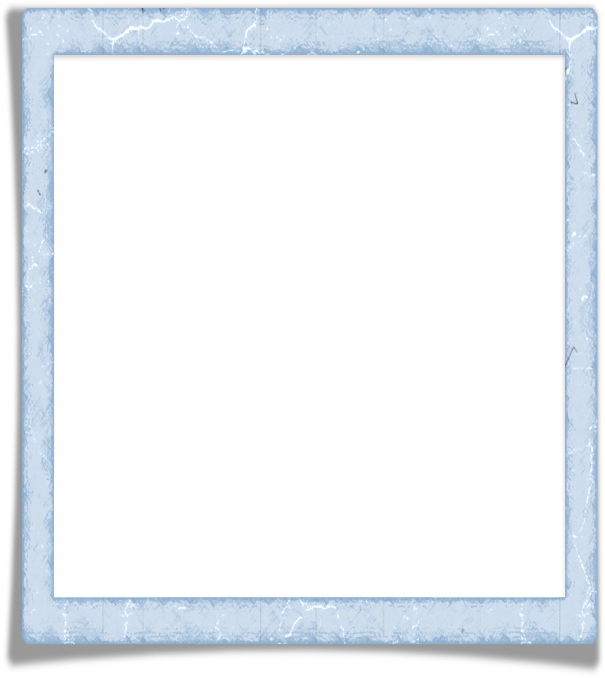 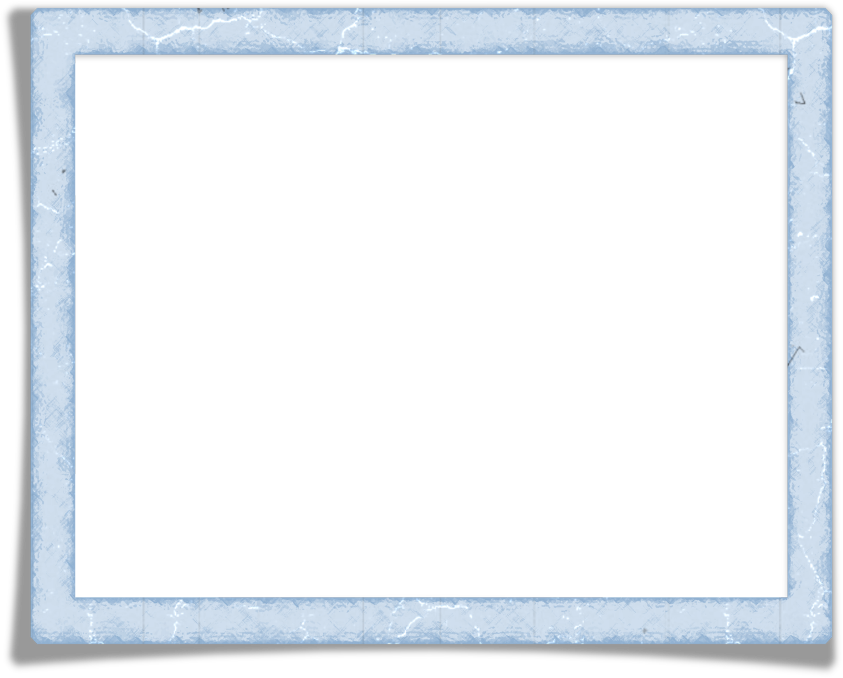 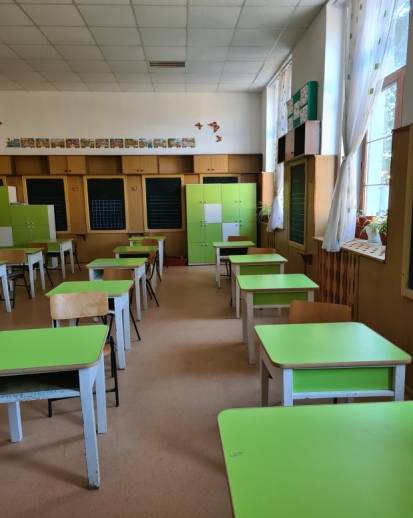 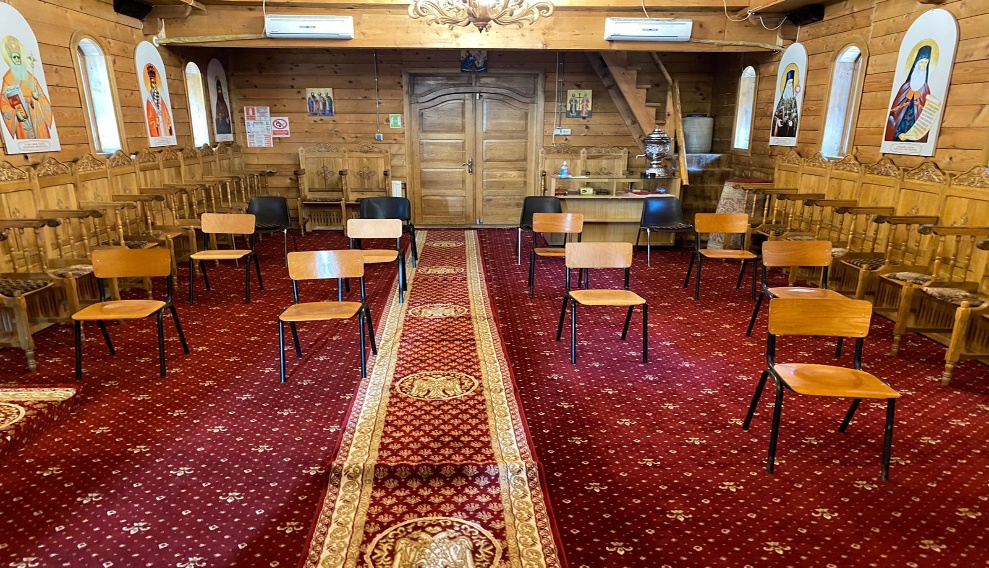 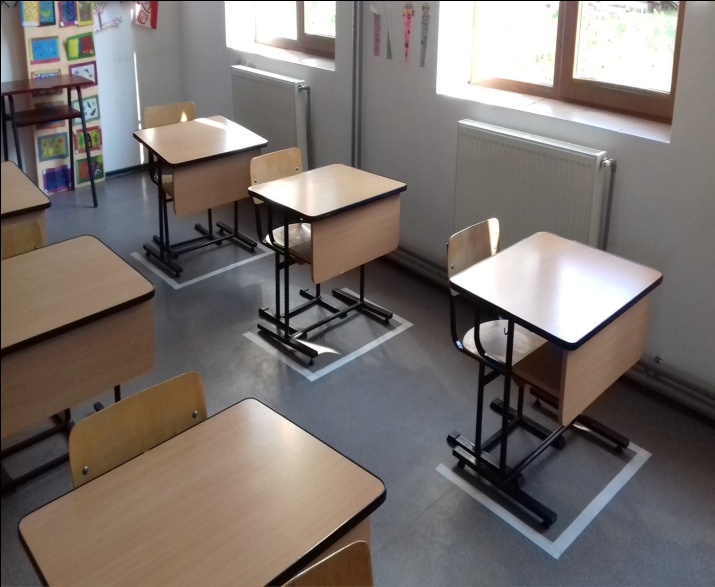 ZONA CARANSEBEȘ
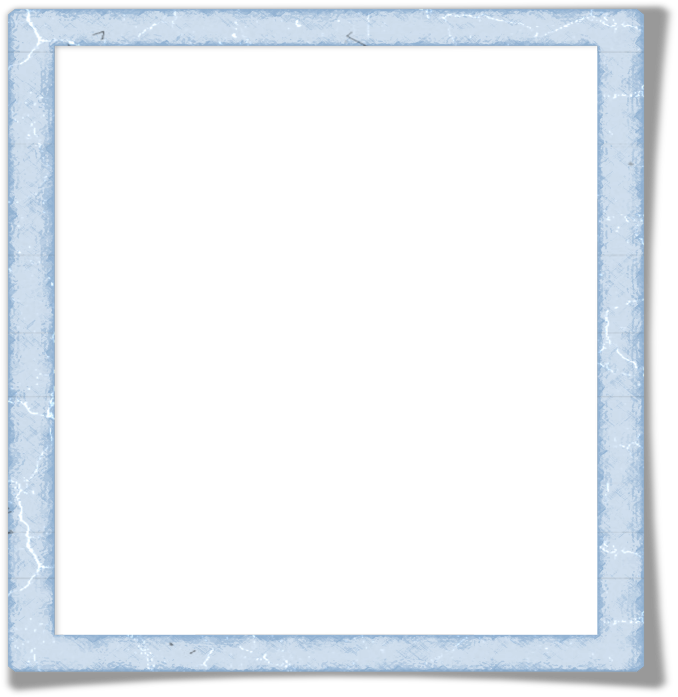 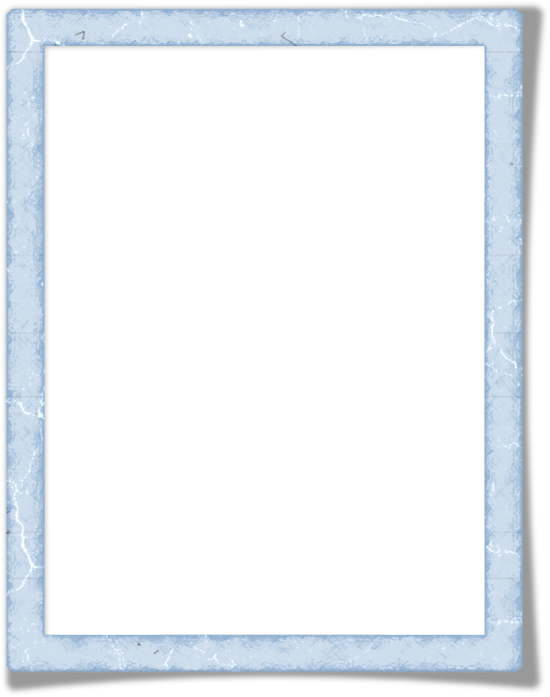 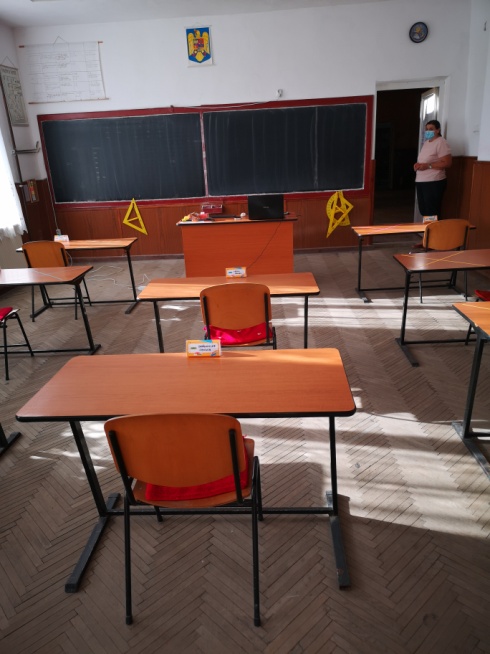 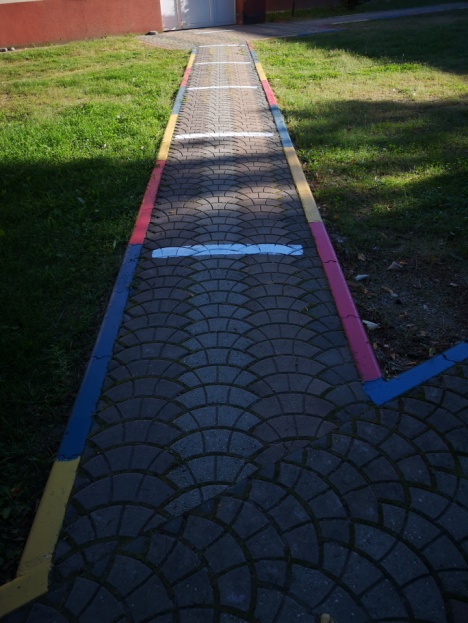 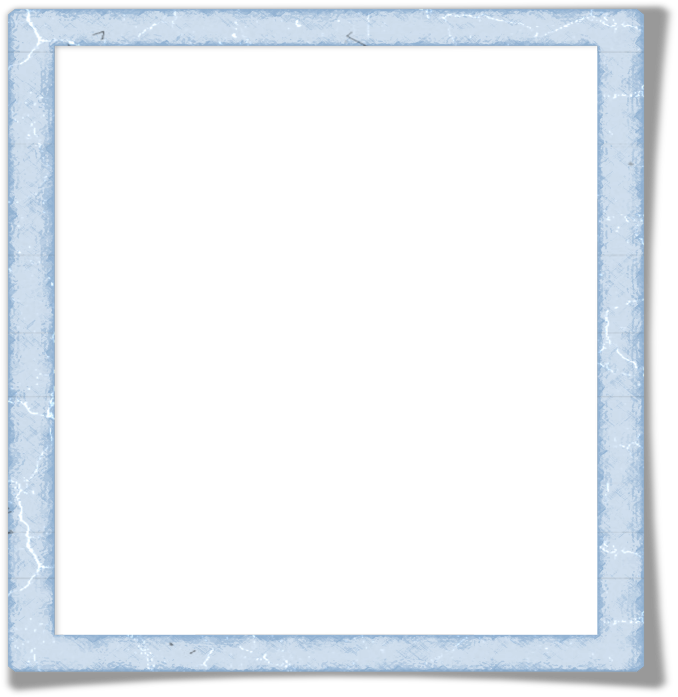 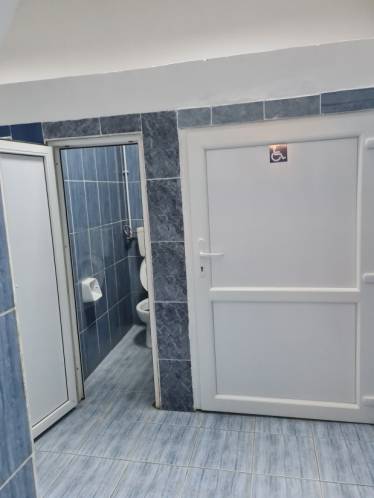 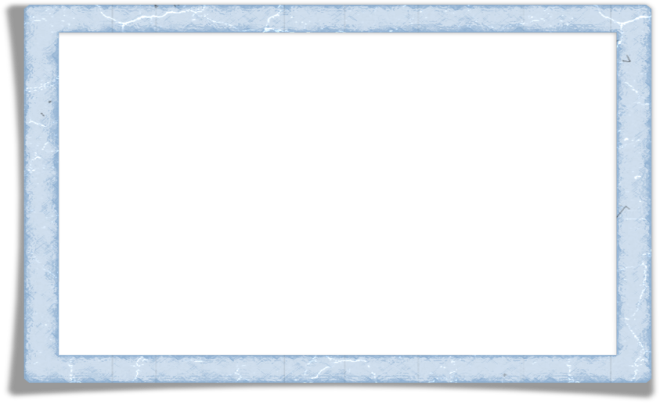 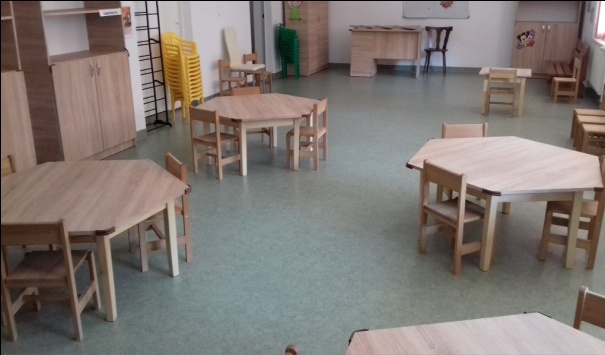 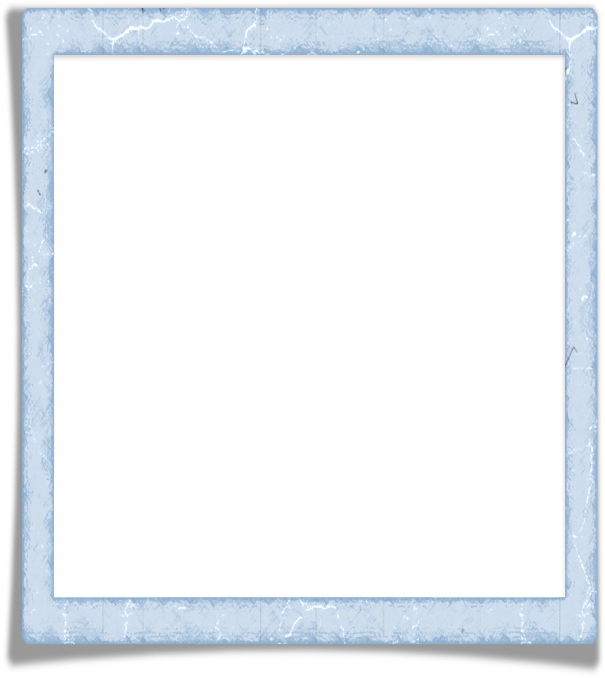 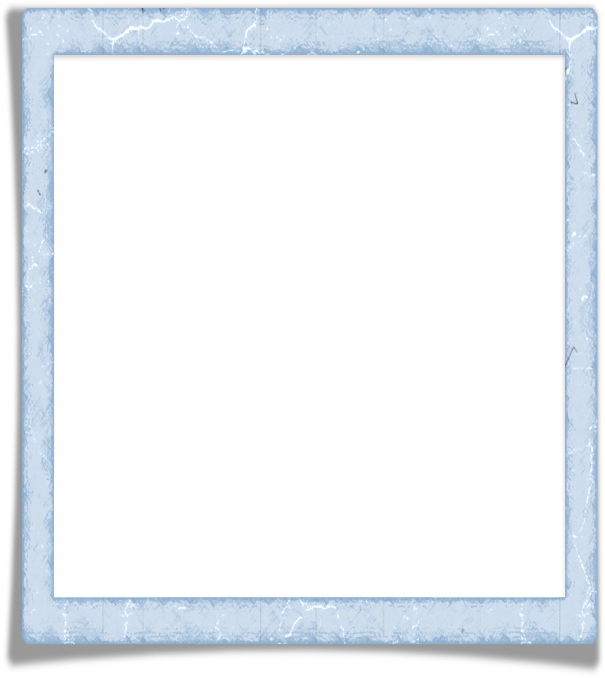 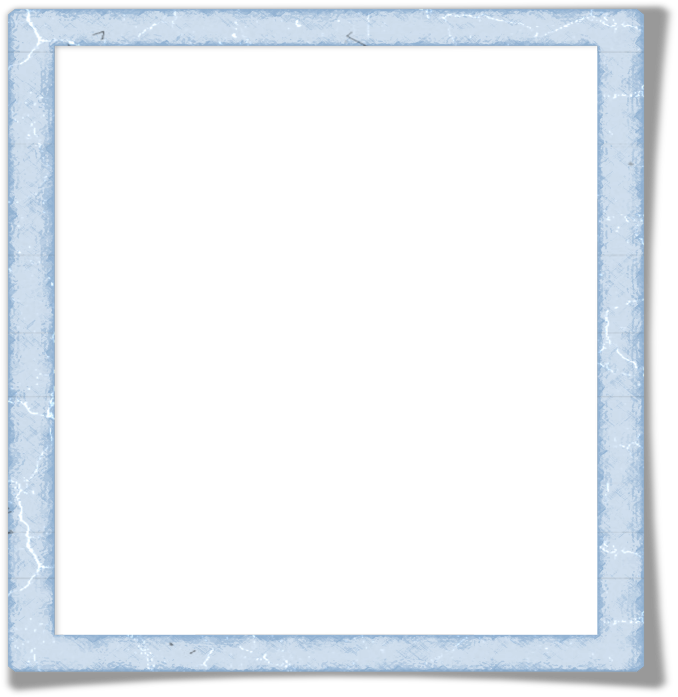 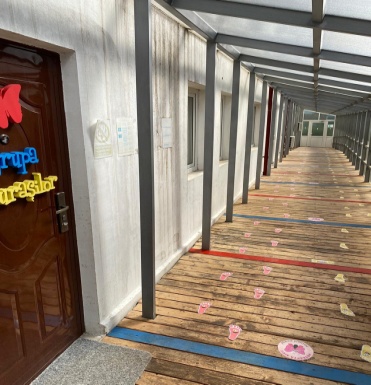 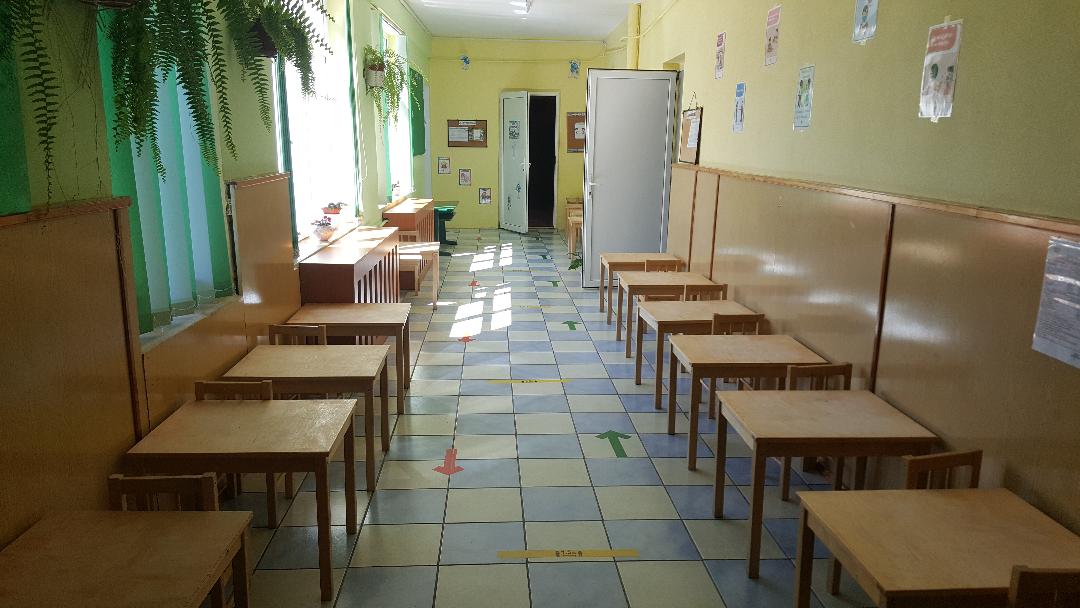 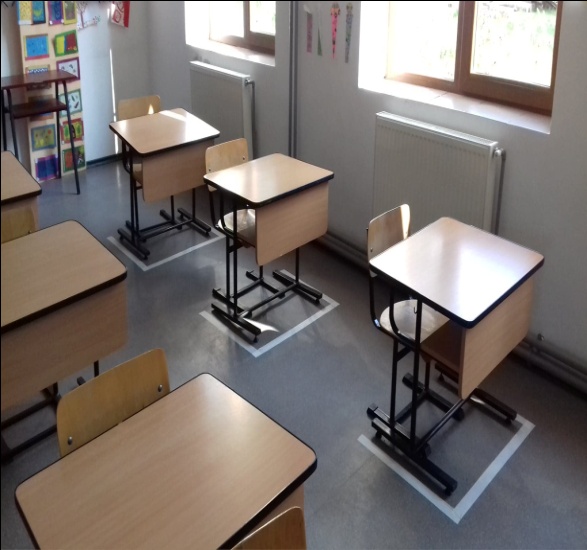 ZONA CARANSEBEȘ
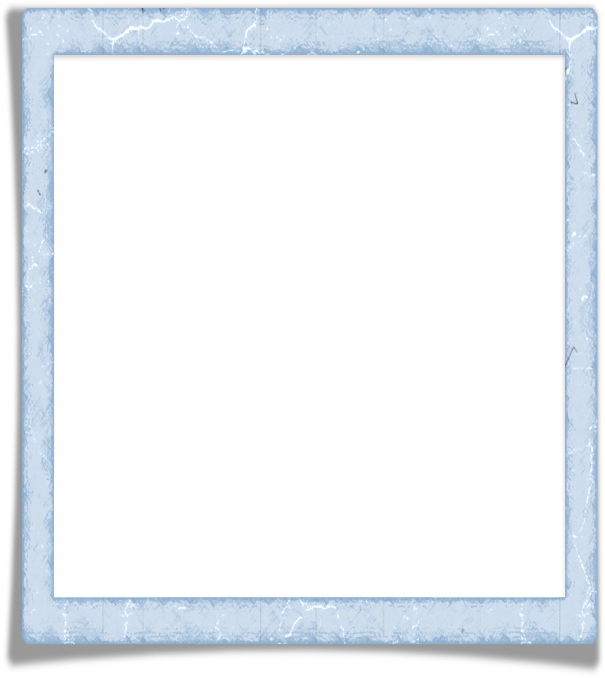 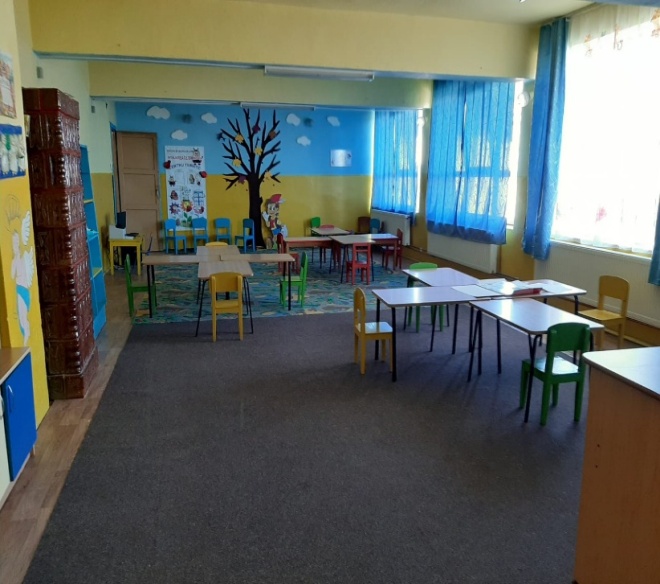 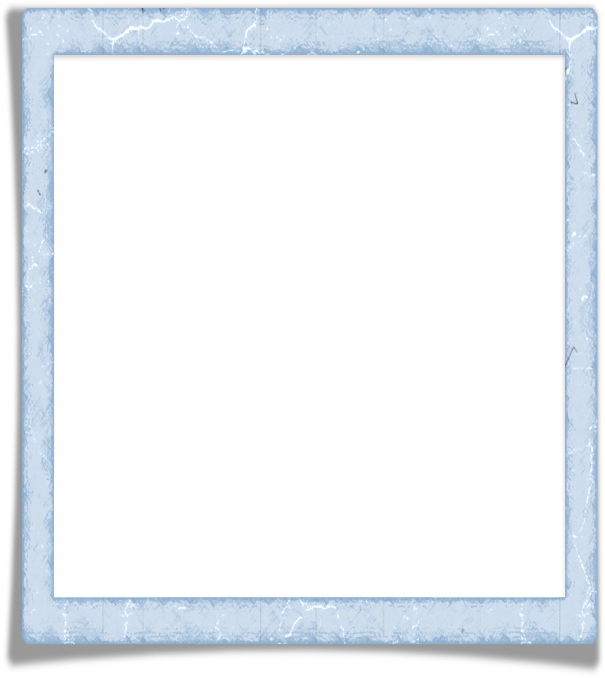 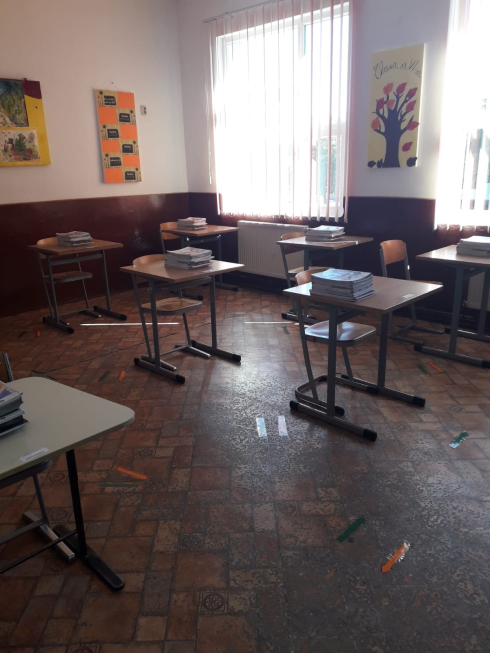 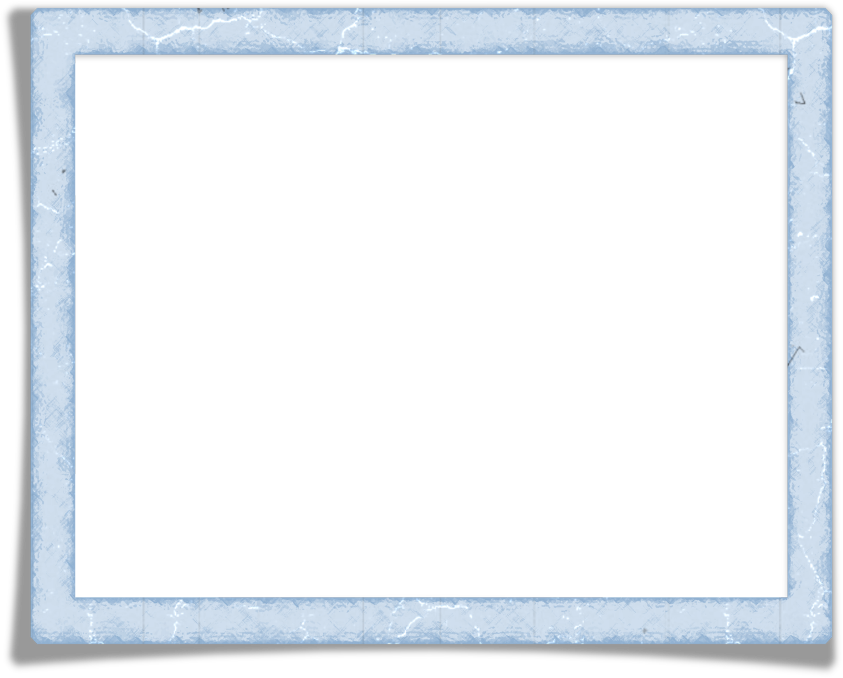 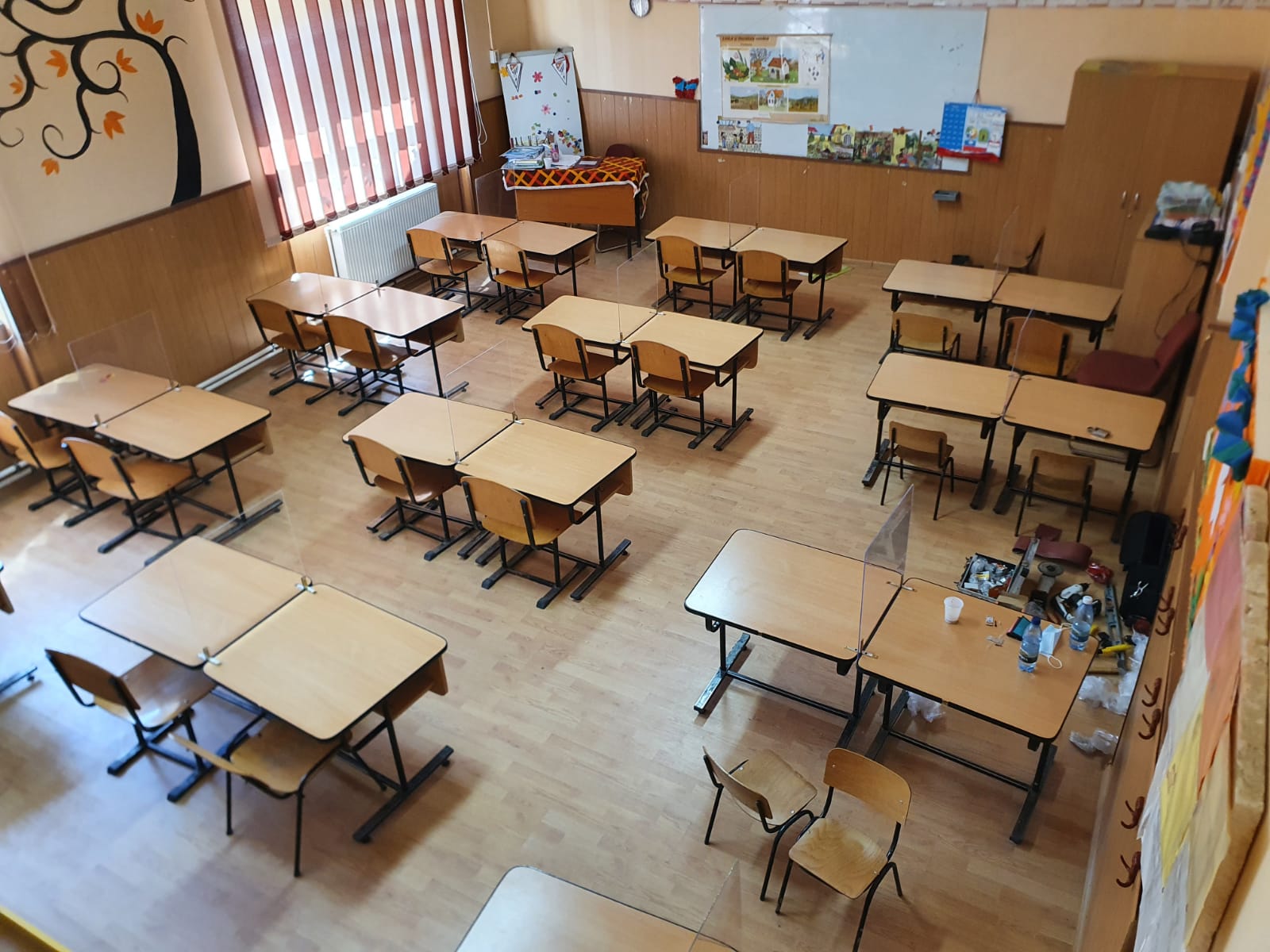 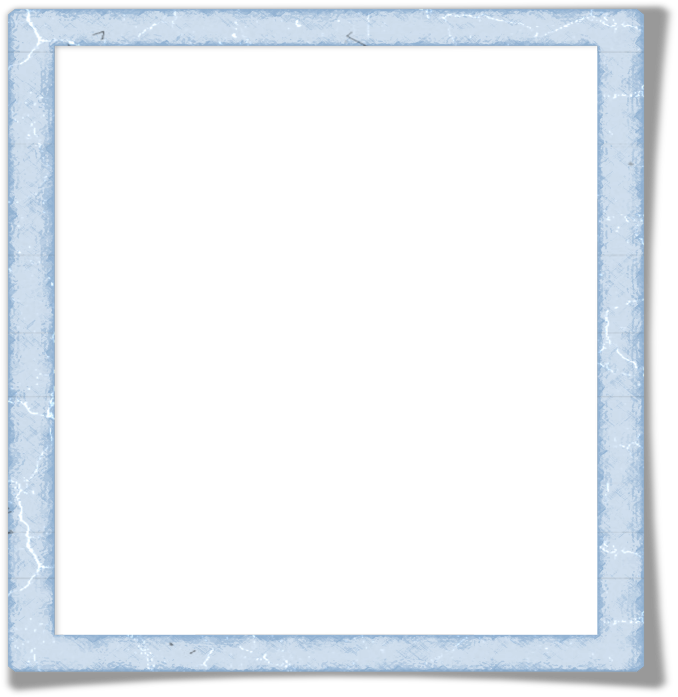 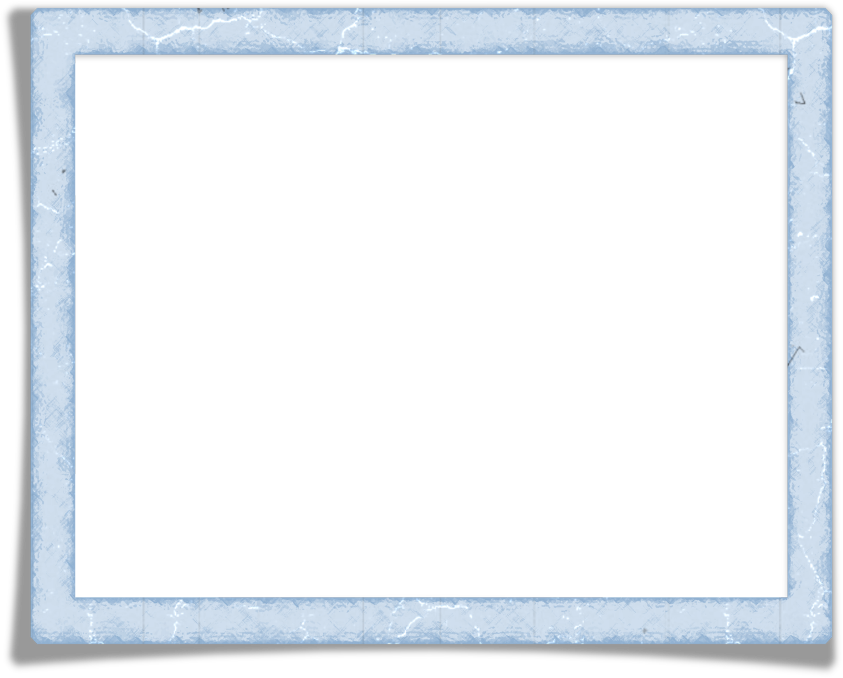 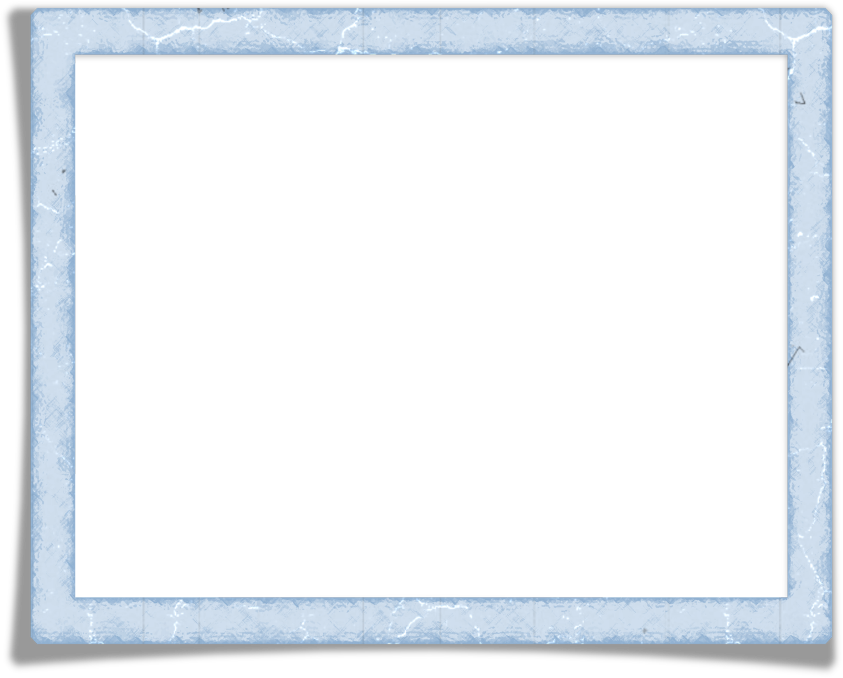 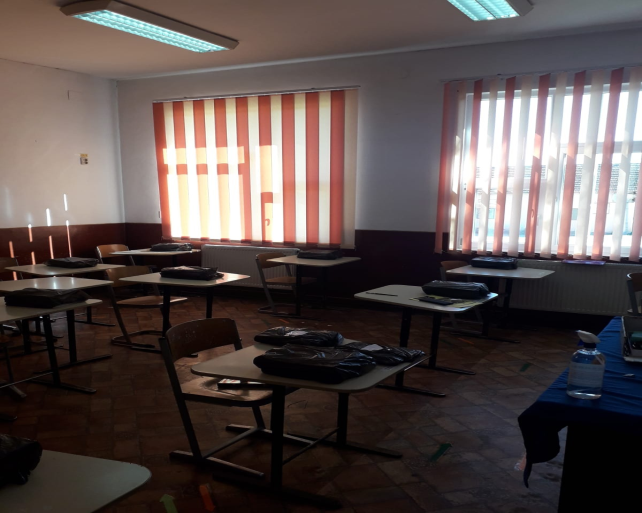 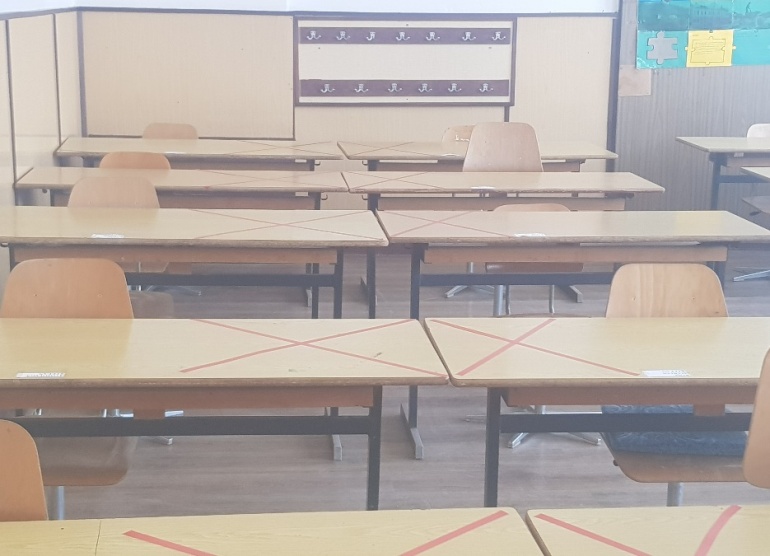 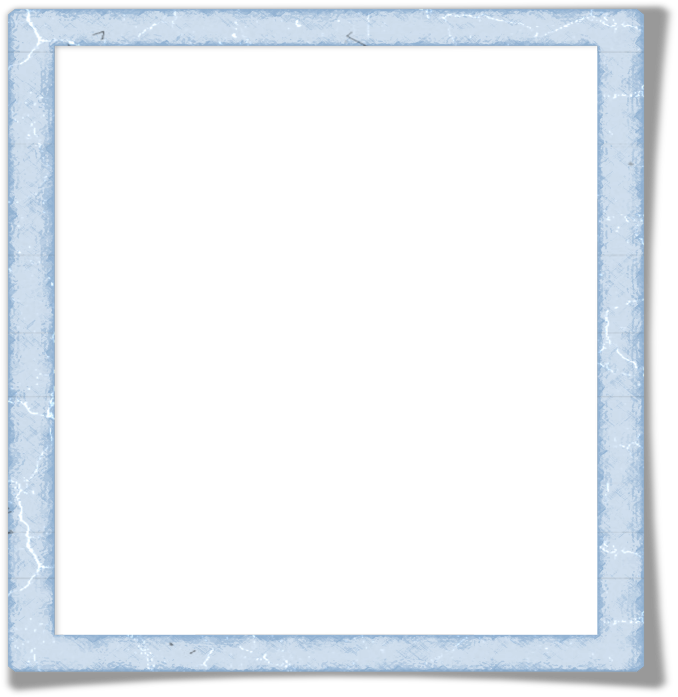 ZONA BOCȘA
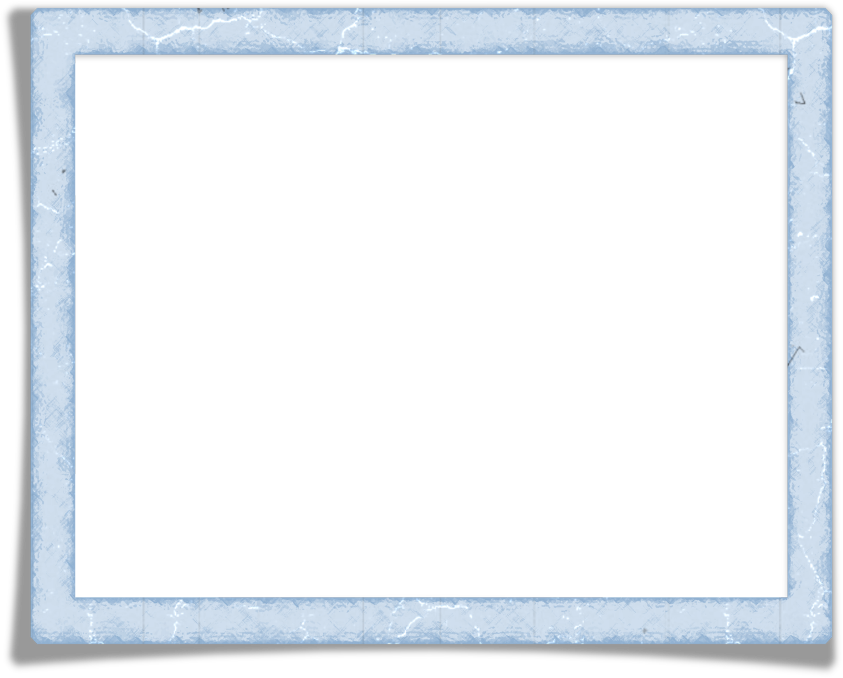 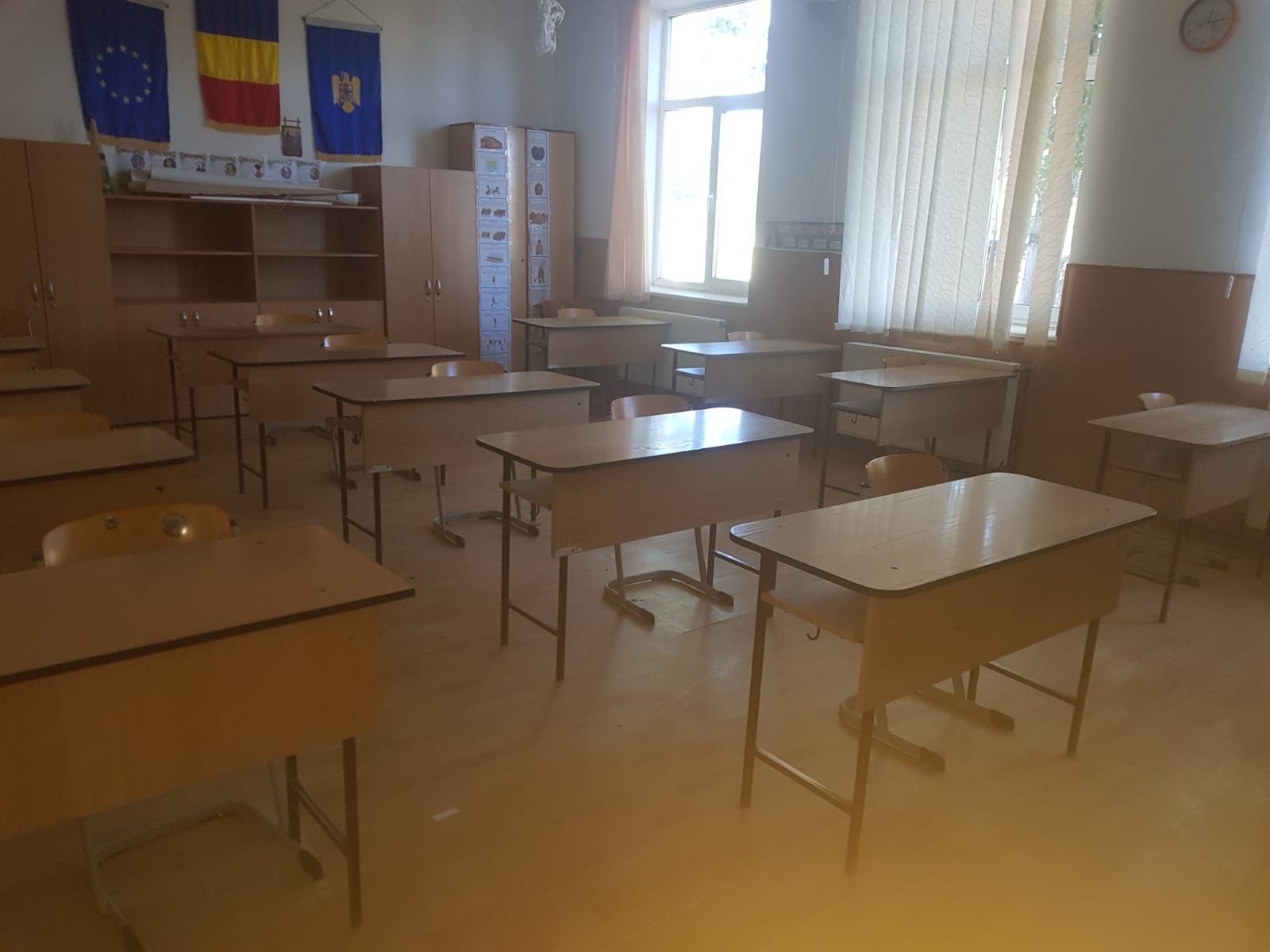 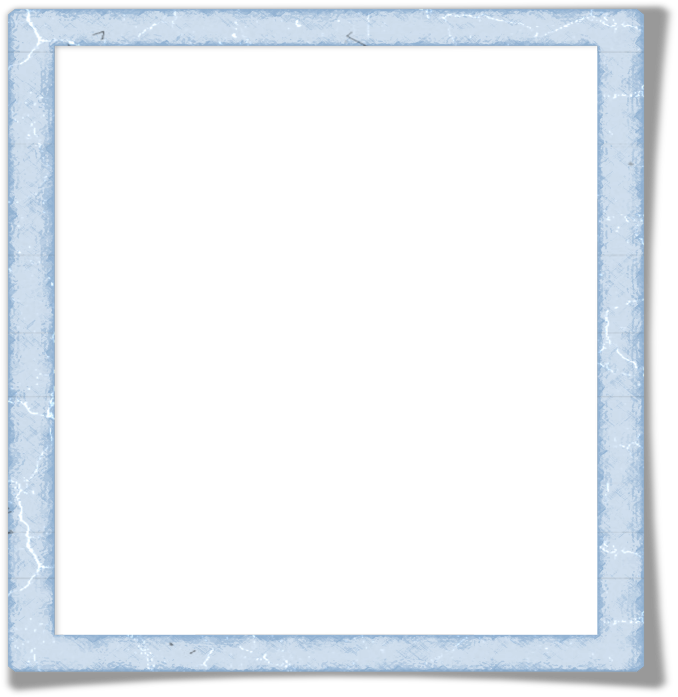 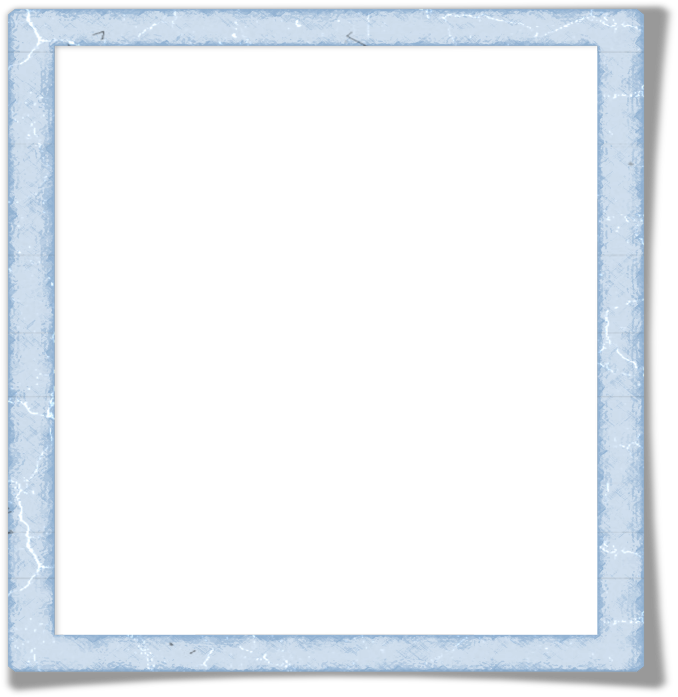 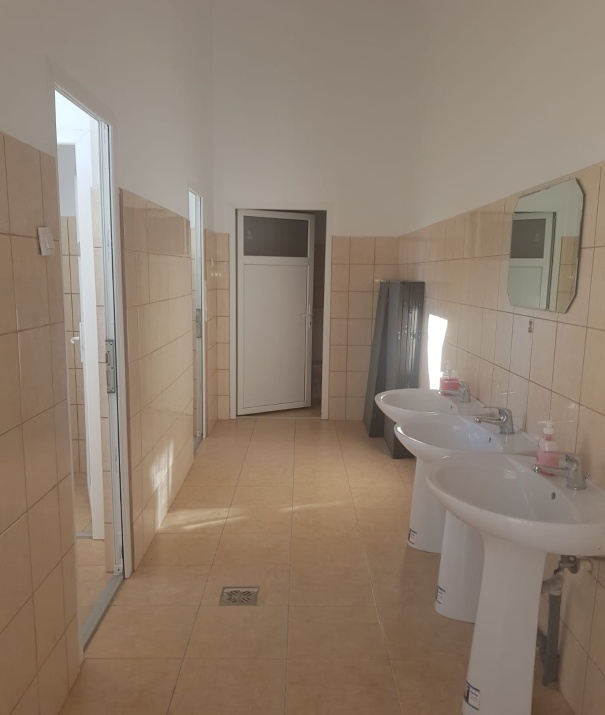 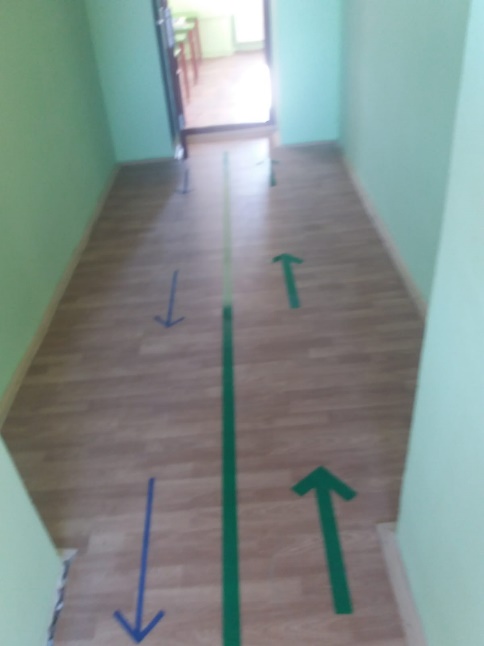 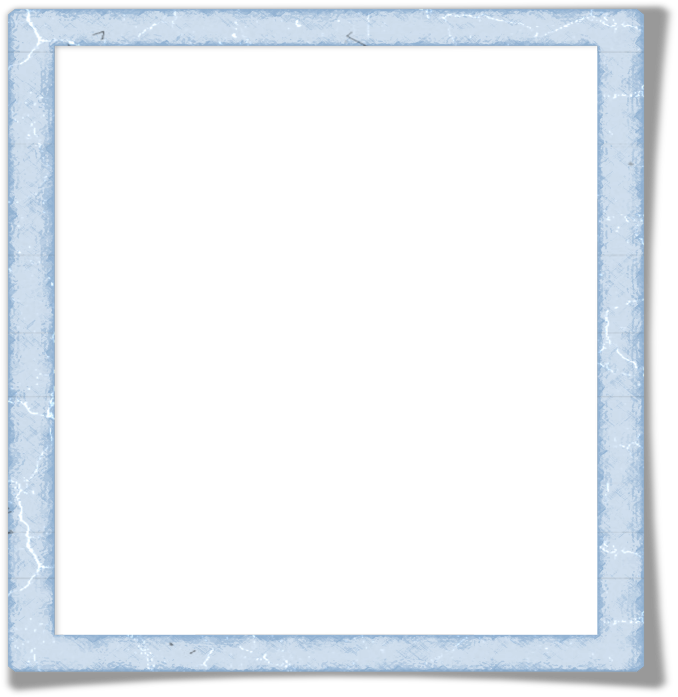 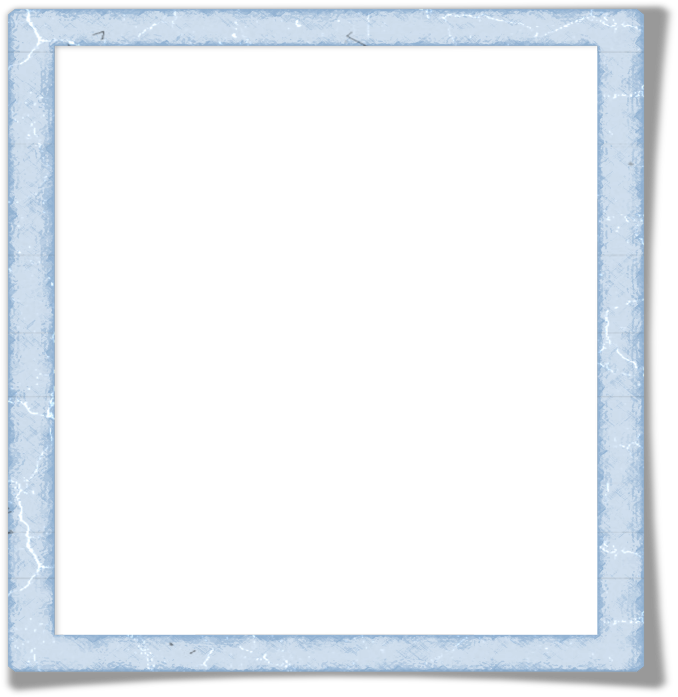 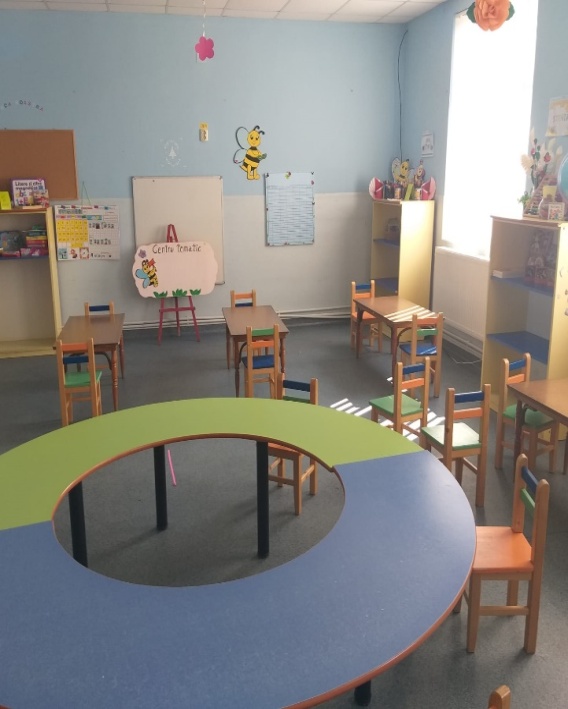 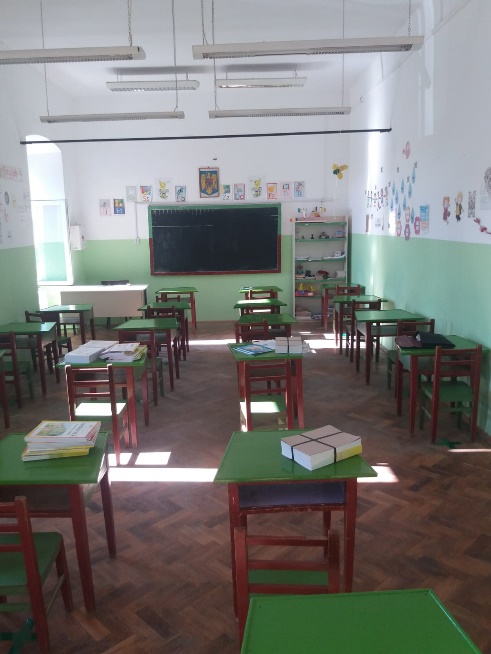 ZONA BOCȘA
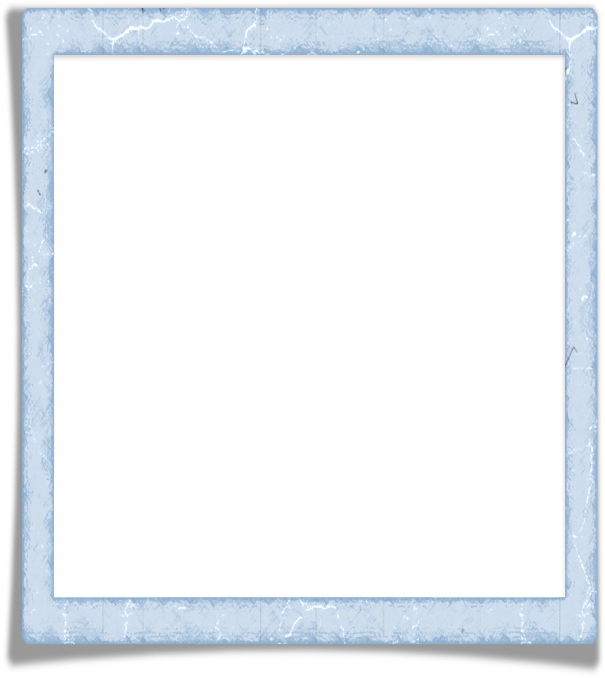 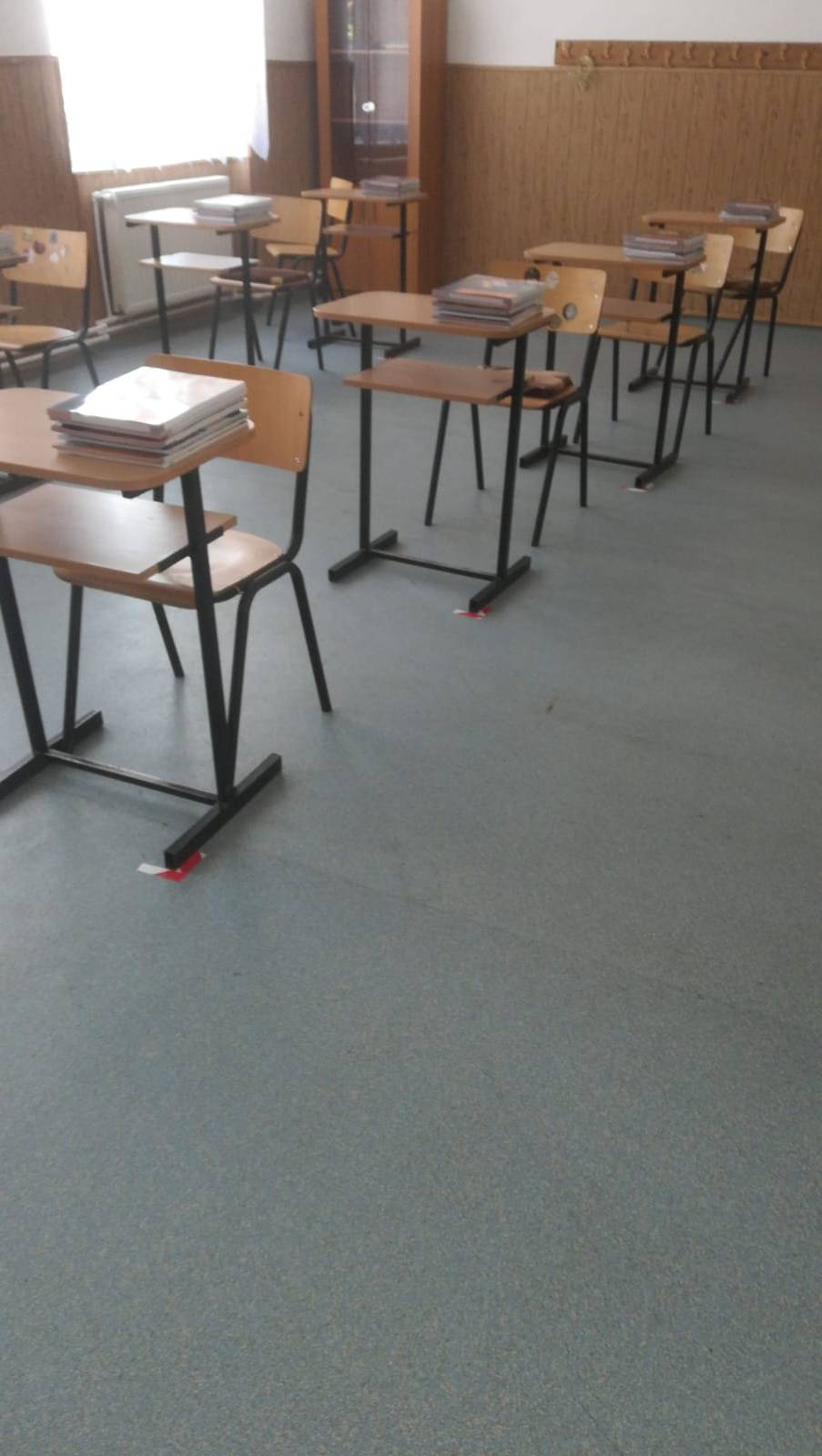 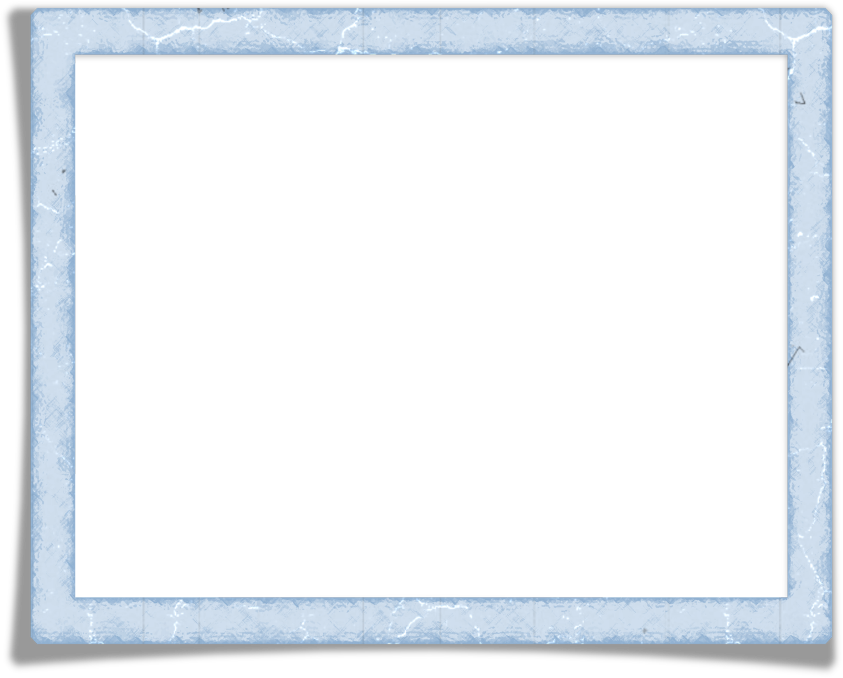 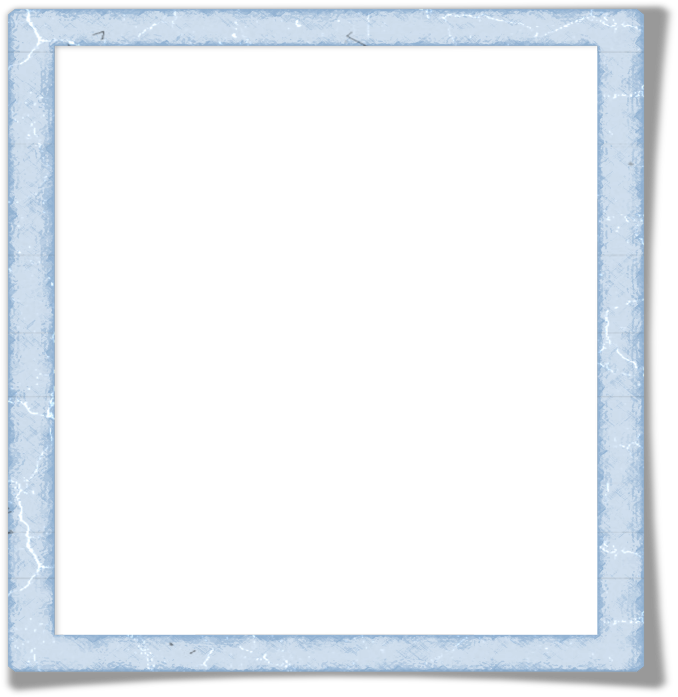 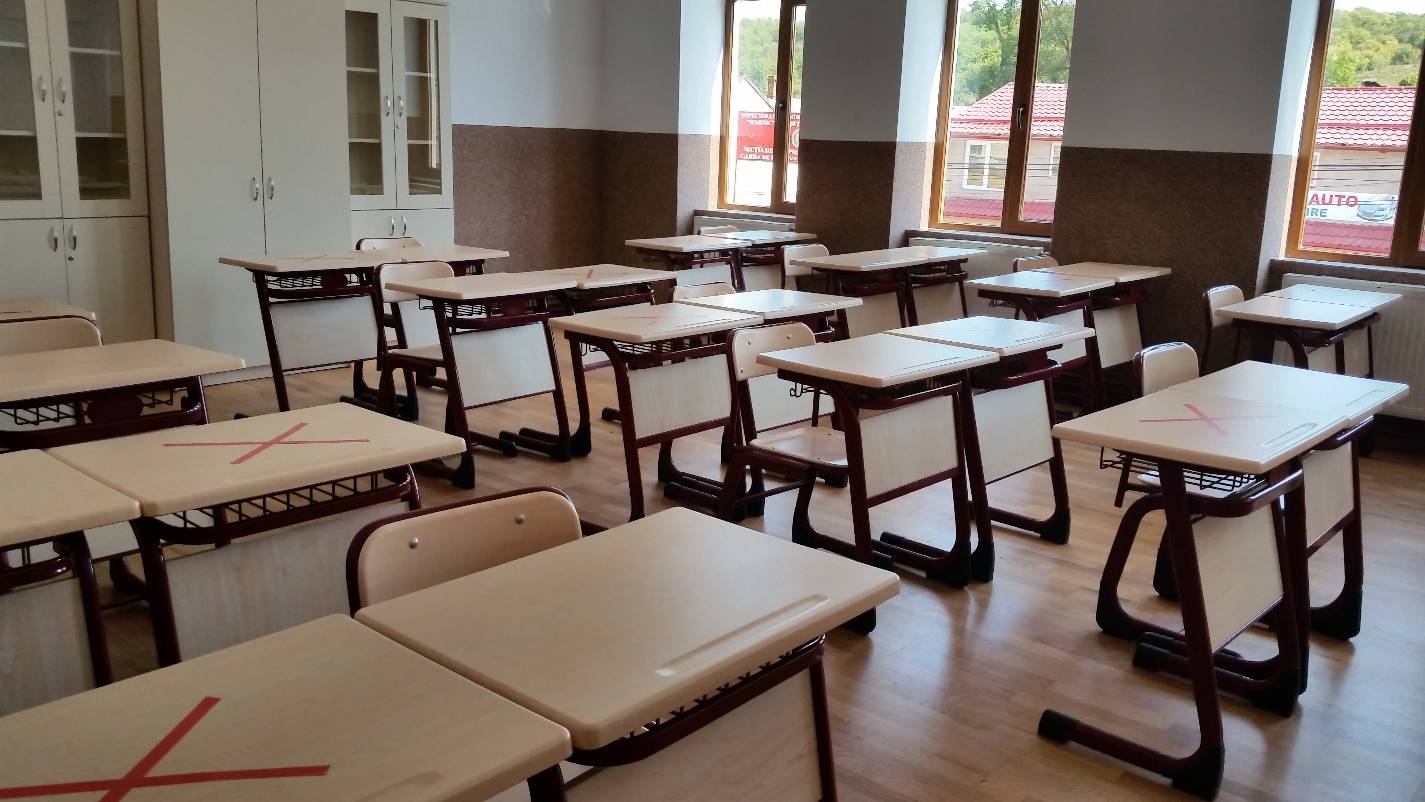 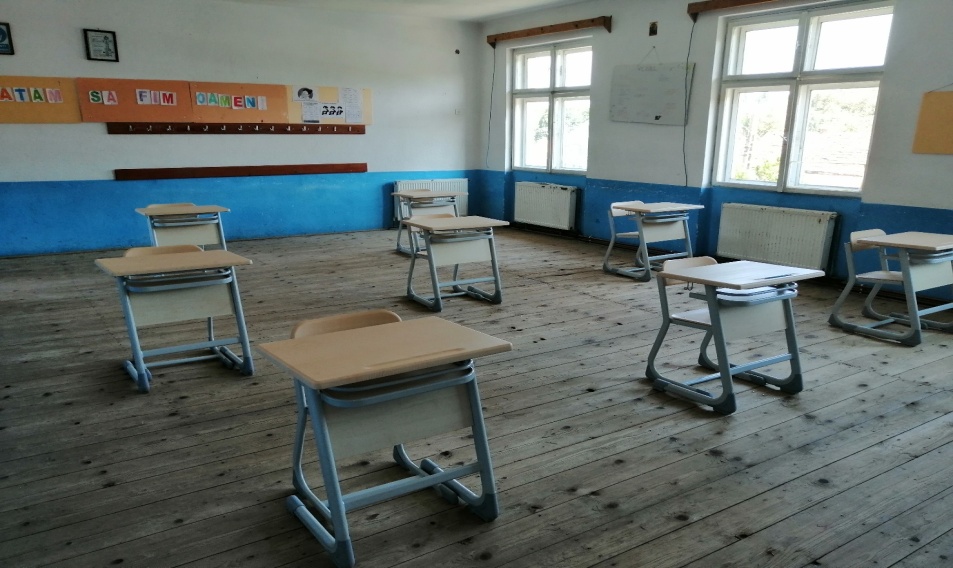 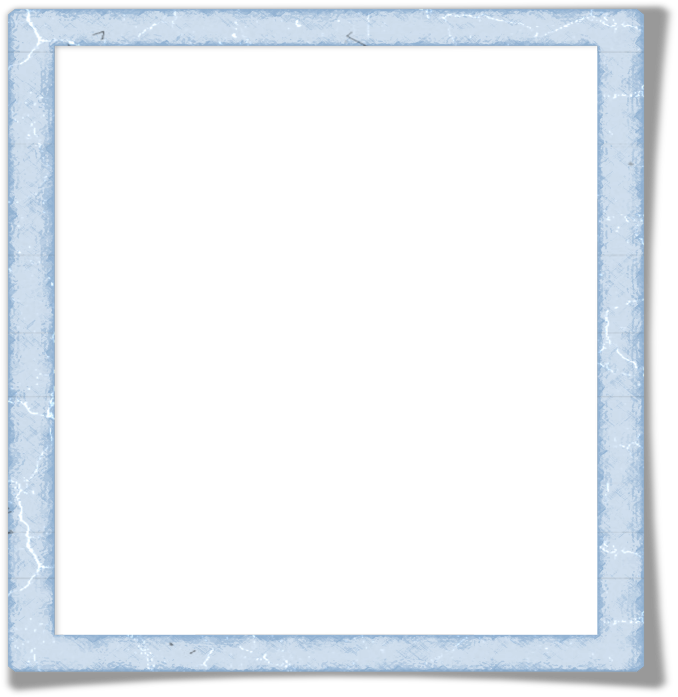 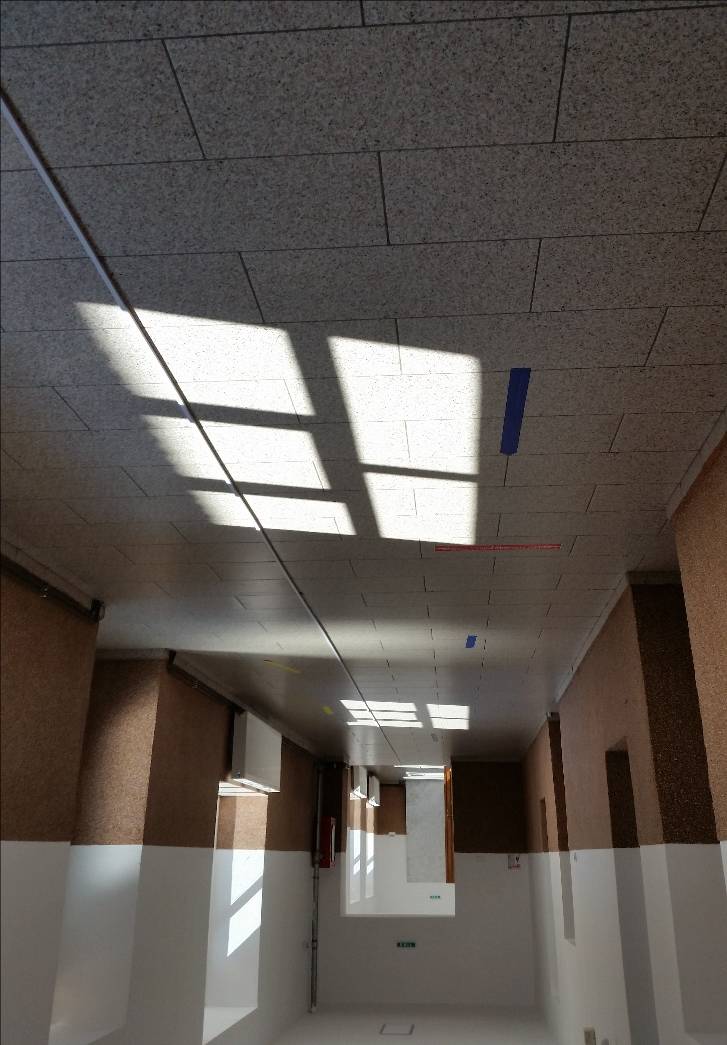 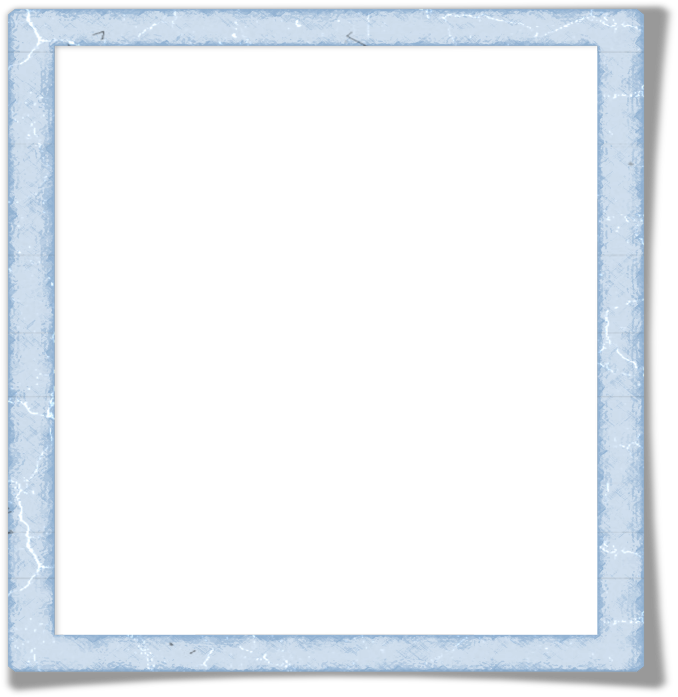 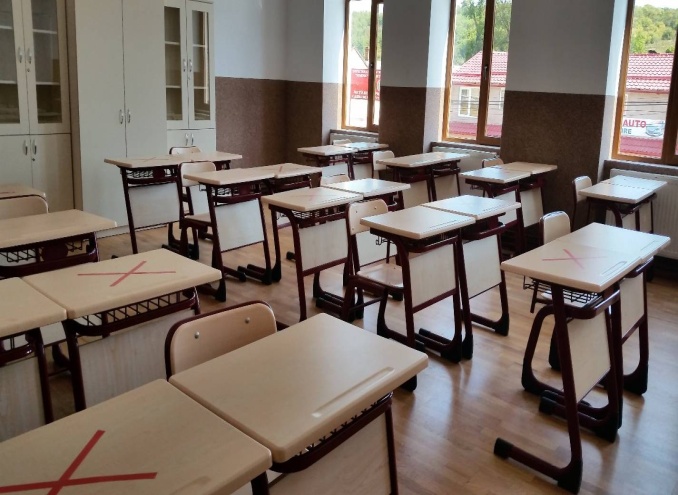 ZONA BOZOVICI ANINA
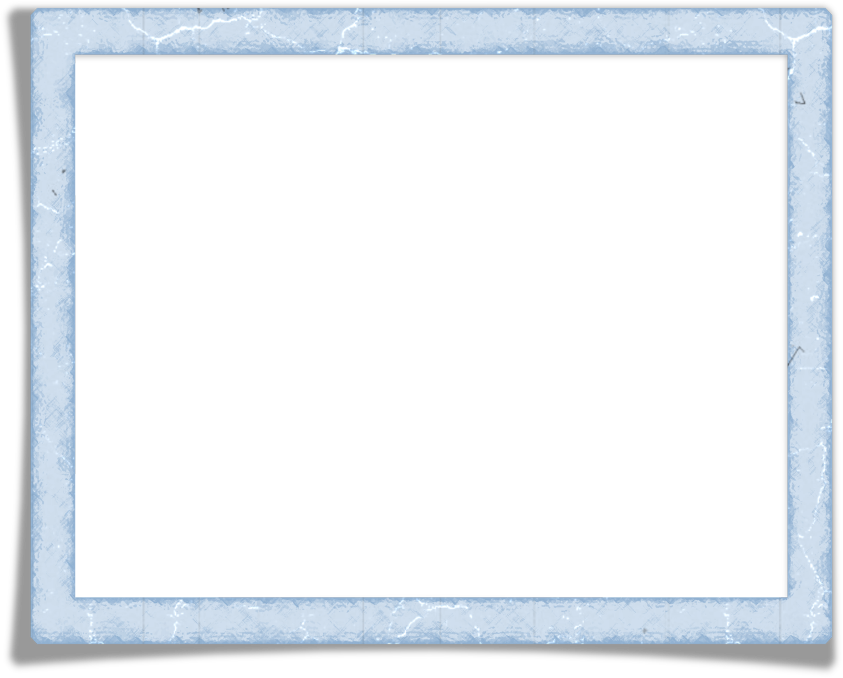 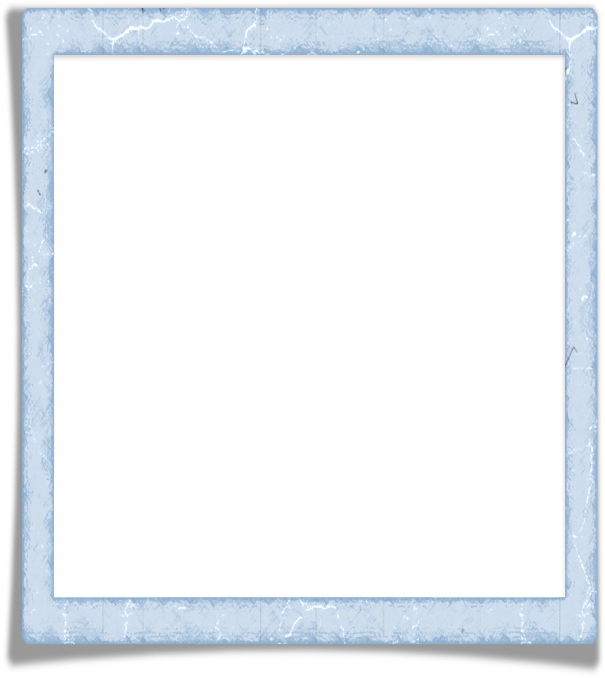 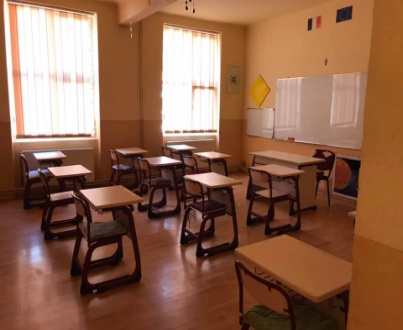 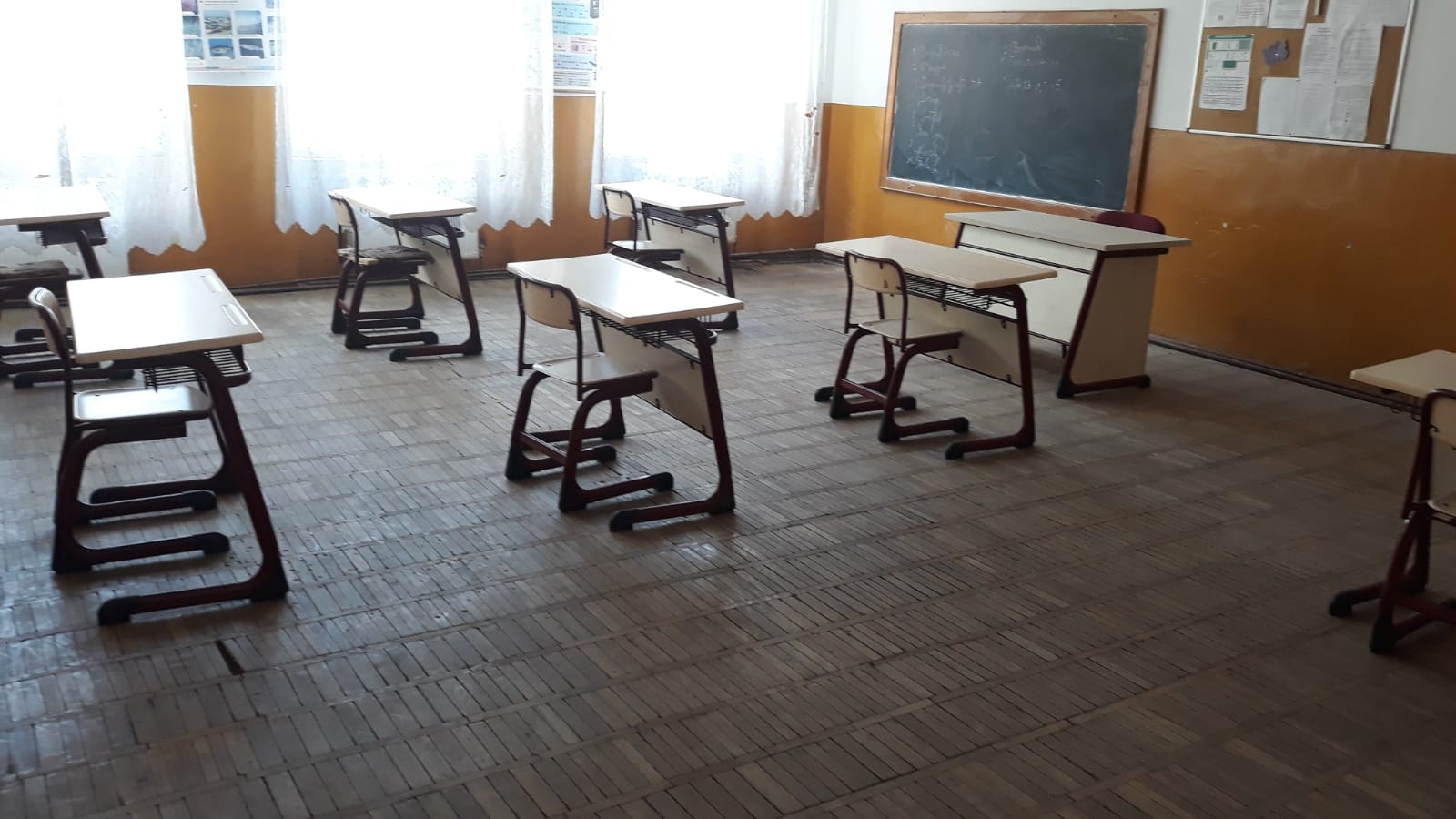 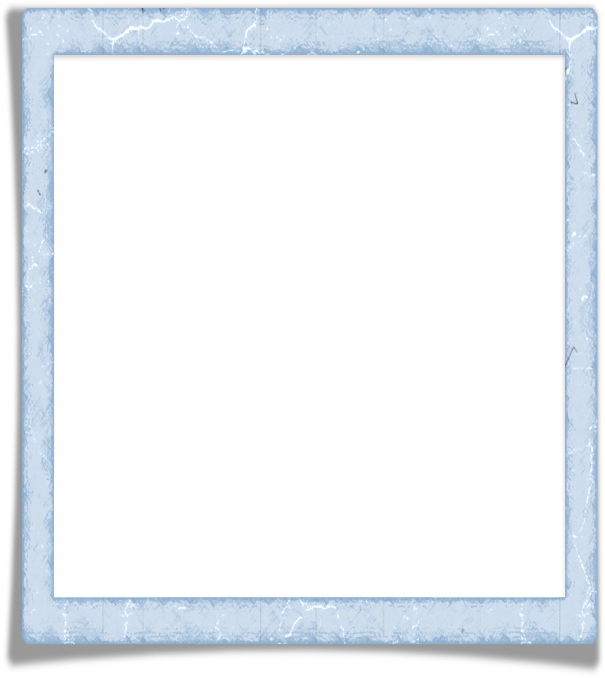 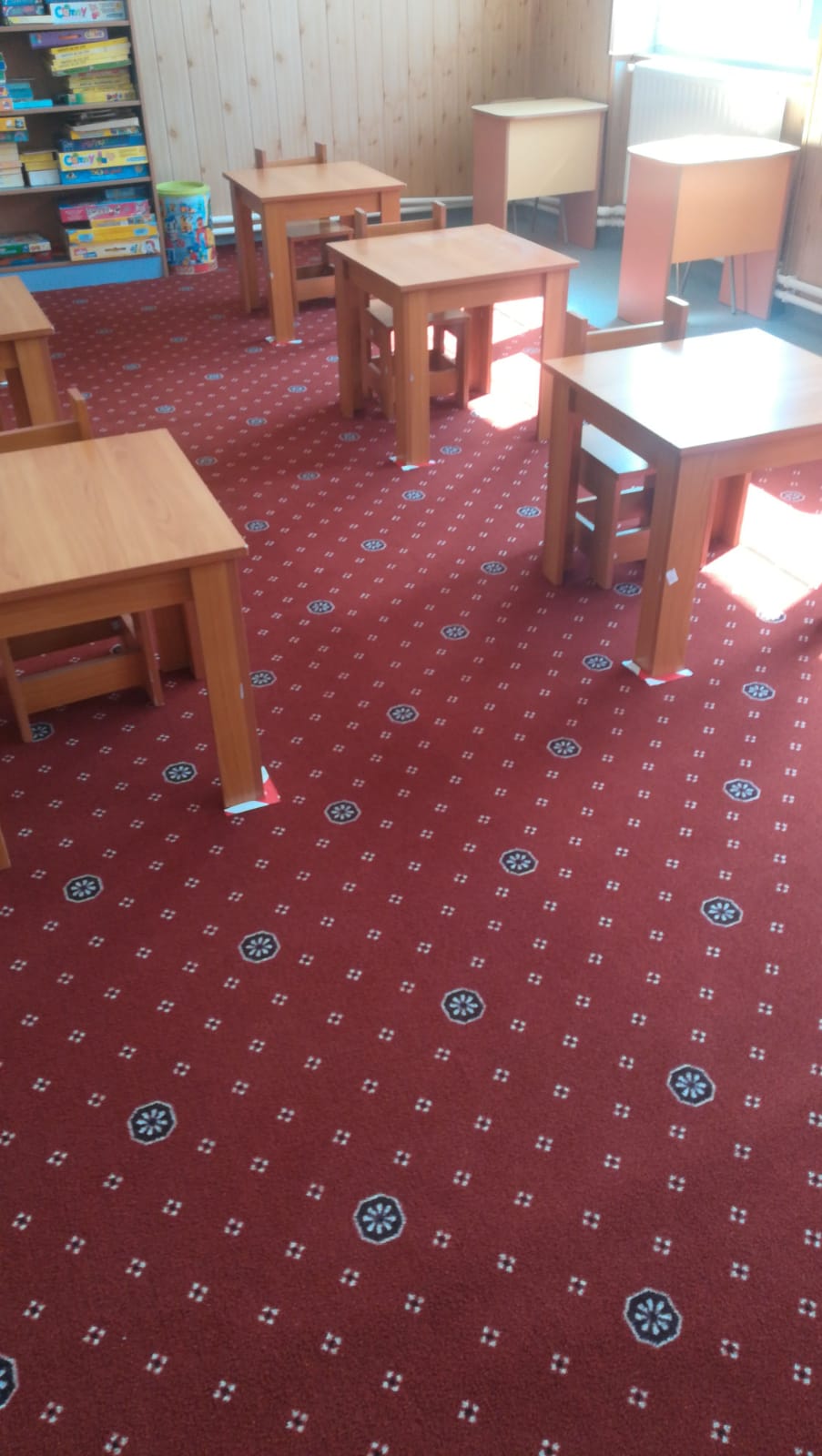 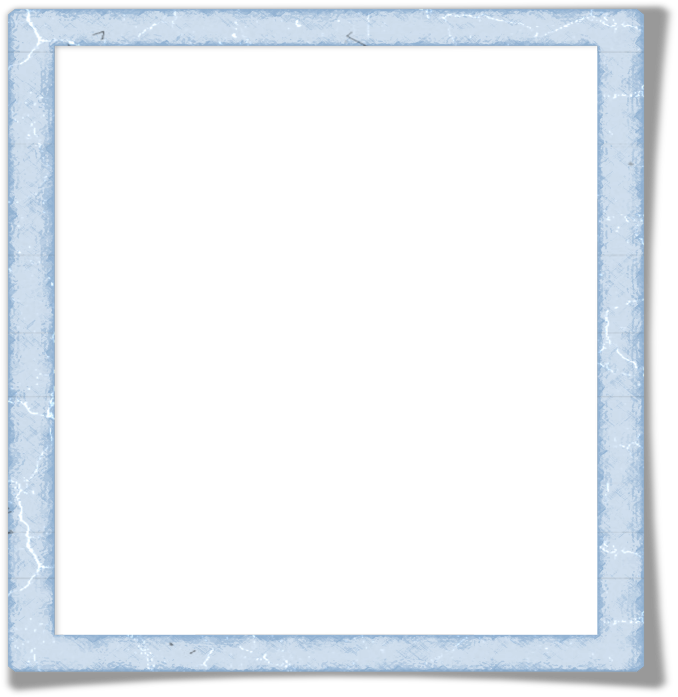 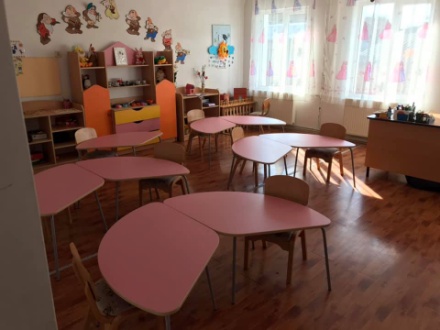 ZONA BOZOVICI ANINA
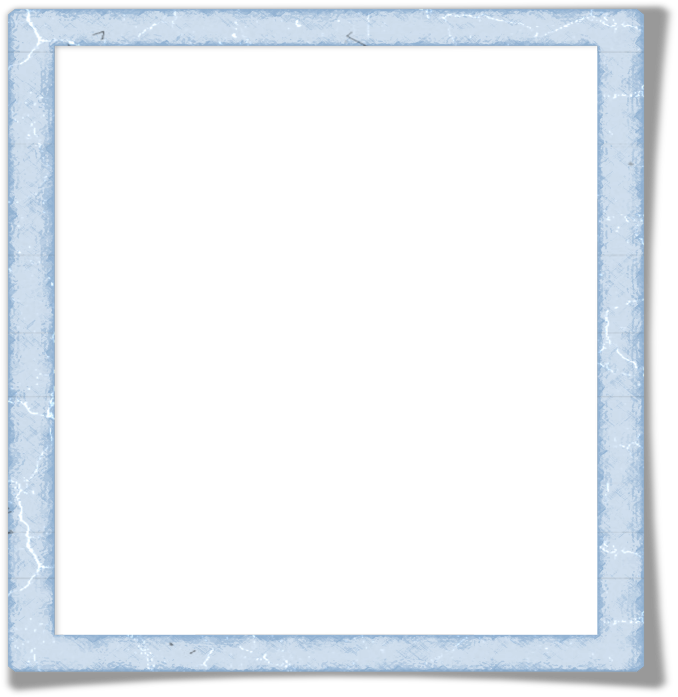 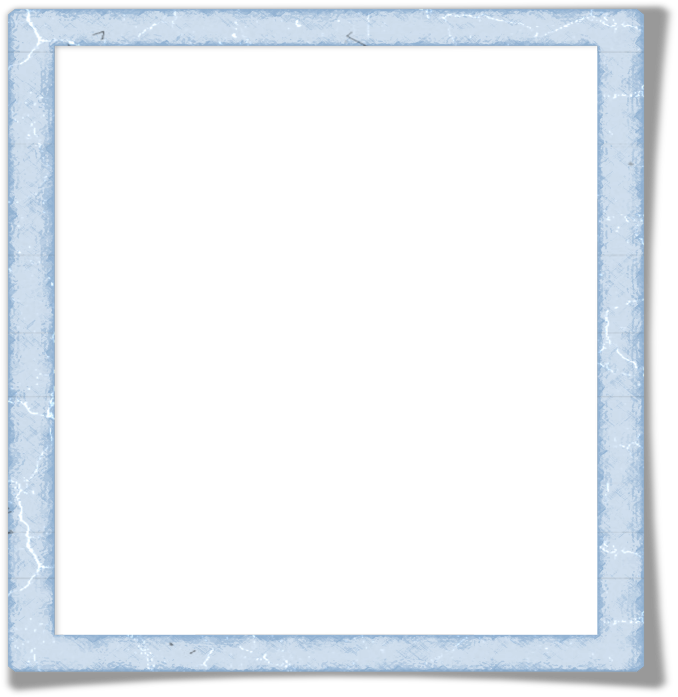 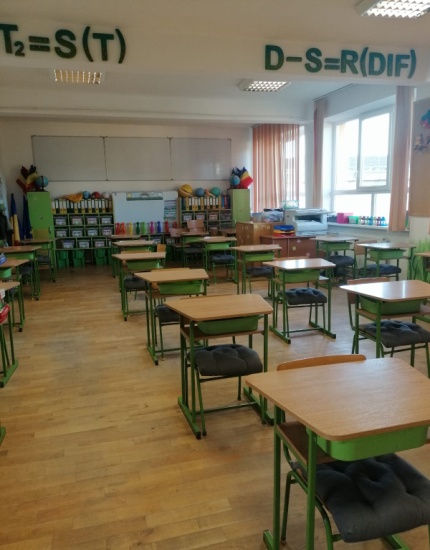 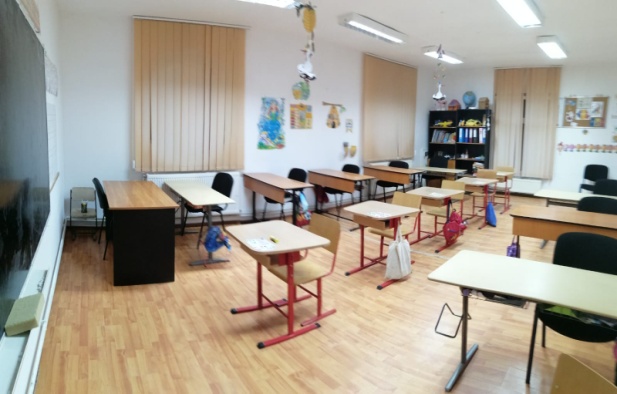 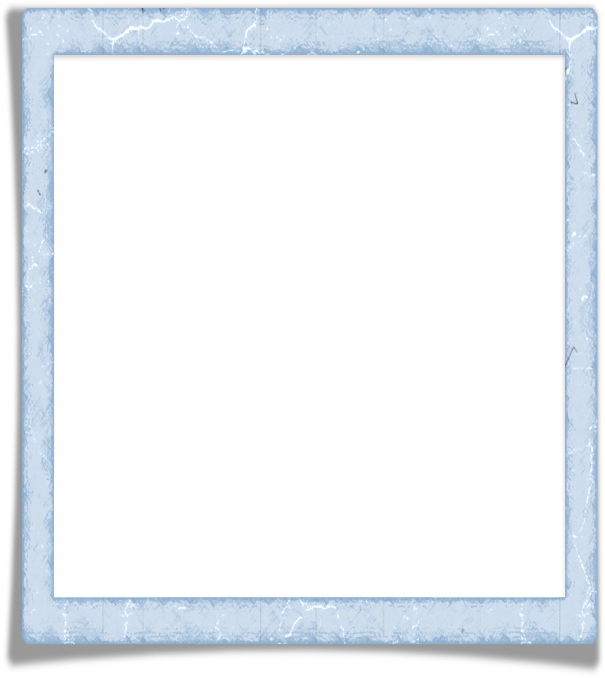 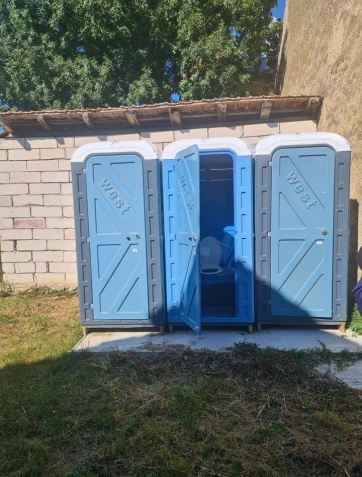 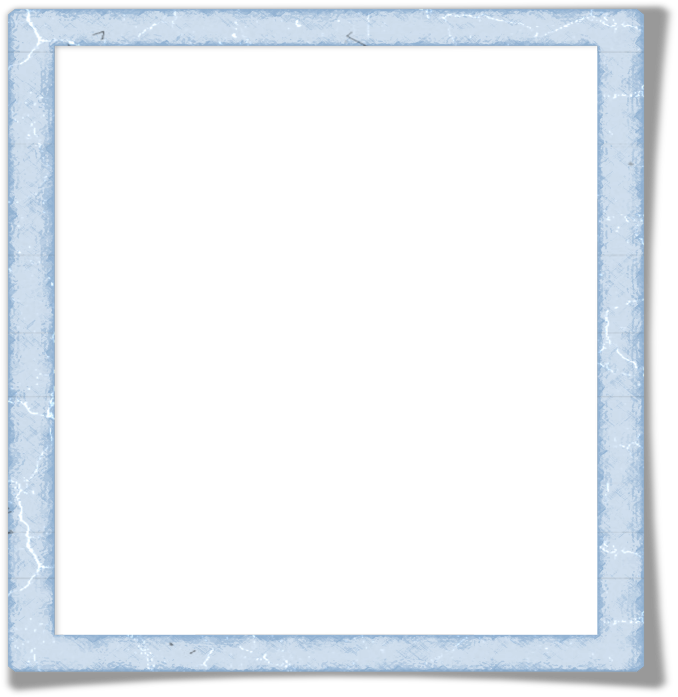 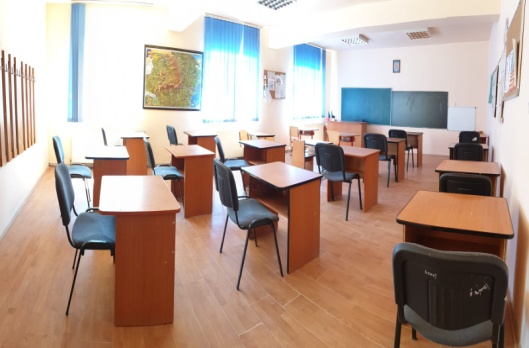 ZONA ORAVIȚA
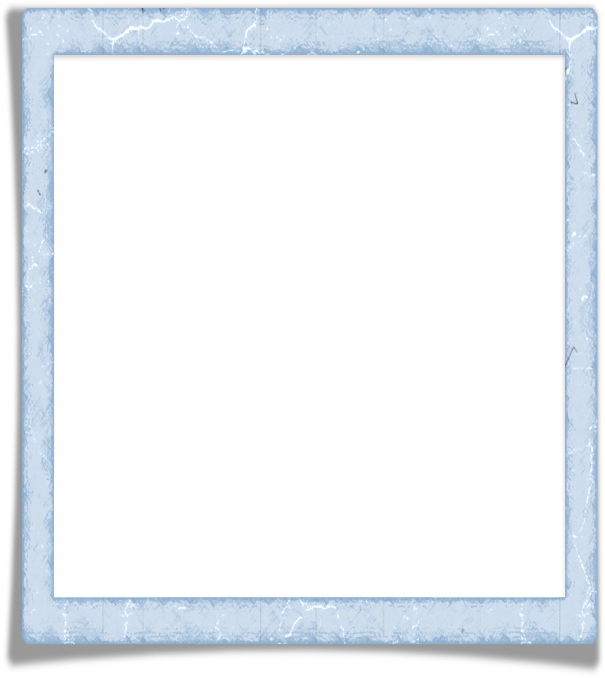 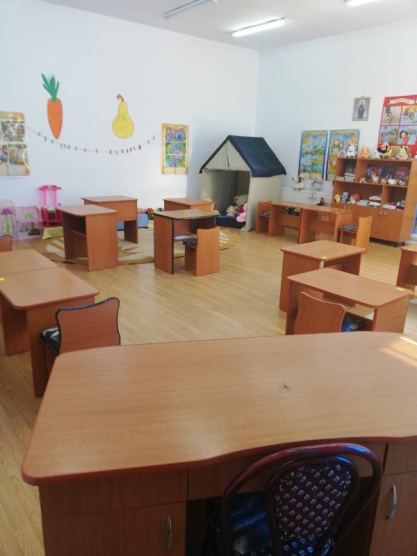 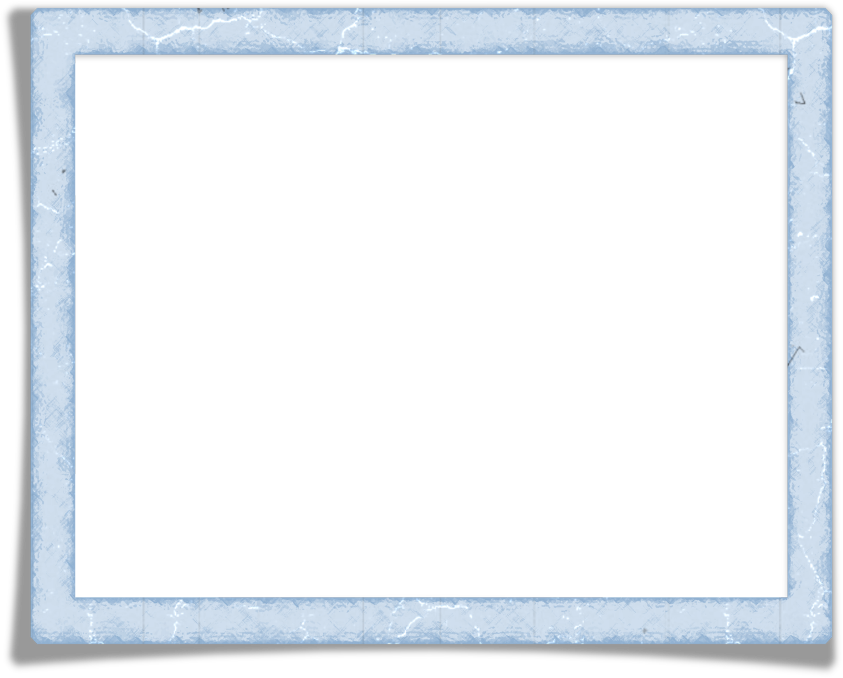 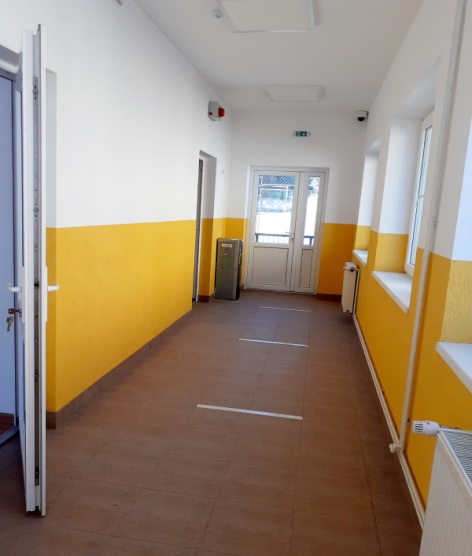 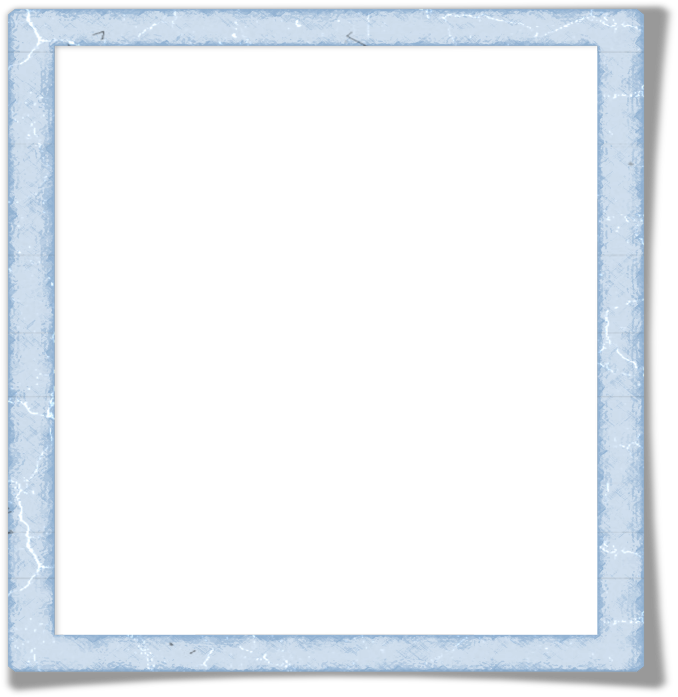 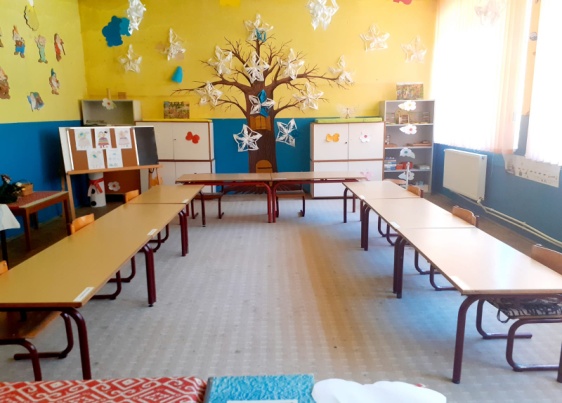 ZONA ORAVIȚA
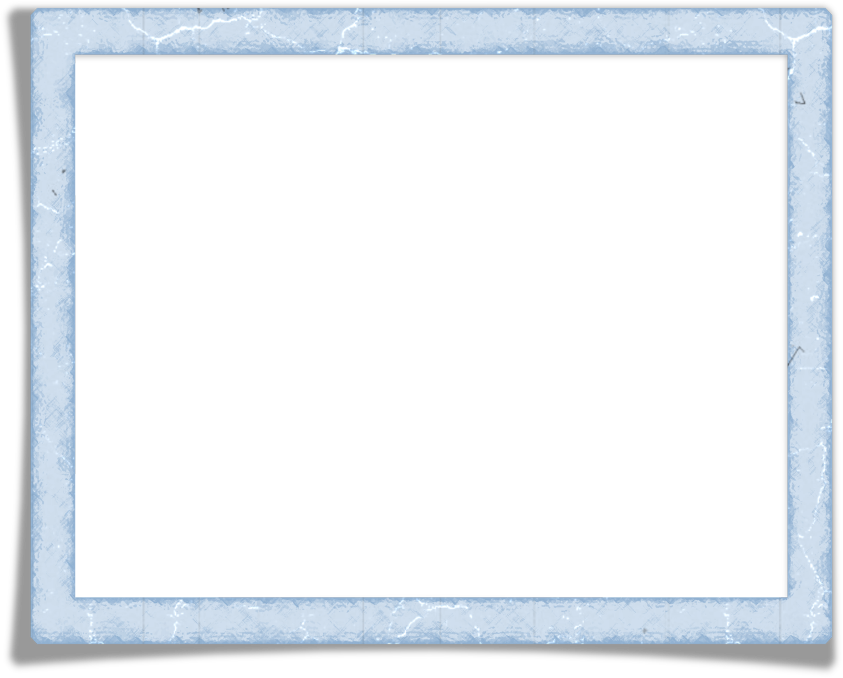 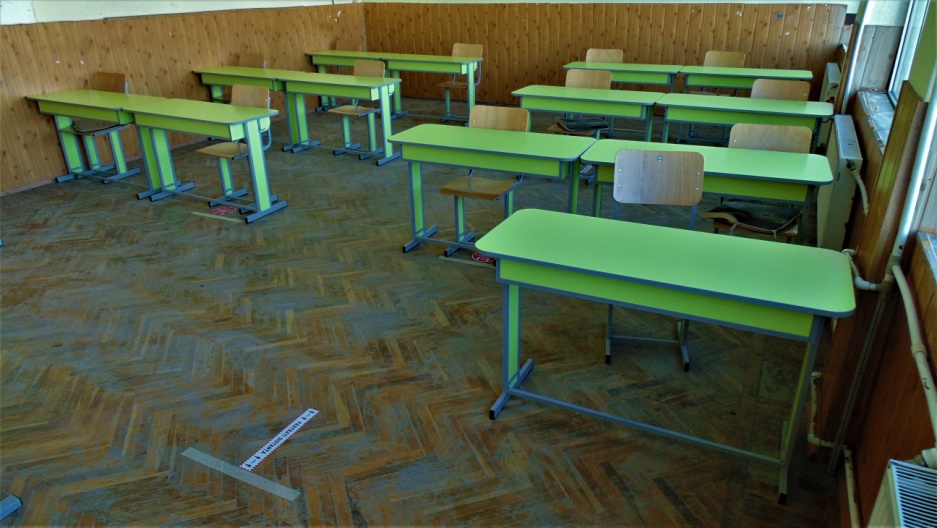 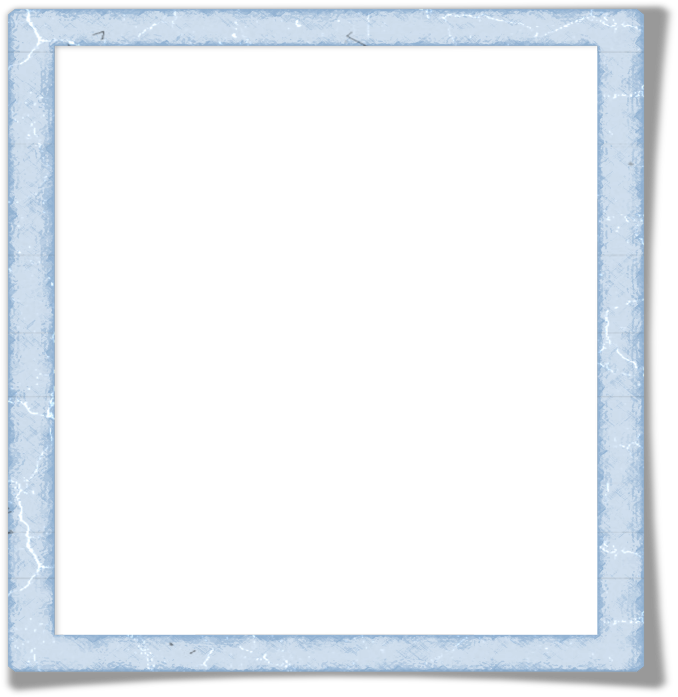 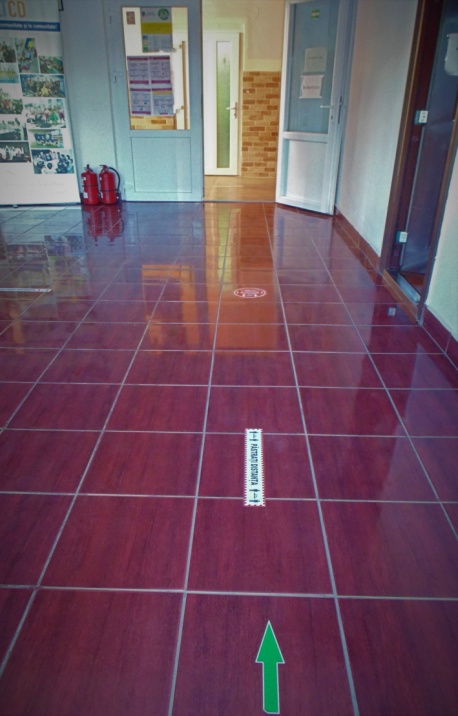 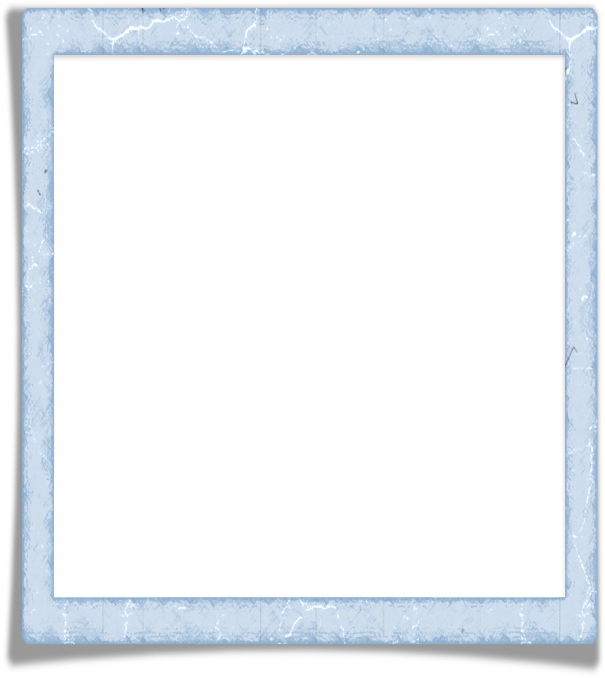 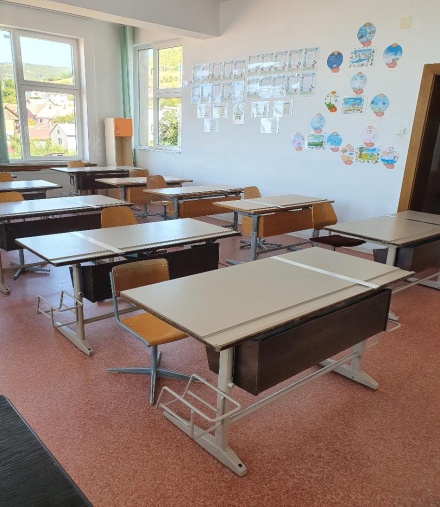 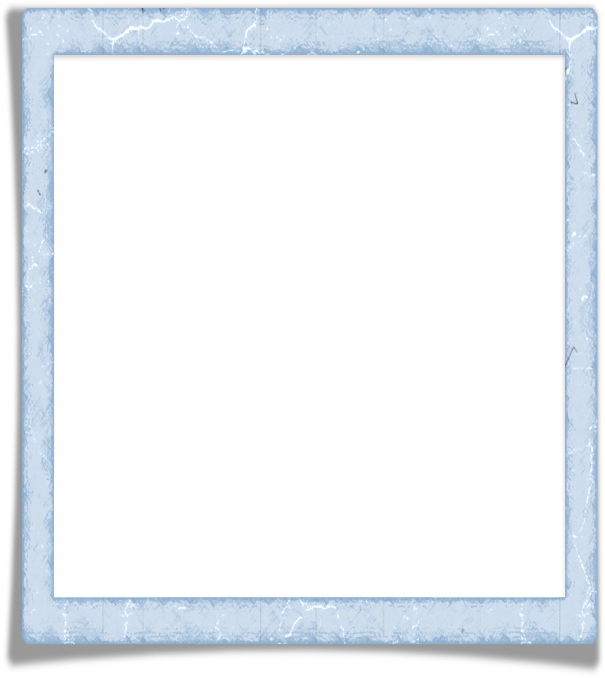 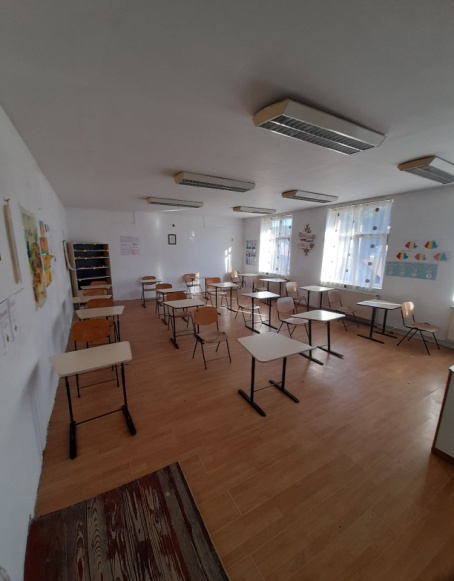 ZONA MOLDOVA NOUĂ
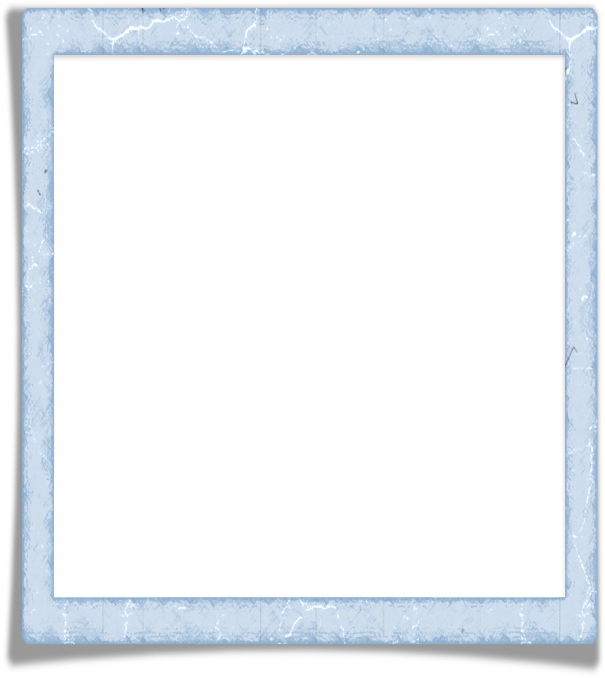 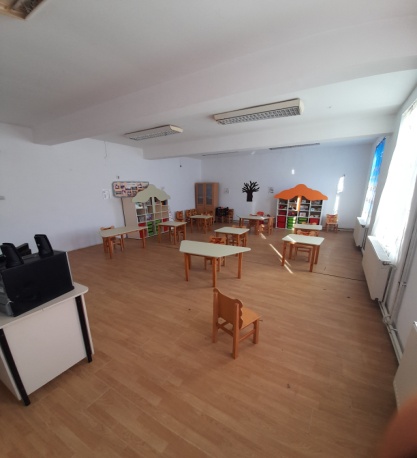 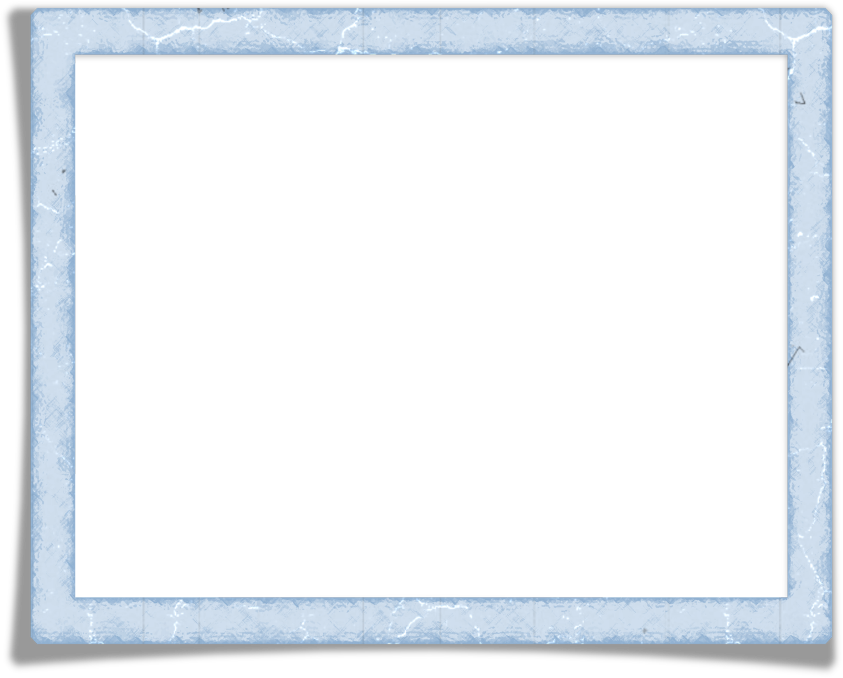 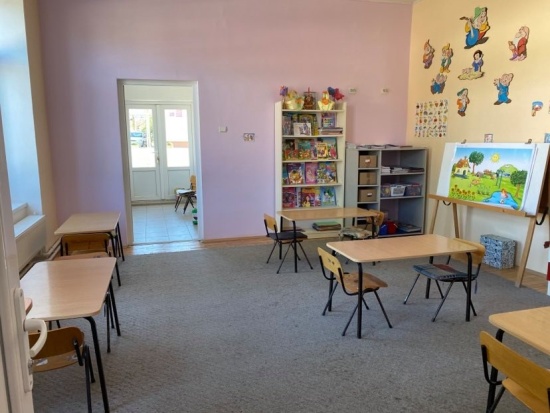 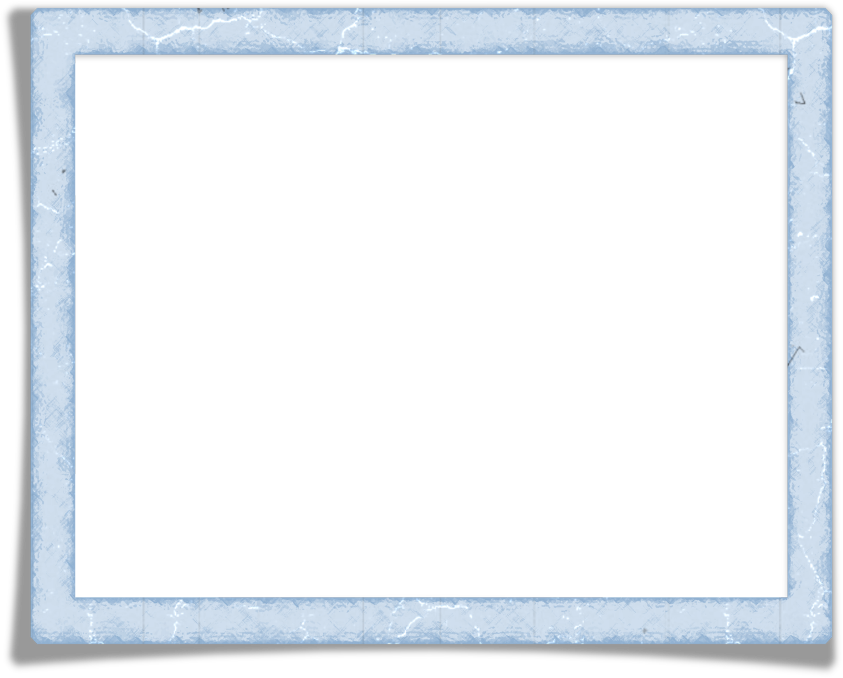 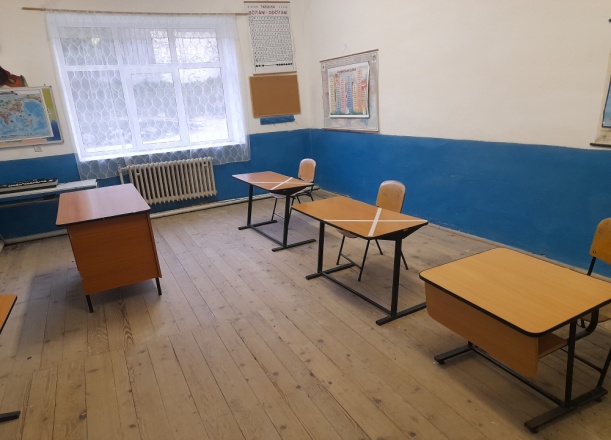 ZONA MOLDOVA NOUĂ
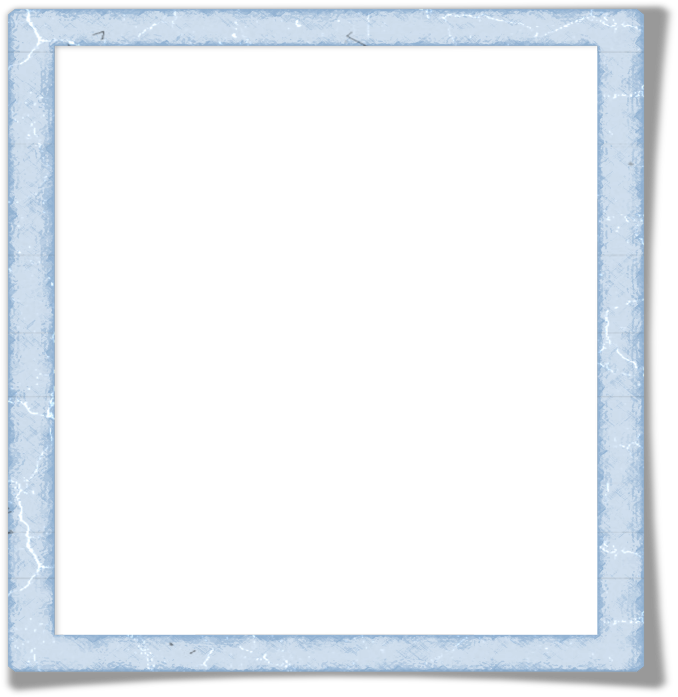 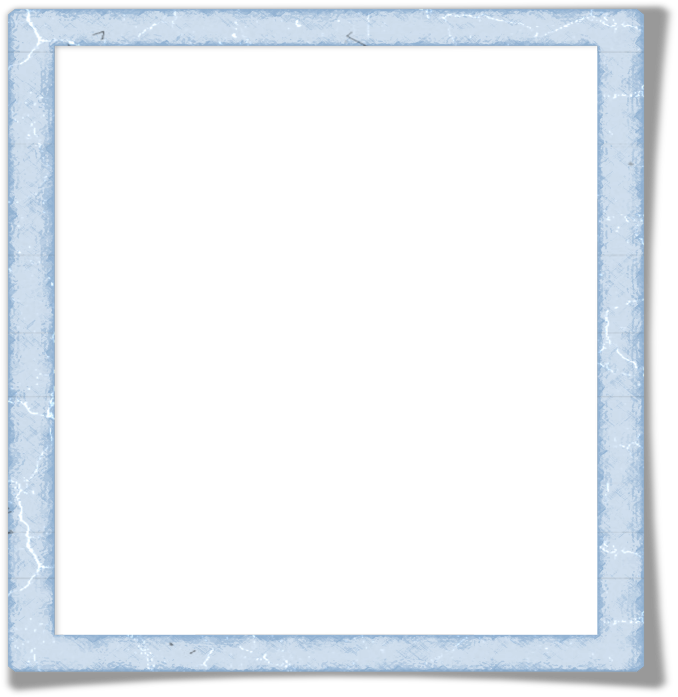 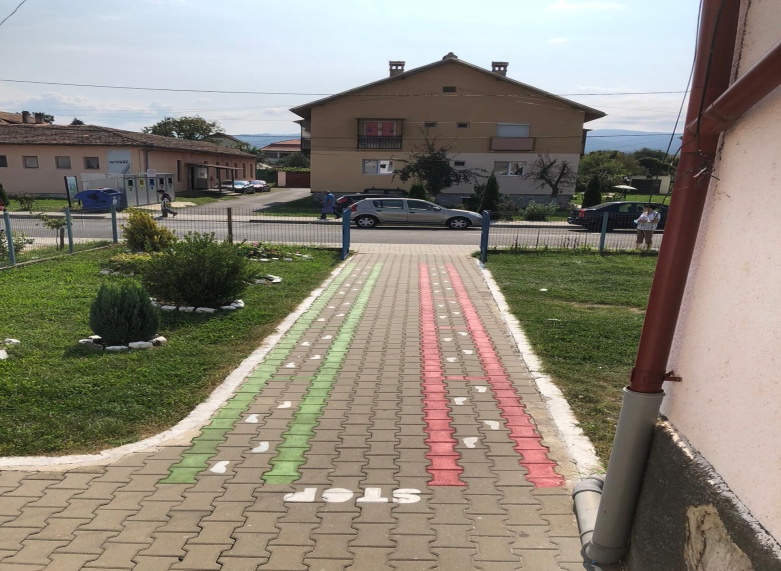 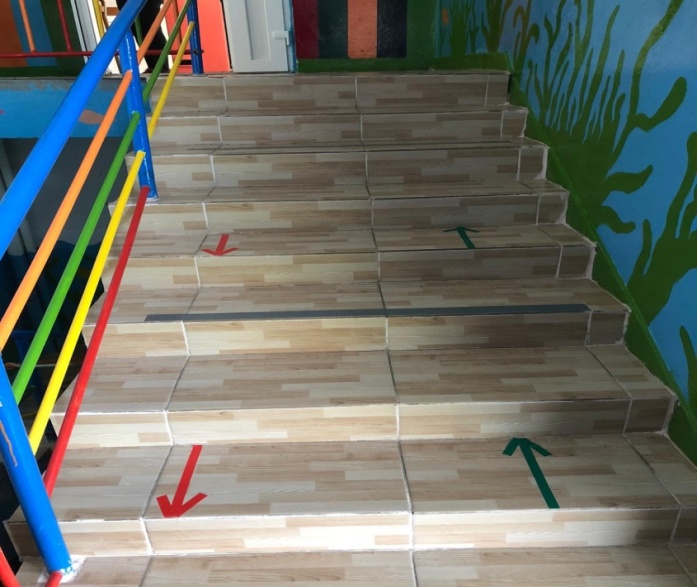 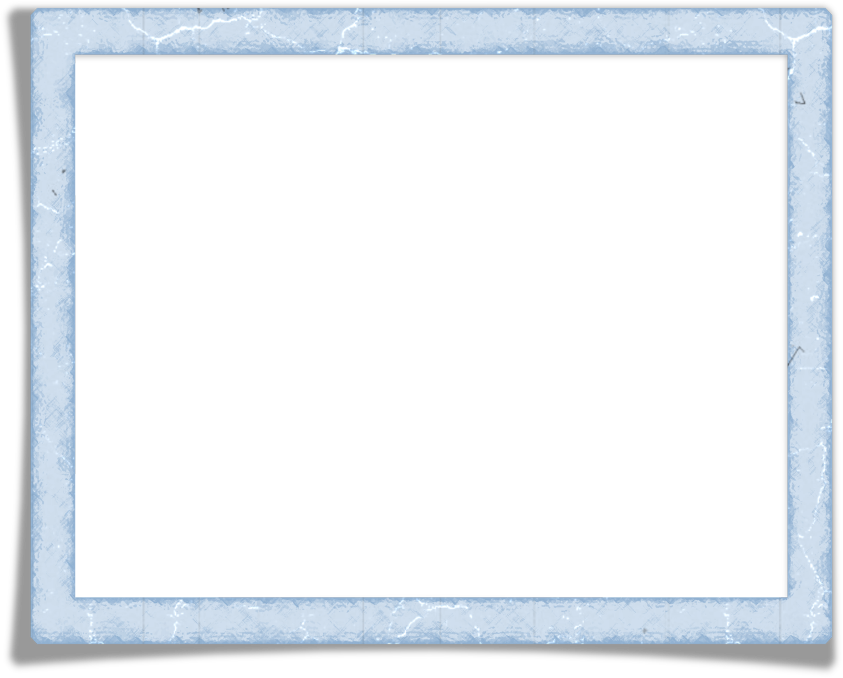 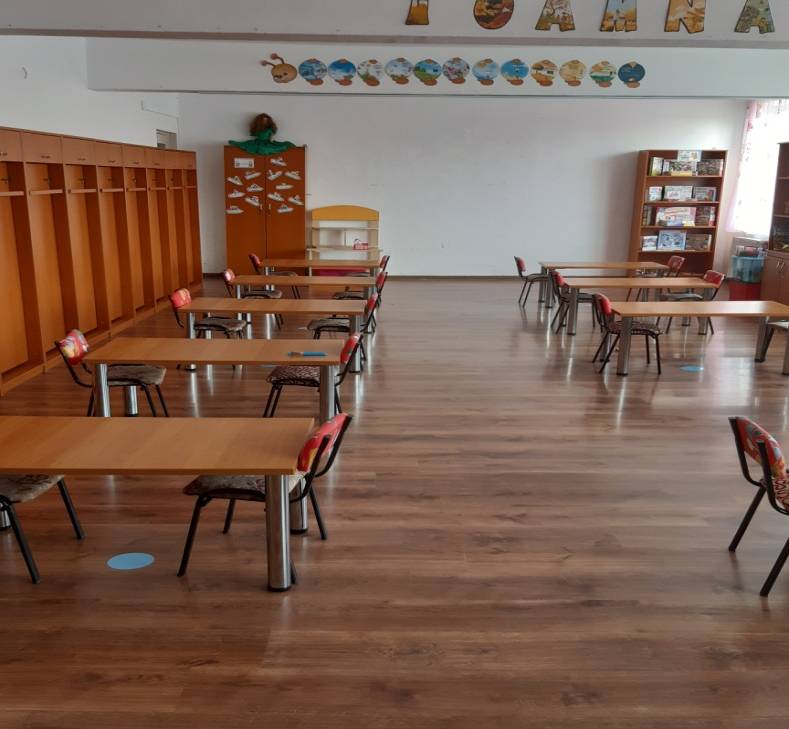 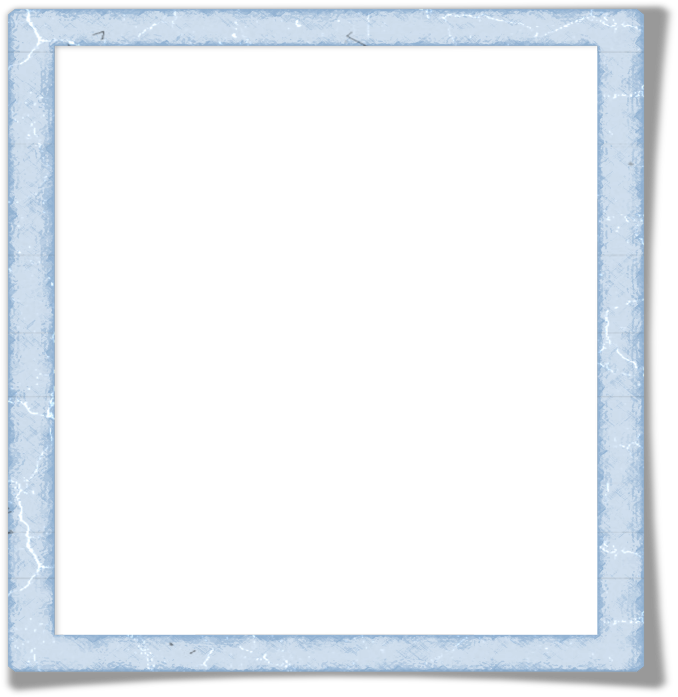 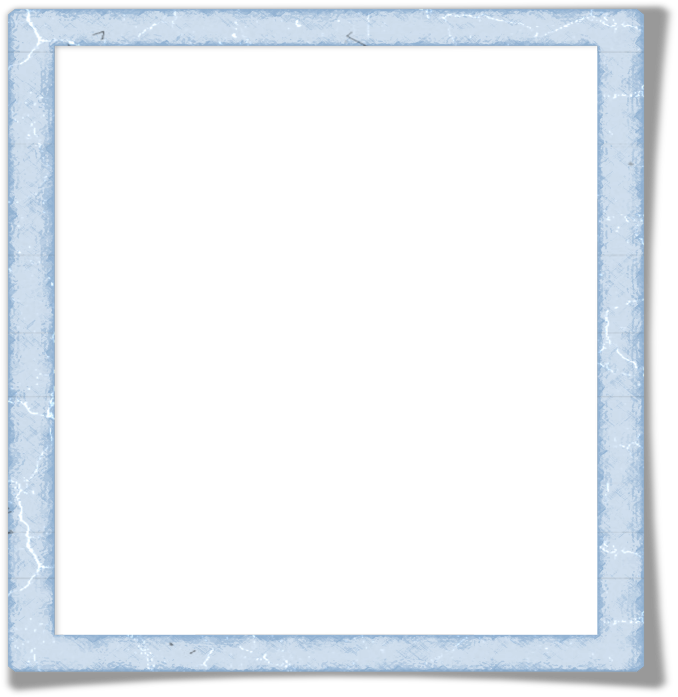 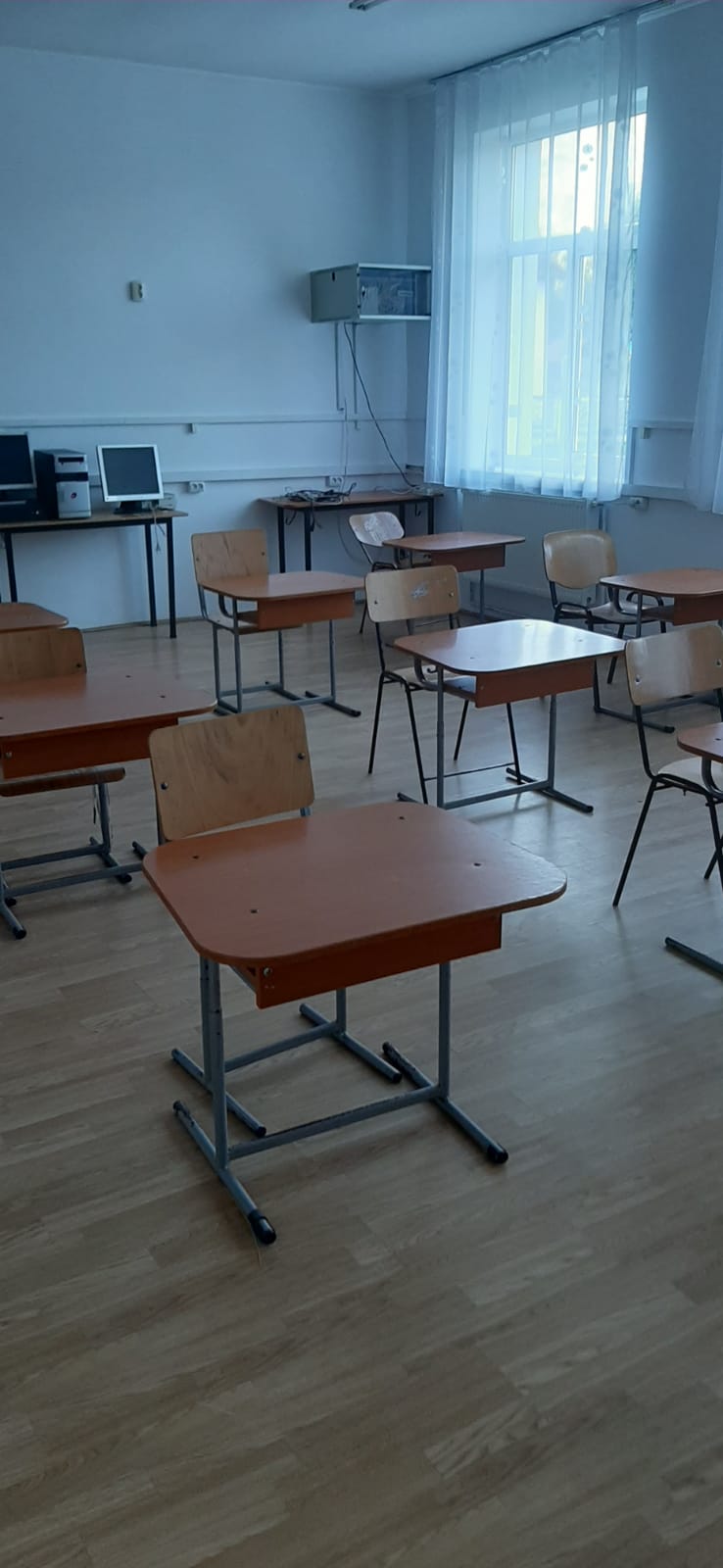 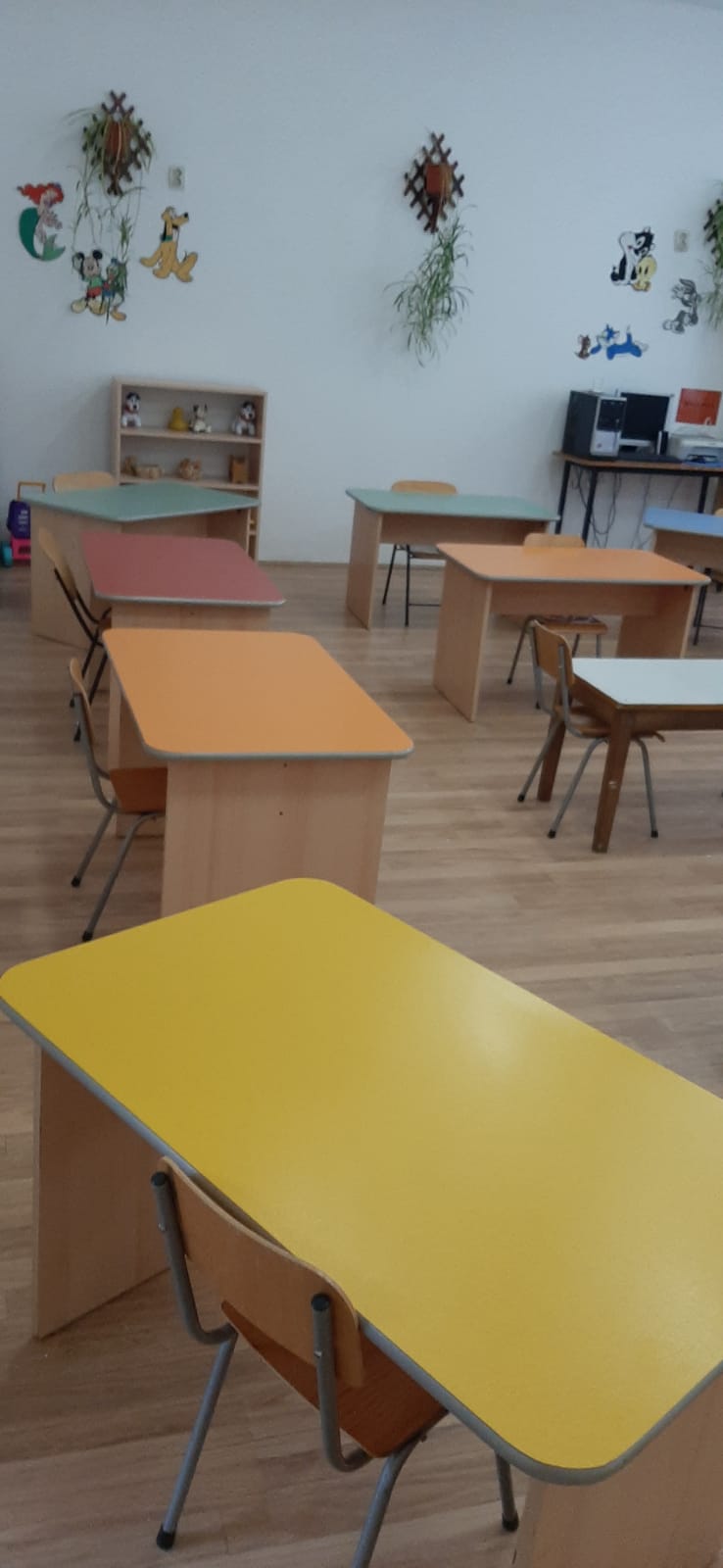 ZONA OȚELU ROȘU
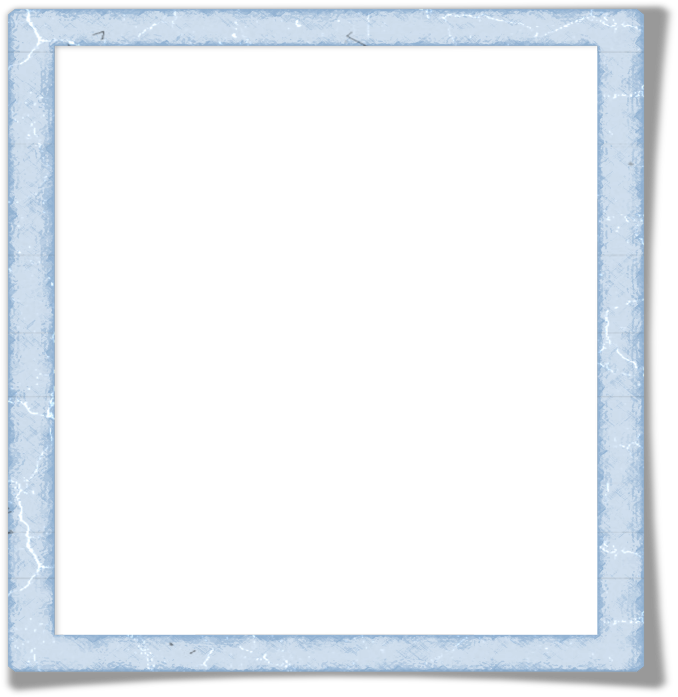 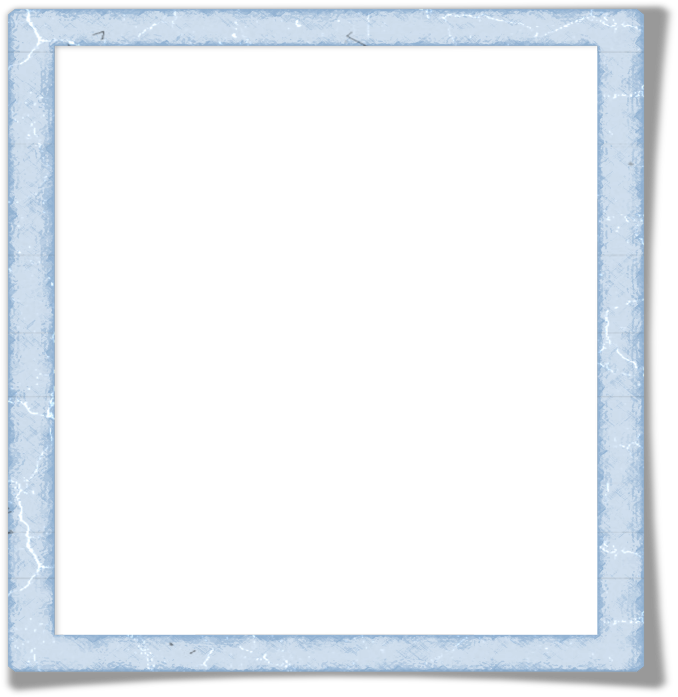 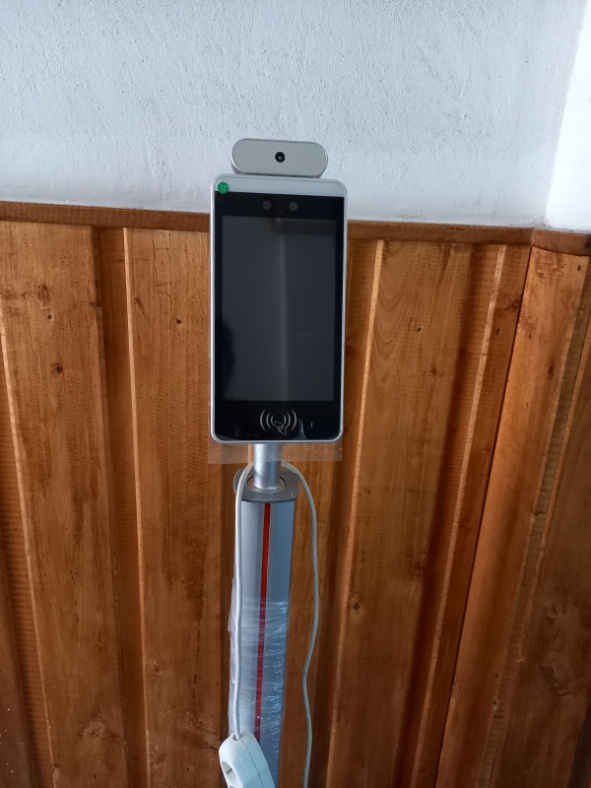 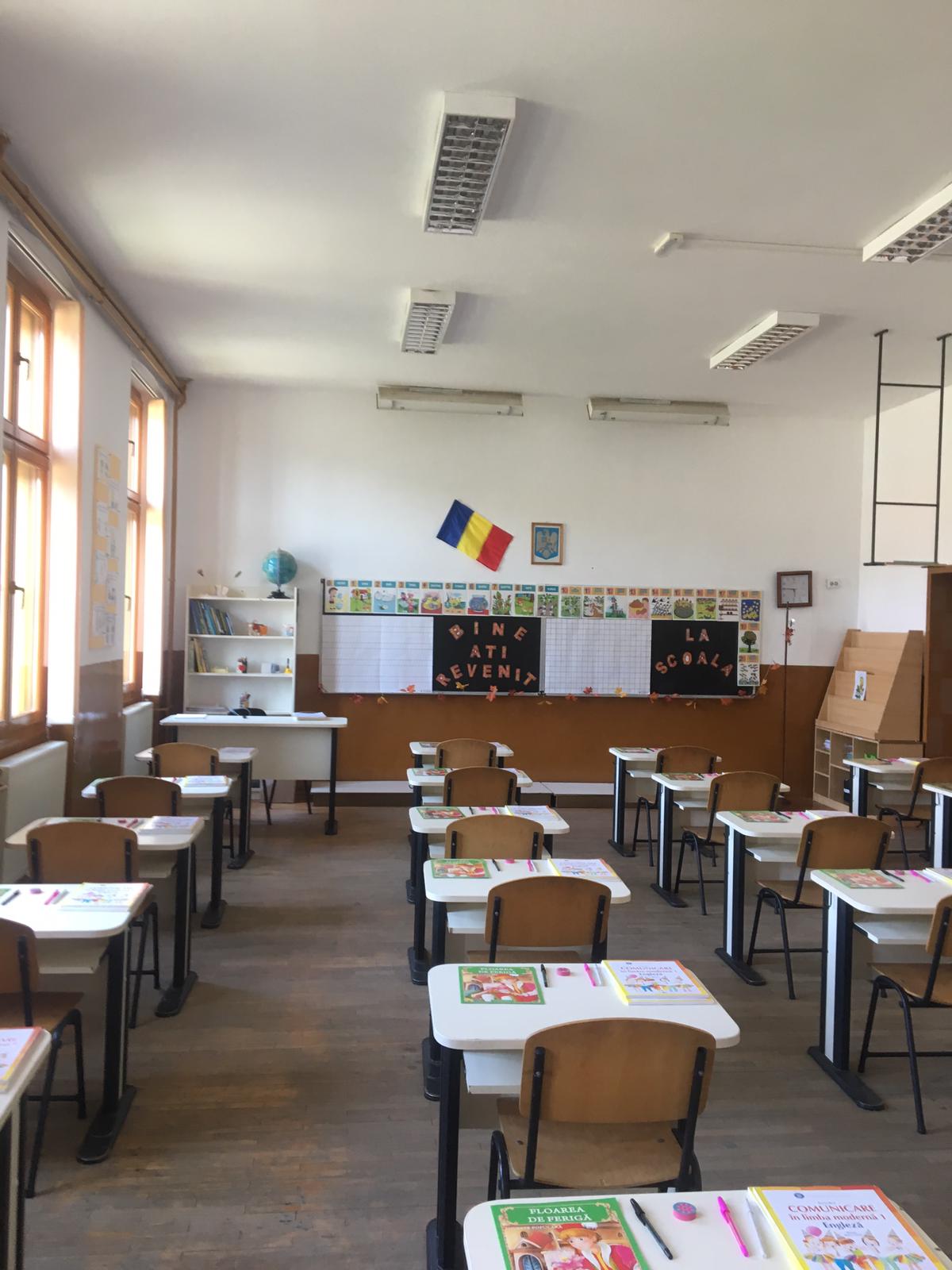 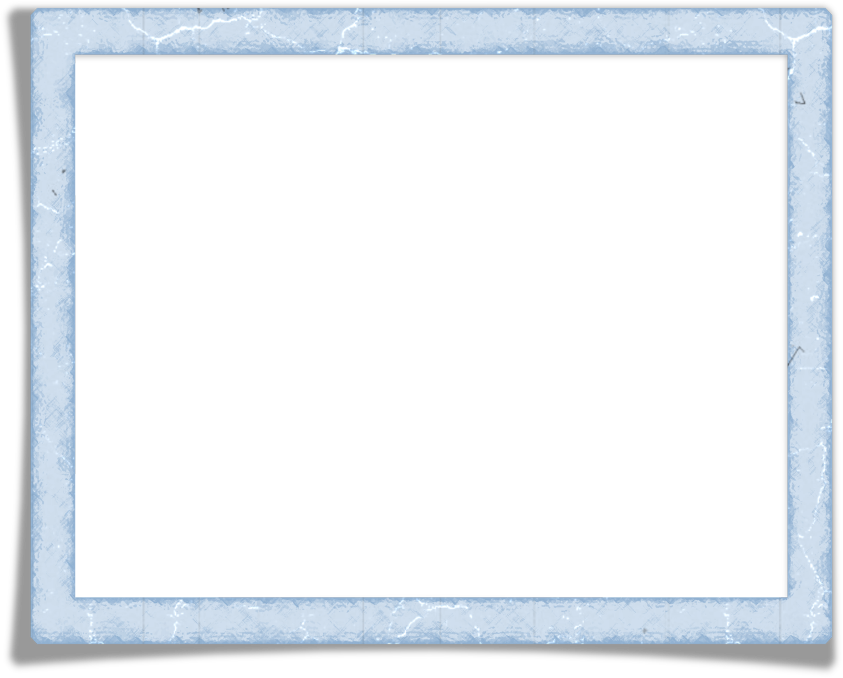 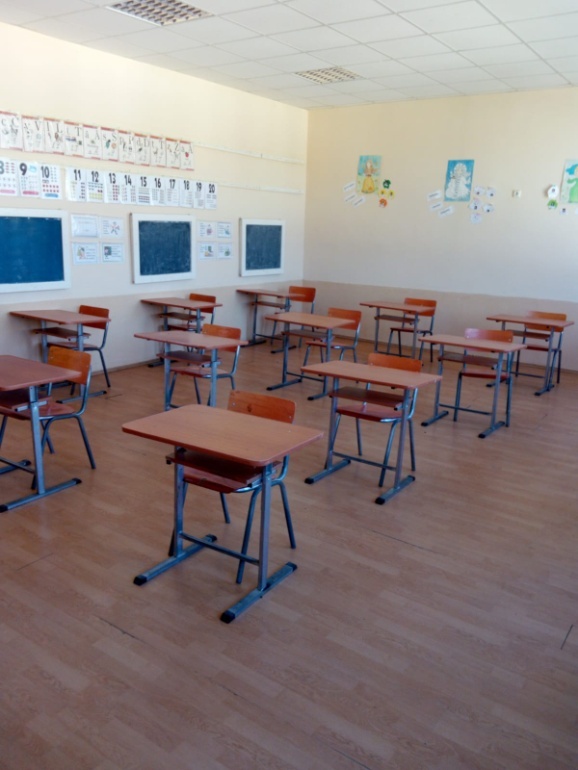 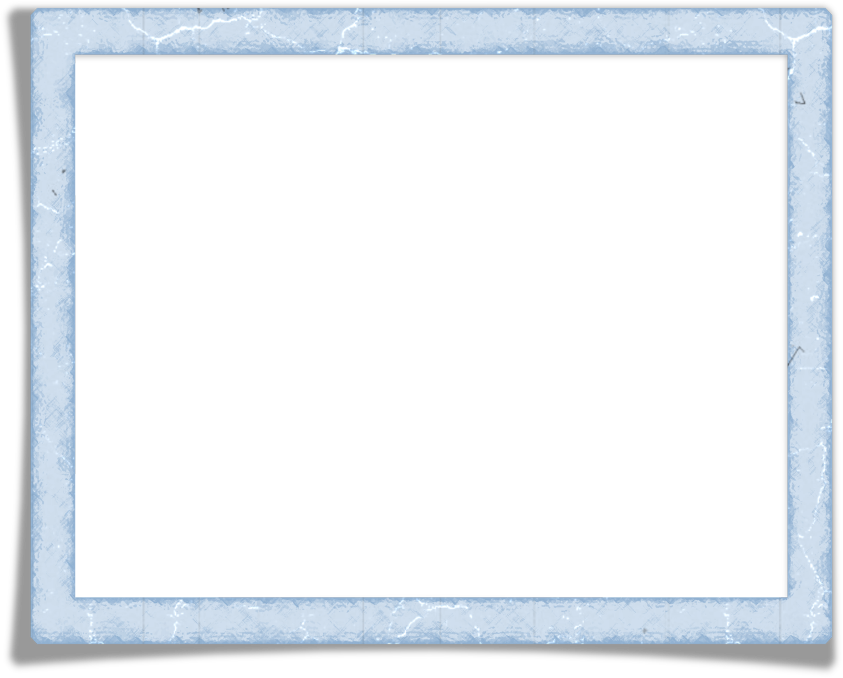 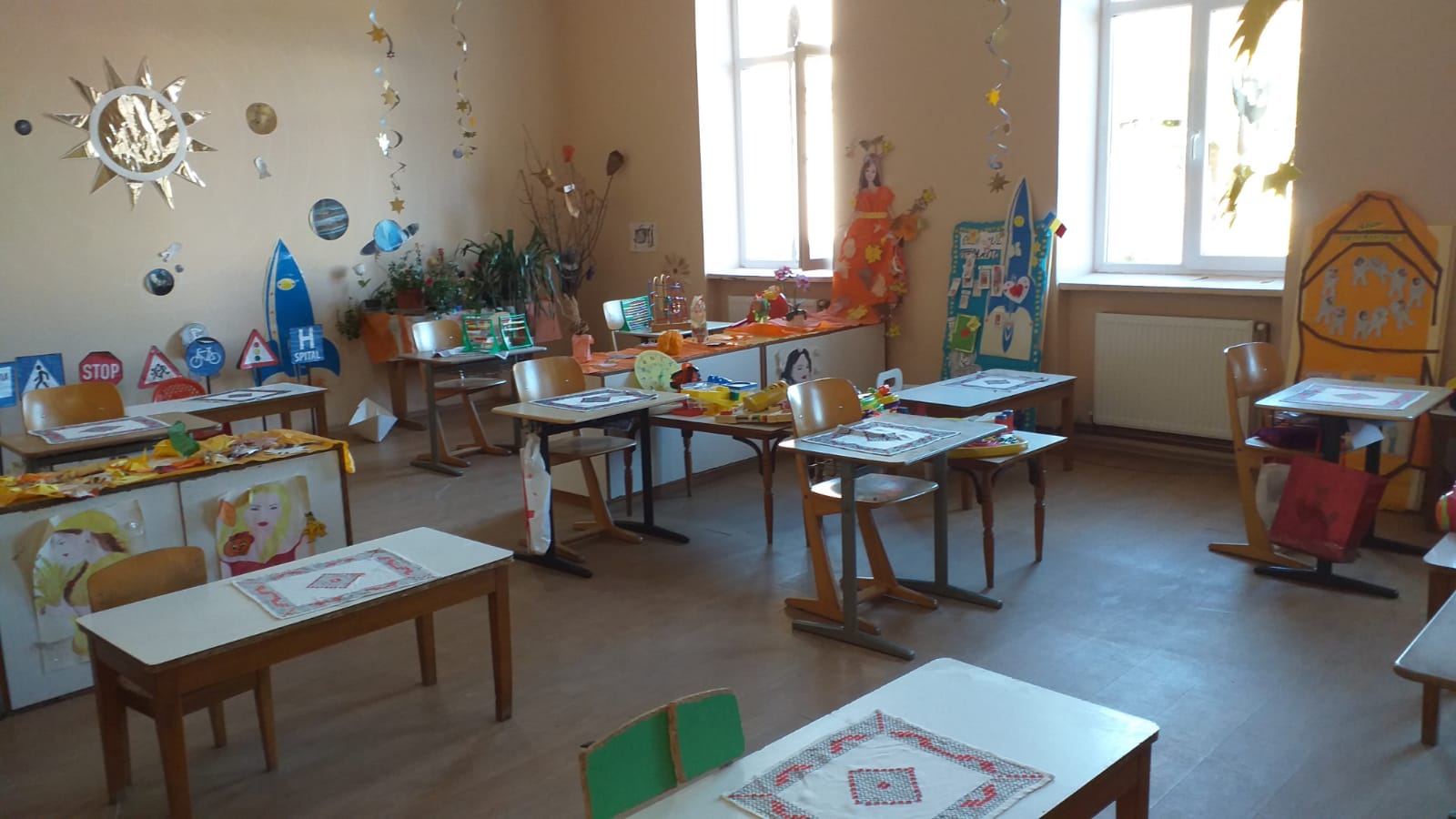 ZONA OȚELU ROȘU